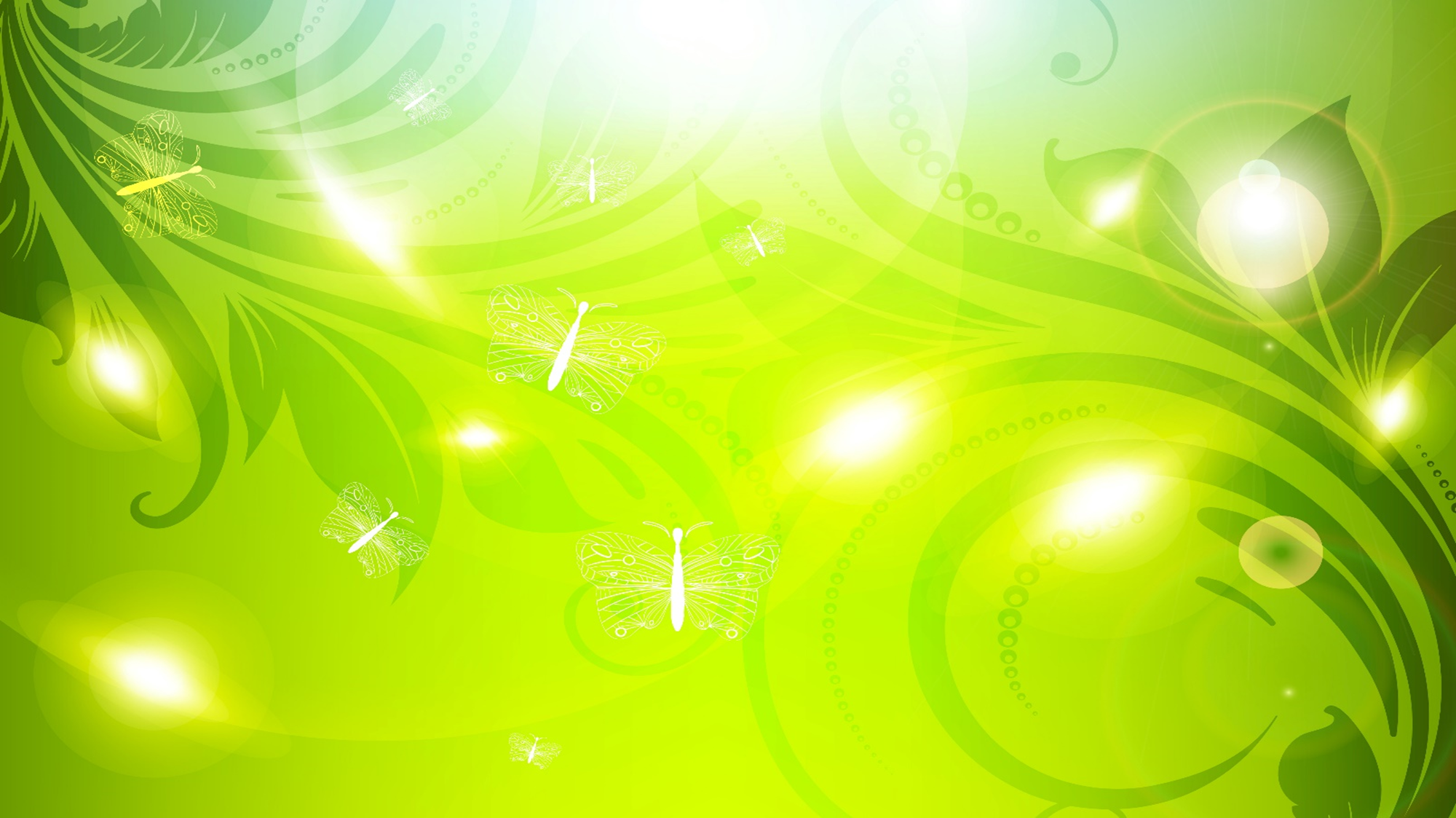 Интернет - портфолио участника конкурса педагогических работников ХМАО-Югры  в номинации«Портфолио молодого педагога дошкольной образовательной организации»
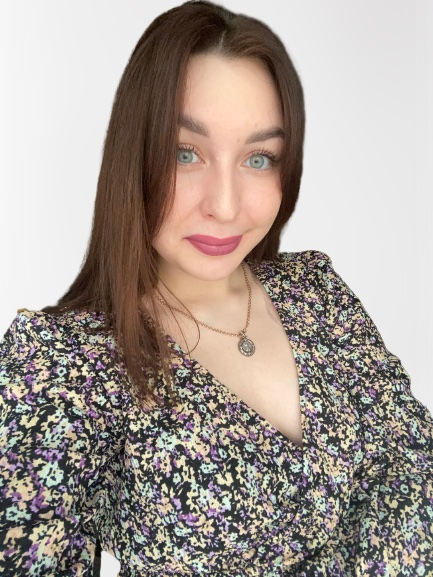 Богданович 
Виолетты Александровны
.
г. Мегион 2022
Общие сведения о педагоге –
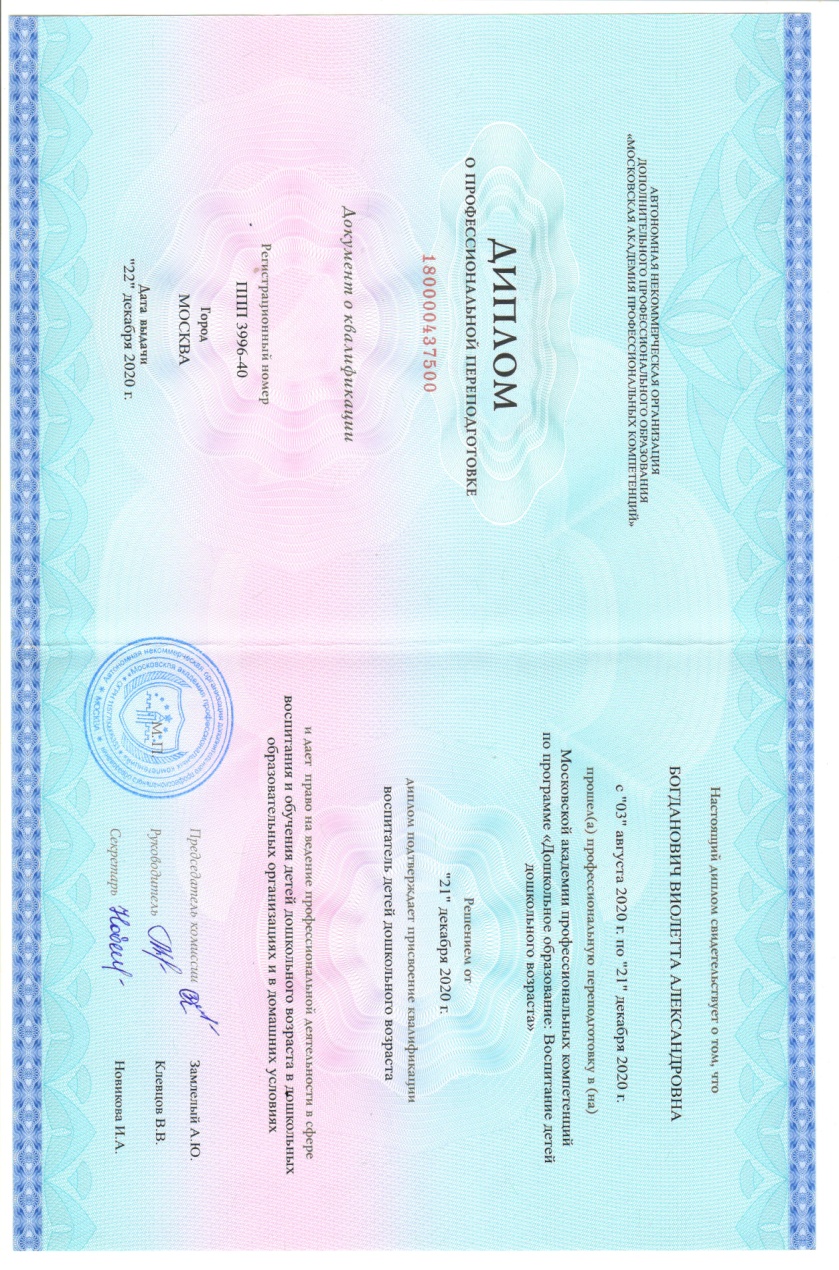 Развитие профессиональной компетенции –
Диплом о профессиональной переподготовке с 09.09.2021 г. по 01.01.2022 г. В Московской академии профессиональных компетенций по программе «Дошкольное образование. Воспитатель логопедической группы.»
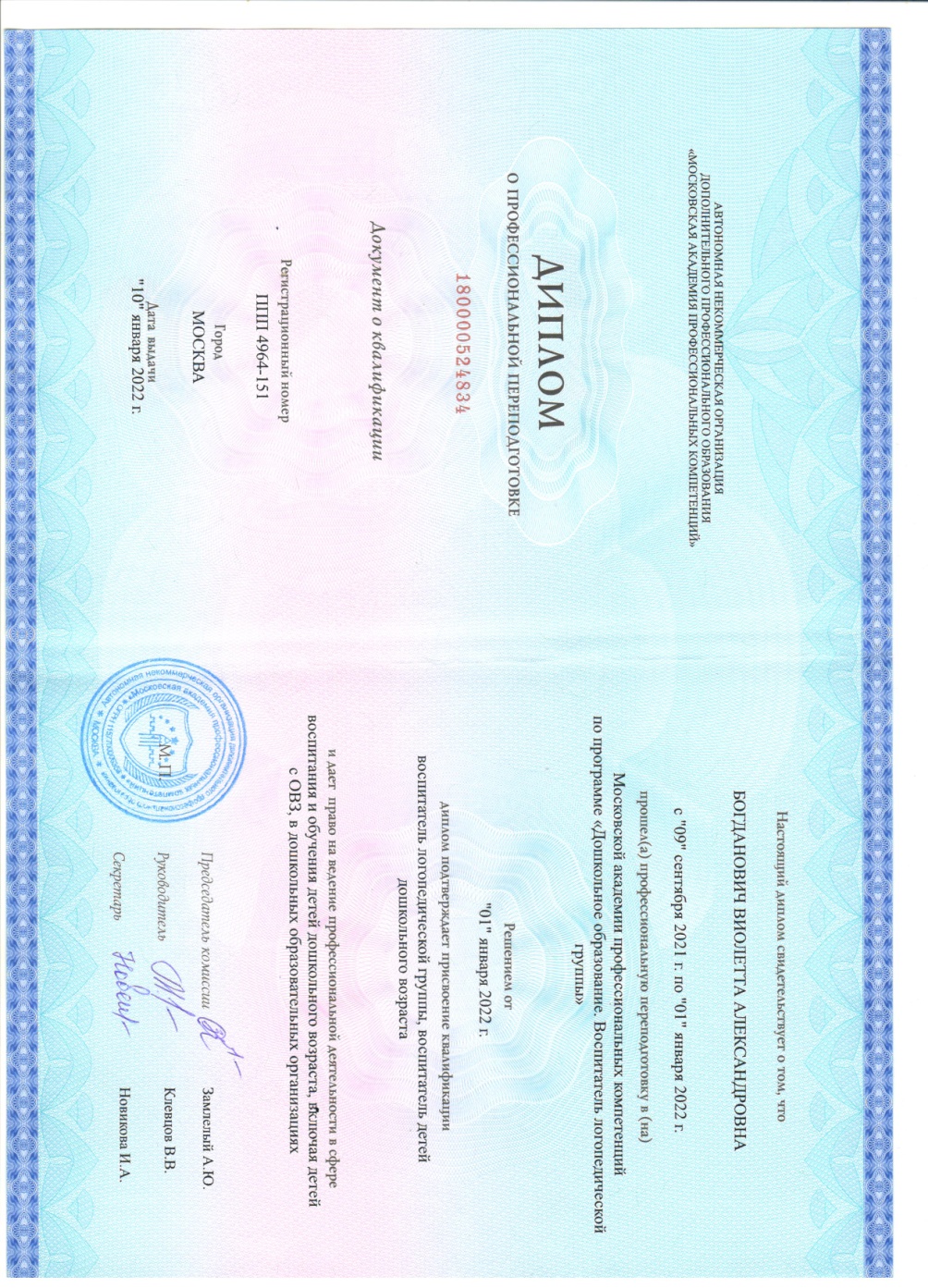 Диплом о профессиональной переподготовке с 03.08.2020 г. по 21.12.2020 г. в Московской академии профессиональных компетенций по программе «Дошкольное образование:Воспитание детей дошкольного возраста»
Развитие профессиональной компетенции –
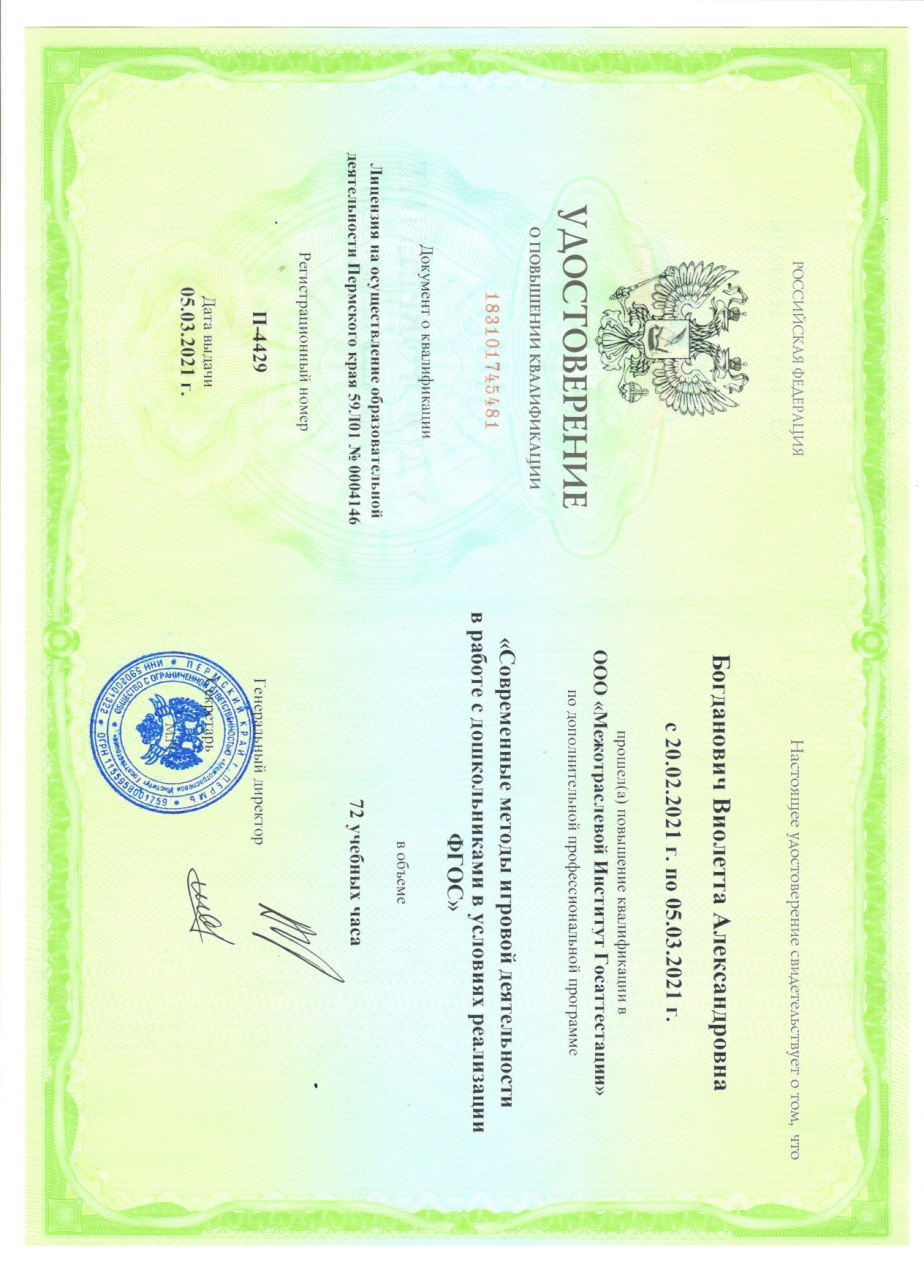 Удостоверение о повышении квалификации с 15.02.2022г. по 28.02.2022г. в «Актион-МЦФЭР» по доп.проф.программе «Правила оказания первой помощи пострадавшим».
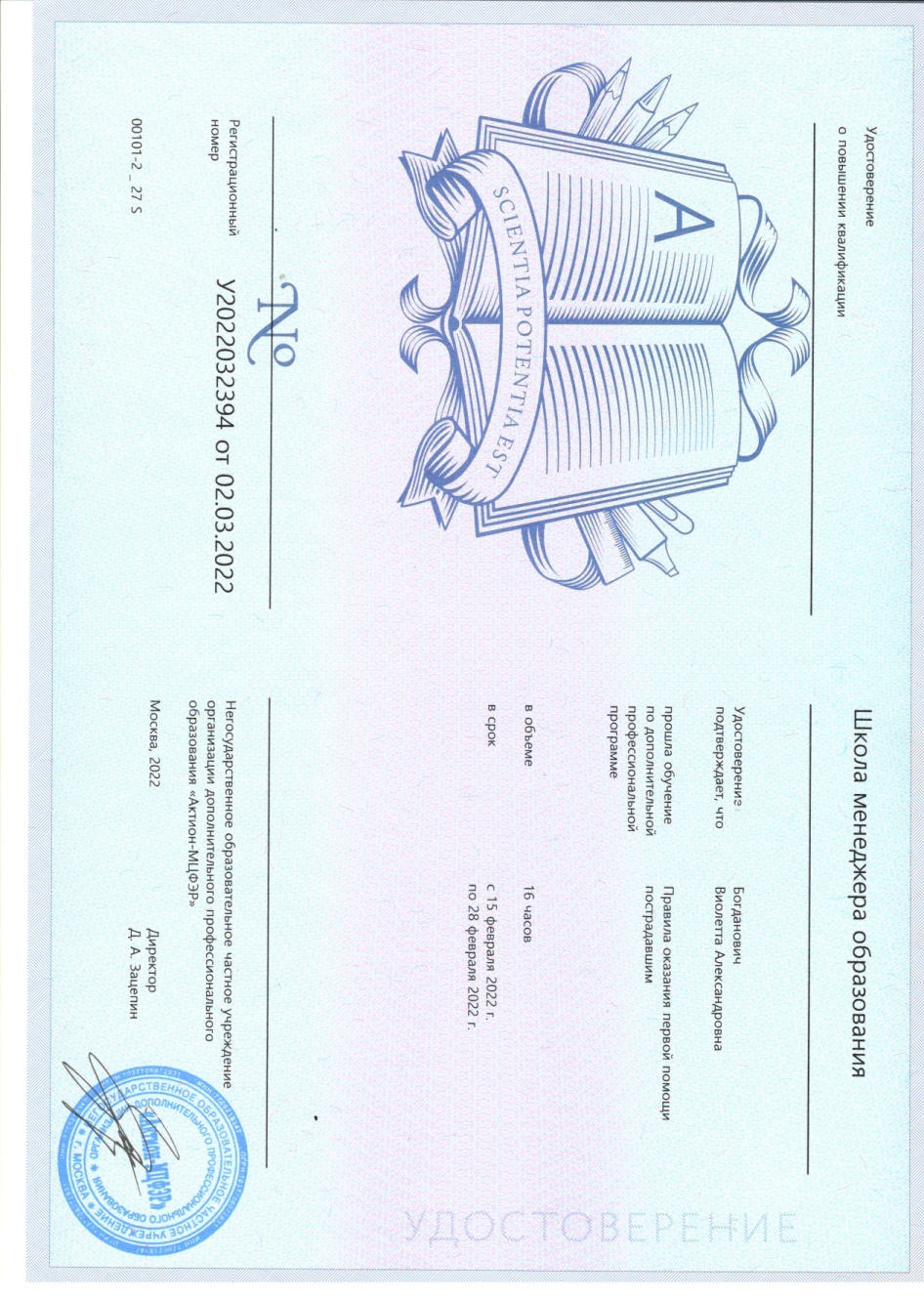 Удостоверение о повышении квалификации с 20.02.2021г. по 05.03.2021г.  в ООО «Межотраслевой Институт Госаттестации» по доп.проф.программе «Современные методы игровой деятельности в работе с дошкольниками в условиях реализации ФГОС»
Тема самообразования воспитателя и материалы по теме
Тема: «Сенсорное развитие детей 3-4 лет через дидактические игры»

Цель: Повышение своего педагогического уровня, профессионального мастерства и компетентности.
Задачи: 
-создать условия для обогащения и накопления сенсорного опыта детей в ходе предметноигровой деятельности через игры с дидактическим материалом;-формировать умения ориентироваться в различных свойствах предметов( цвете,  величине, форме, количестве);-воспитывать первичные волевые черты характера в процессе овладения  целенаправленными действиями с предметами ( умение не отвлекаться от  поставленной задачи, доводить ее до завершения, стремиться к получению   положительного результата и т.д.).
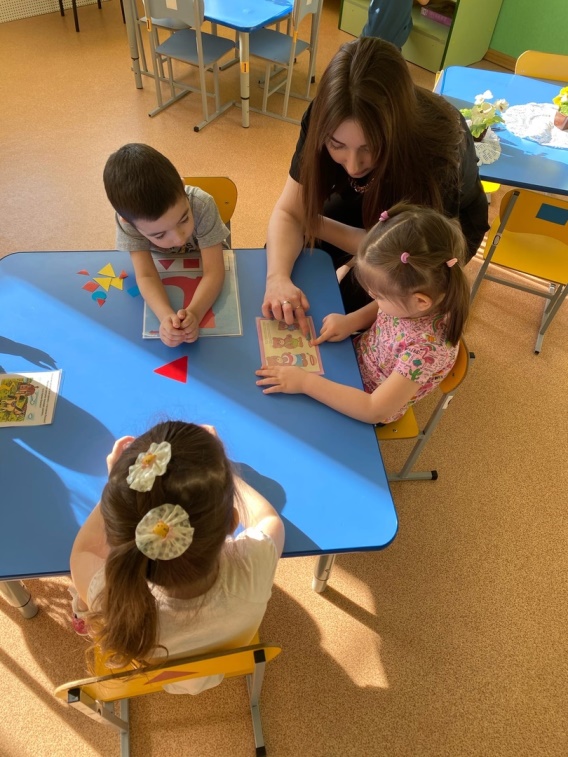 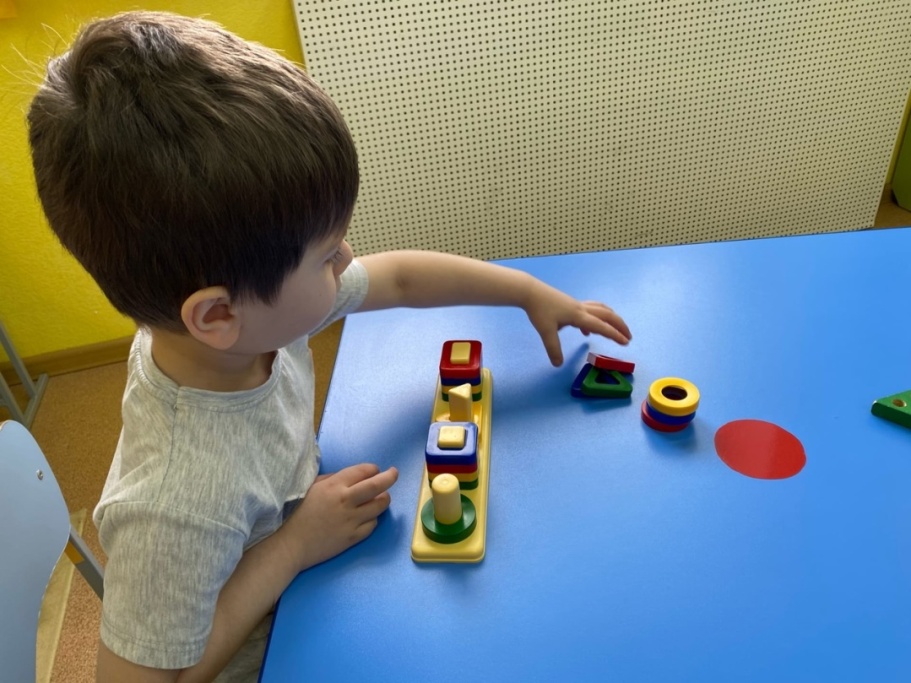 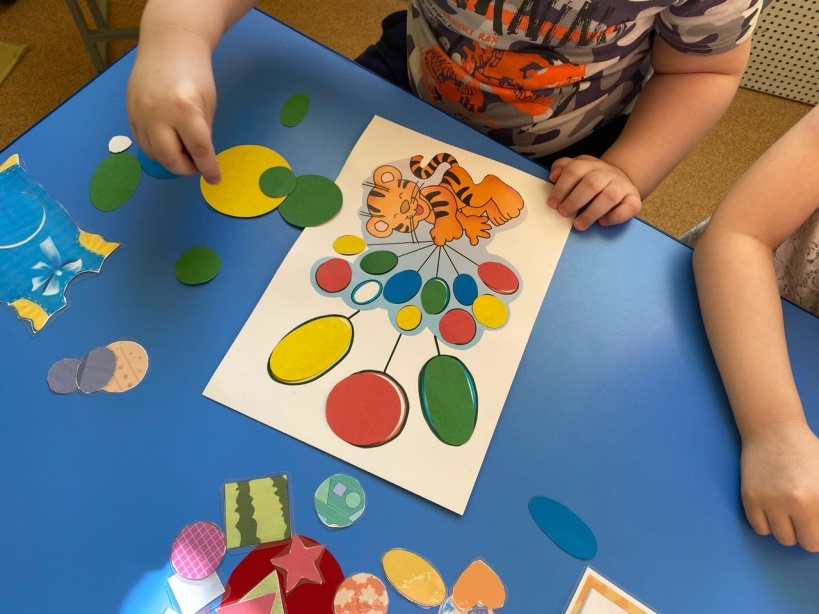 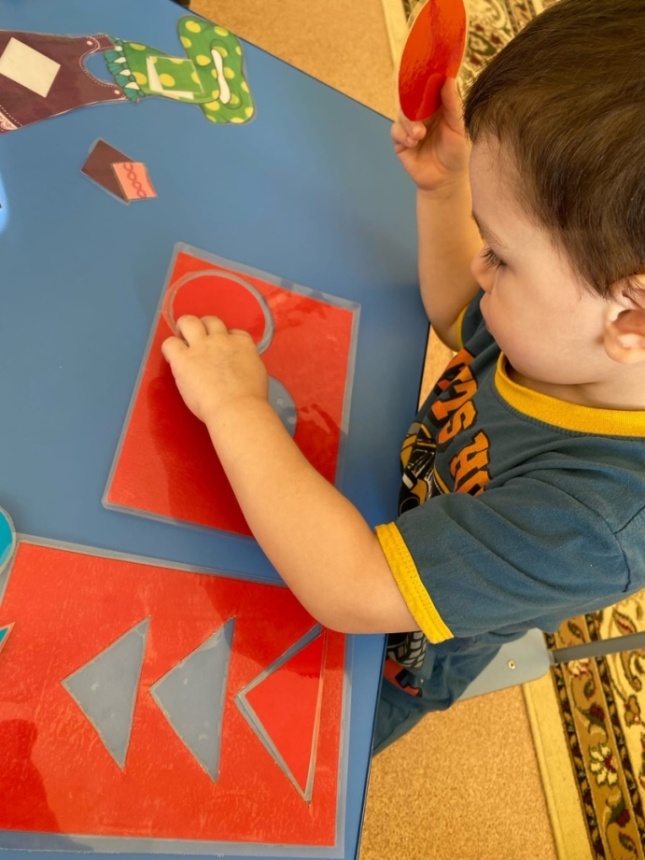 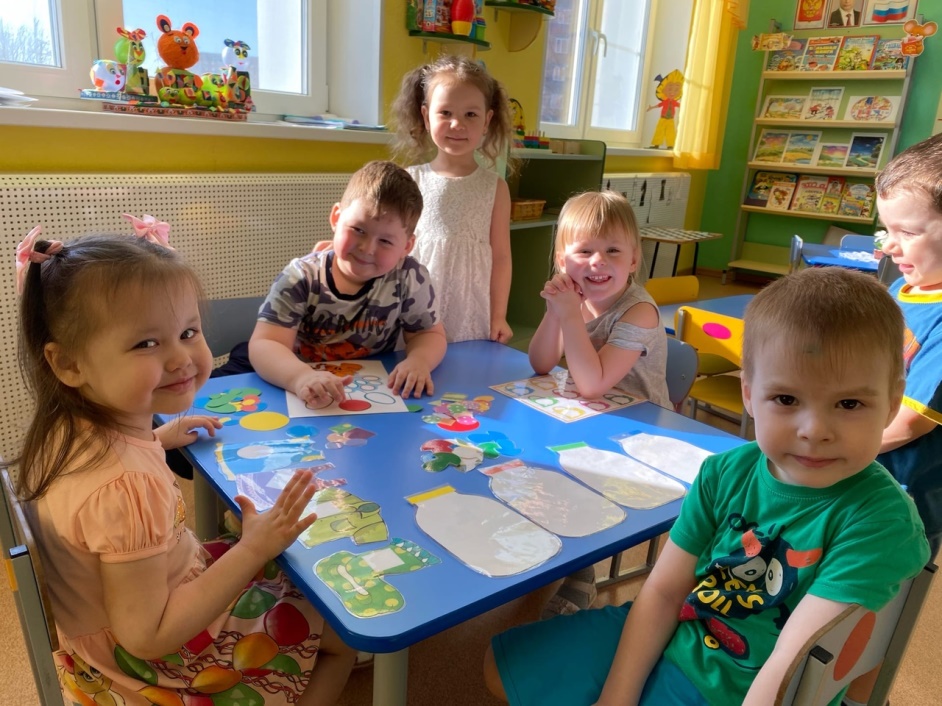 Проектная работа
1.ПРОЕКТ ПО ОСВОЕНИЮ НЕТРАДИЦИОННЫХ ТЕХНИК РИСОВАНИЯ ПО ТЕМЕ ДЛЯ ДЕТЕЙ  ГРУППЫ «А» ОРН ОТ 3 ДО 4 ЛЕТ:"МАЛЕНЬКИМИ РУЧКАМИ -
ЦЕЛЫЙ МИР» 2020-2021г.

Цель: развитие художественно-творческих способностей детей младшего возраста посредством использования нетрадиционной техники рисования
Задачи:
- создать предметно-развивающую среду в группе для развития и формирования художественно-творческих способностей детей;
- знакомить детей младшего дошкольного возраста с нетрадиционными способами рисования, формировать интерес к изобразительной деятельности;
- способствовать овладению дошкольниками простейшими техническими приемами работы с различными изобразительными материалами;
- побуждать воспитанников самостоятельно применять нетрадиционные техники рисования (рисование пальчиками и ладошкой, рисование ватной палочкой и т.д.).
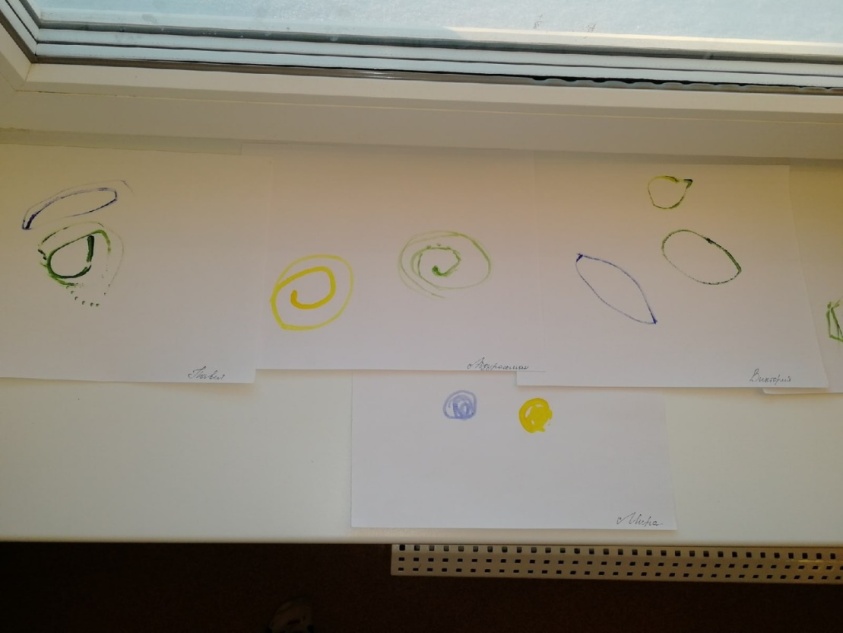 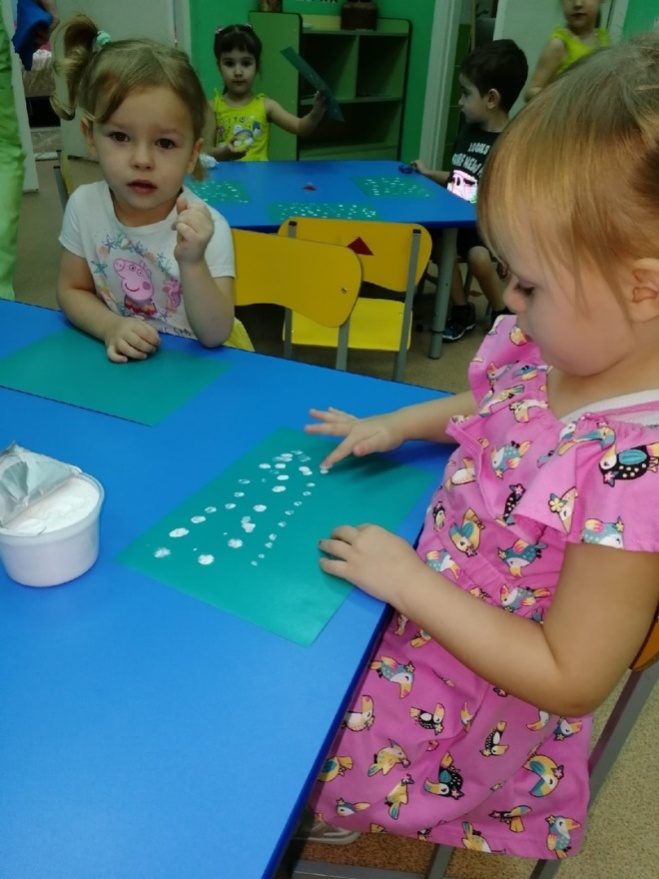 Рисование ватной палочкой «Разноцветные клубочки»
Рисование пальчиками «Платье для матрёшки»
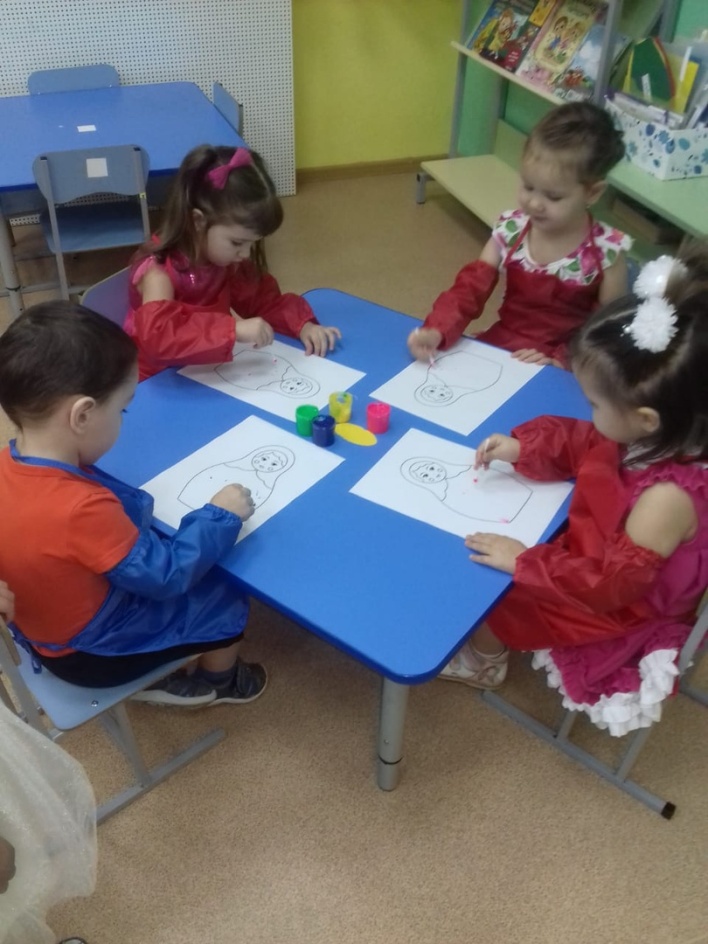 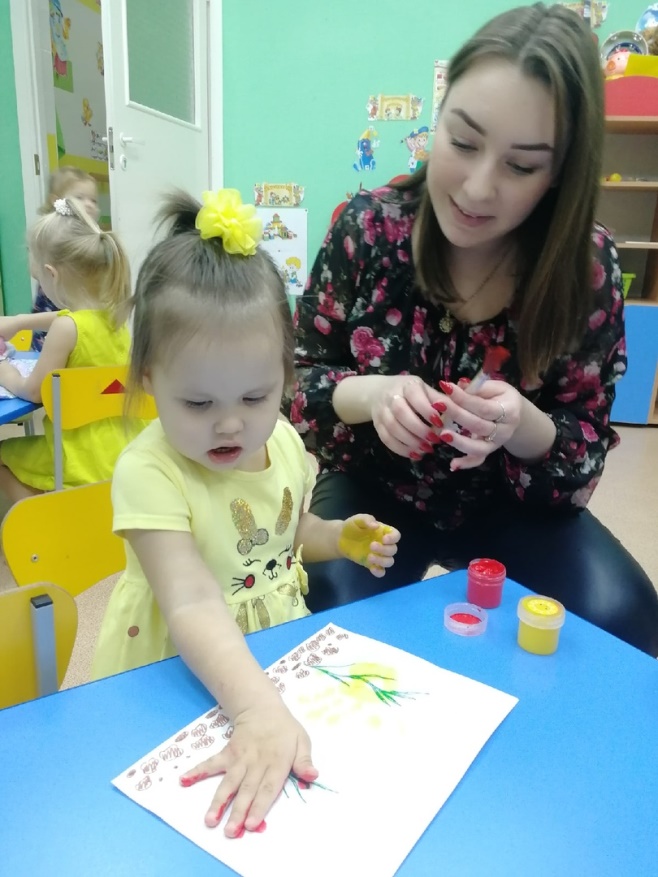 Рисование одним пальчиков «Падают снежинки»
Рисование ладошкой «Рыбки в аквариуме»
Проектная работа
2.Познавательно-игровой проект в группе «Б» компенсирующей направленности для детей от 6 до 7 лет  с ТНР 
 «Вместе весело играть» 2021-2022г.

Цель: развитие коммуникативных навыков у дошкольников в процессе сюжетно-ролевой игры.
Задачи: 
-развивать  сюжет на основе знаний, полученных при восприятии окружающего мира;
- упражнять в распределении ролей, подготавливать условия игры;формировать правильные взаимоотношения детей в коллективе;
- включение семьи как партнера и активного субъекта в образовательную среду дошкольного образовательного учреждения.
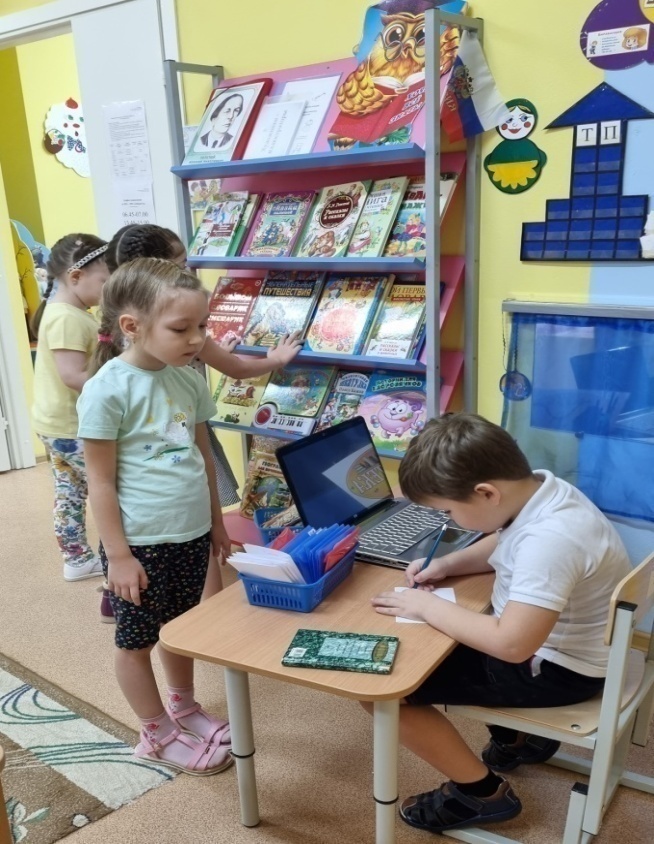 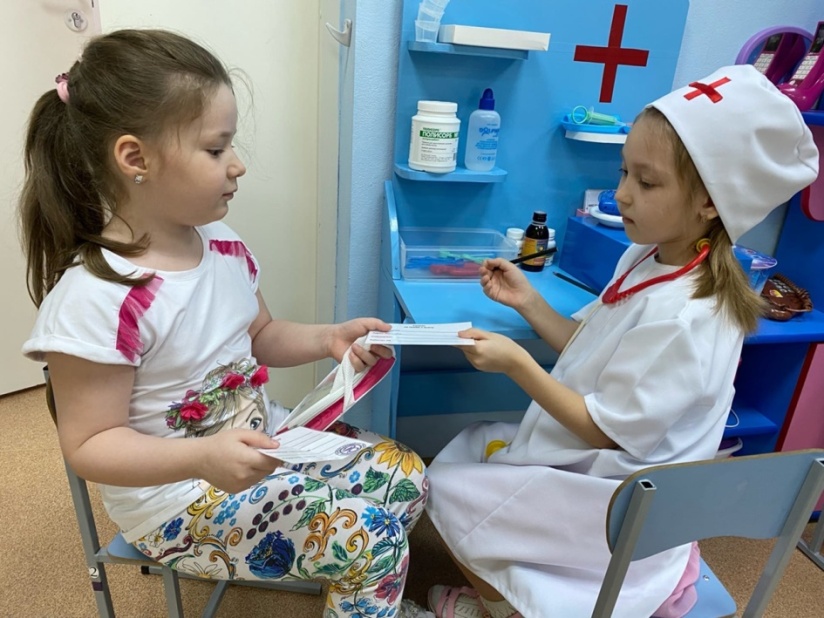 Игровая сюжетная тема «Магазин школьных принадлежностей»
Игровая сюжетная тема «На осмотр в медкабинет
Игровая сюжетная тема «Школьная столовая»
Игровая сюжетная тема «Школьная библиотека»
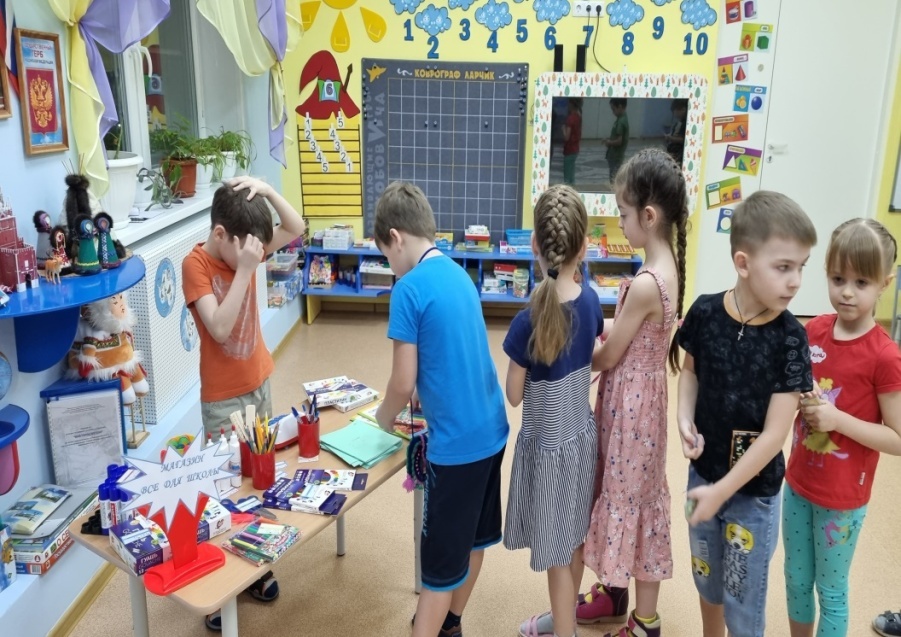 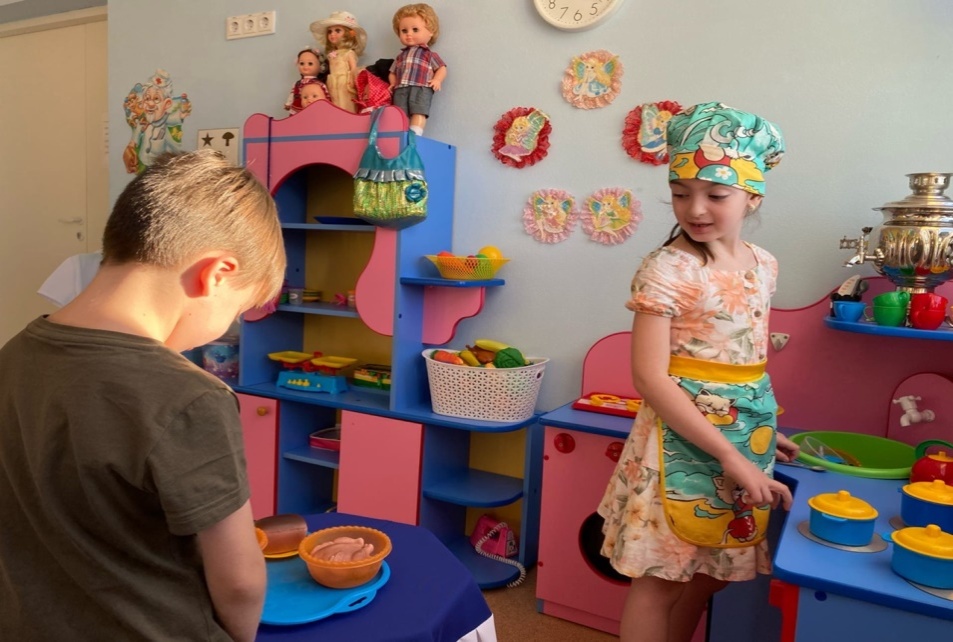 1. Кружковая работа для группы ОРН для детей от 3 до 4 лет
«Цветная логика»

-Цель: обогащение чувственного опыта детей младшего дошкольного возраста, формирование предпосылок для дальнейшего умственного развития.
Задачи :
-создать условия для обогащения чувственного опыта, необходимого для полноценного восприятия окружающего мира, и накопления сенсорного опыта детей в ходе предметно-игровой деятельности через игры с дидактическим материалом – блоками Дьенеша;-способствовать формированию умения ориентироваться в различных свойствах предметов (цвете, величине, форме, количестве, положении в пространстве и пр.);-способствовать развитию способности наглядного моделирования;-способствовать воспитанию первичных волевых черт характера в процессе овладения целенаправленными действиями с предметами (умение не отвлекаться от поставленной задачи, доводить ее до завершения, стремиться к получению положительного результата и т. д., эмоционально-положительное отношение к сверстникам в игре;-способствовать развитию сенсорных способностей, пальцевой моторики, формированию обследовательских навыков.
2. Дополнительная образовательная программа кружковой работы
«Занимательная математика» в группе «Б» компенсирующей направленности для детей от 6 до 7 лет  с ТНР 
 
Цель: развитие элементарных приемов логического мышления как способов познавательной деятельности у детей 6-7 лет  через использование развивающих игр.

Задачи :
-формирование основных приемов логического мышления: сравнение, обобщение, анализ, синтез, классификация, сериация, аналогия, систематизация, абстрагирование; 
-развитие у детей умения рассуждать, доказывать; 
-развитие познавательных интересов, творческого воображения;
-воспитание коммуникативных  навыков, стремления к преодолению трудностей, уверенности в себе, желание вовремя прийти на помощь сверстникам
Перспективный план игровых занятий по шахматам
«Знакомимся с шахматами» 
(группа ОРН для детей от3 до 4 лет)
Цель: создать условия для всестороннего воспитания и гармоничного развития детей в игре.
Задачи программы:
1. Вызвать у детей интерес к игре в шахматы, помочь запомнить шахматные фигуры;
2. Учить детей выполнять несколько действий с одним предметом и переносить знакомые действия с одного объекта  на другой: выполнять с помощью взрослого несколько игровых действий;
2. Развивать наблюдательность, внимание, память;
3. Обеспечивать эмоционально-нравственное и интеллектуальное развитие;
4. Расширять кругозор ребенка;
5. Формировать познавательную активность, исследовательские действия;
6. Развивать мелкую моторику.
Результаты педагогической деятельности –
Открытое занятие 
9.04.2021г 
в группе ОРН для детей от 3 до 4 лет
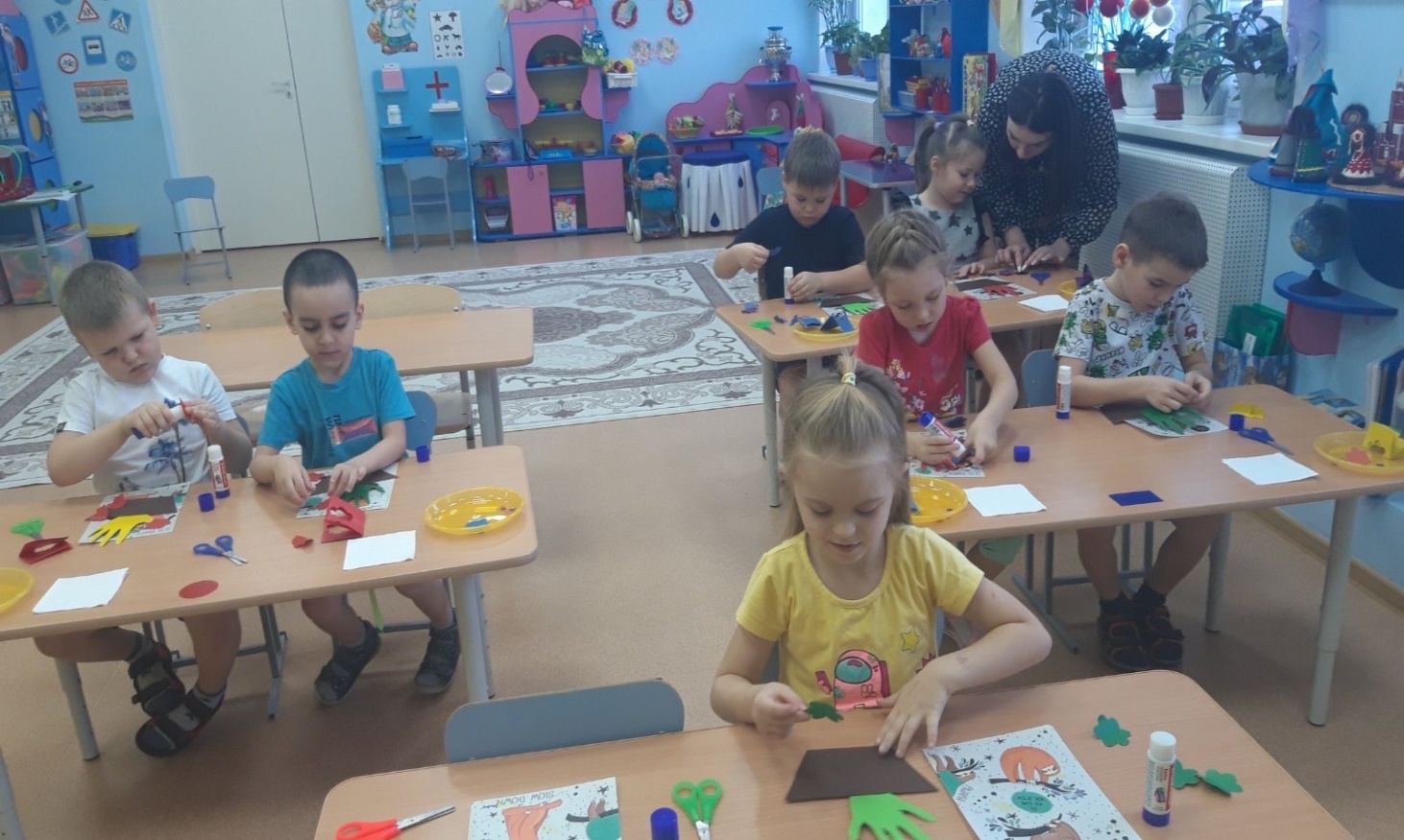 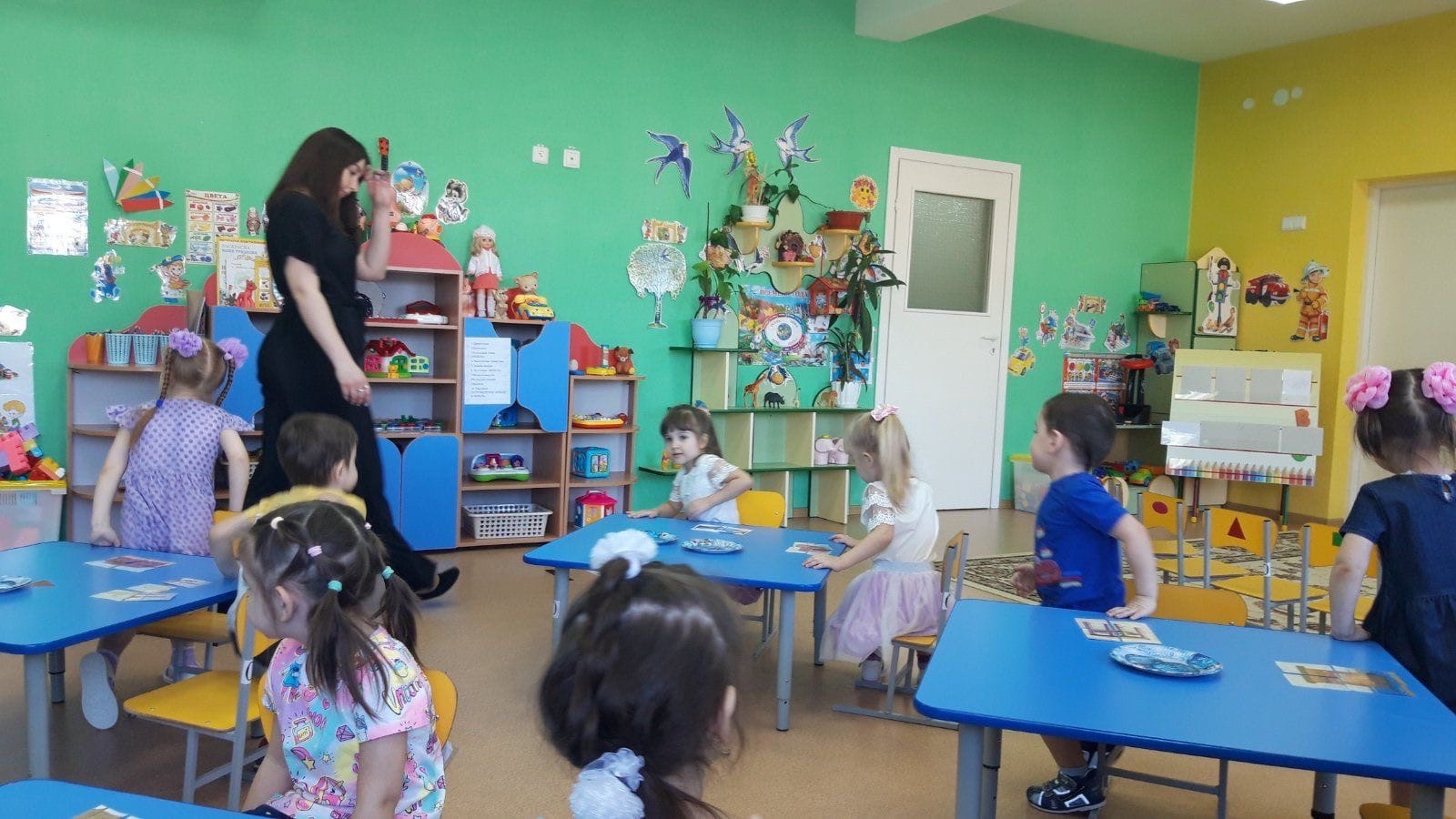 Занятие по аппликации 24.11.2021г
 в группе ТНР для детей от 6 до 7 лет
Выступление на педсовете 30.11.2021г с темой «Организация развивающей предметно-пространственной среды в группах ДОУ по художественно-эстетическому развитию»
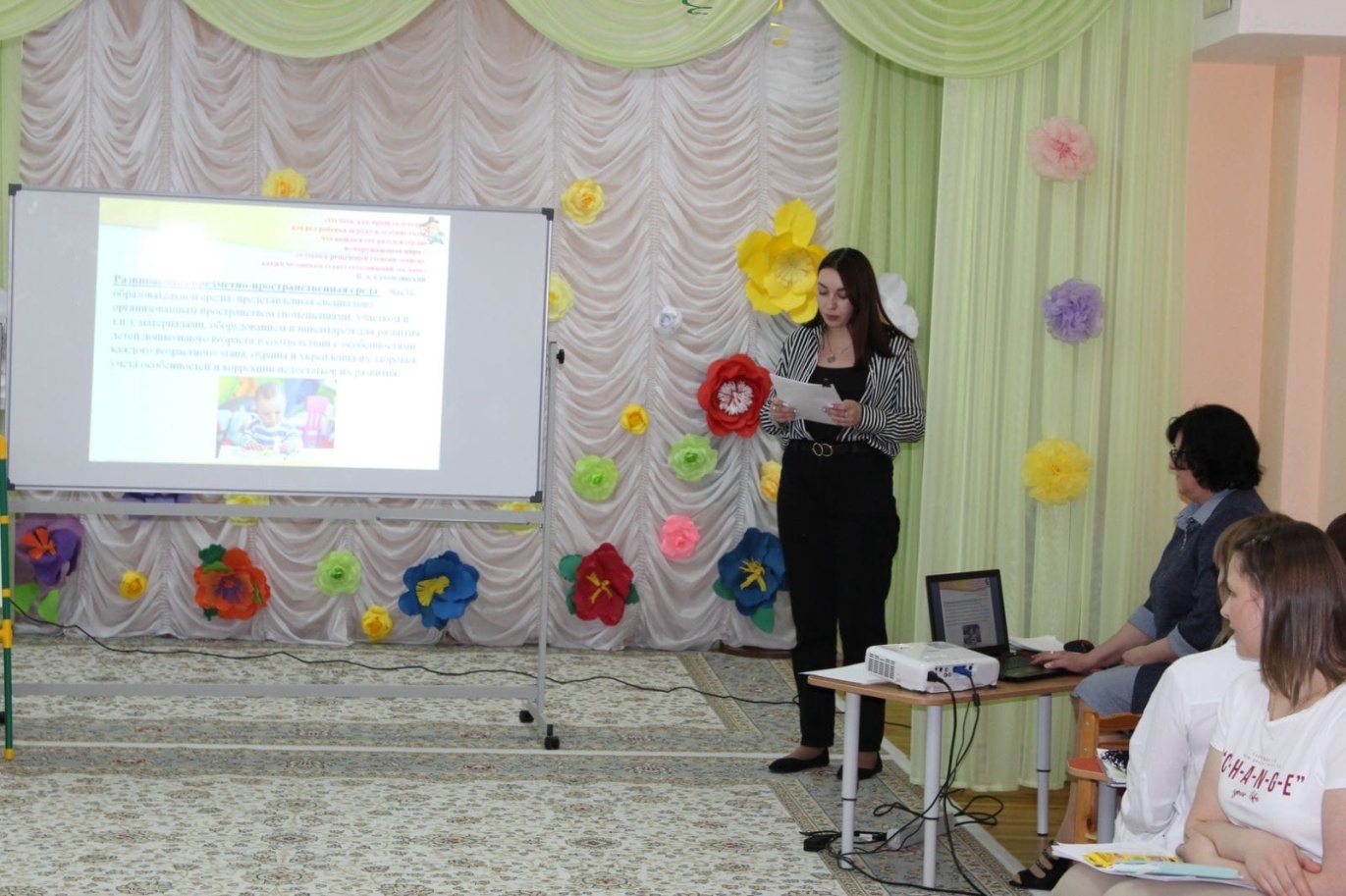 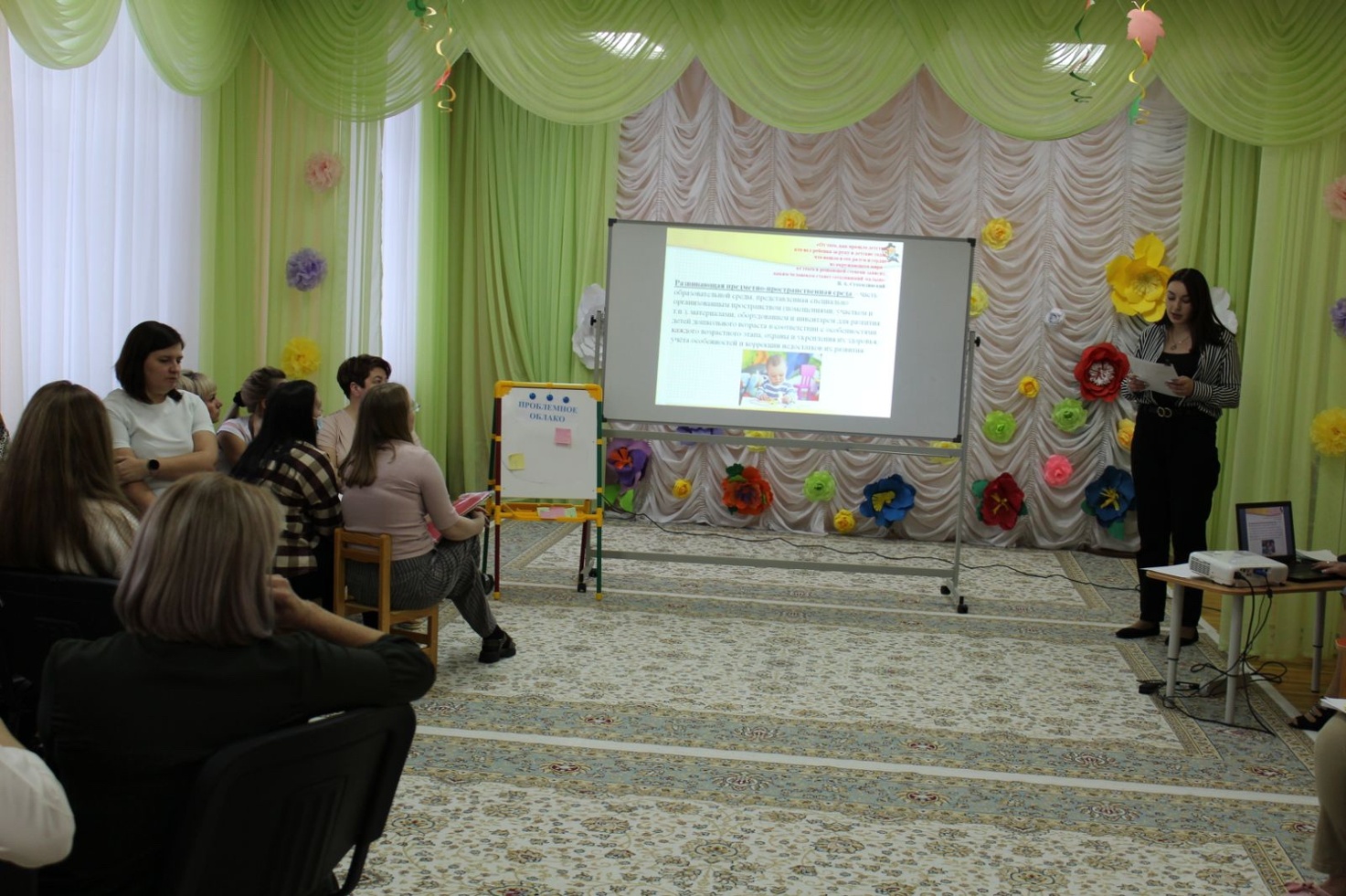 Презентация «Я - молодой педагог» по направлению «Наставничества» (О внедрении и реализации наставничества педагогических работников в образовательных организациях ХМАО-Югры).
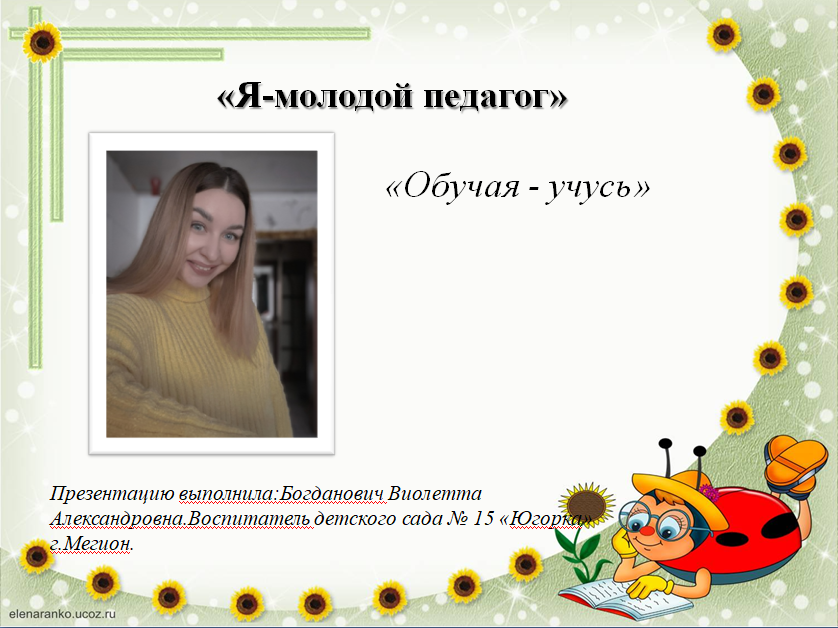 Молодые-молодым
4.02.2022г.
Тематическое занятие «Югре-91 год» в 
подготовительной группе 2021г.
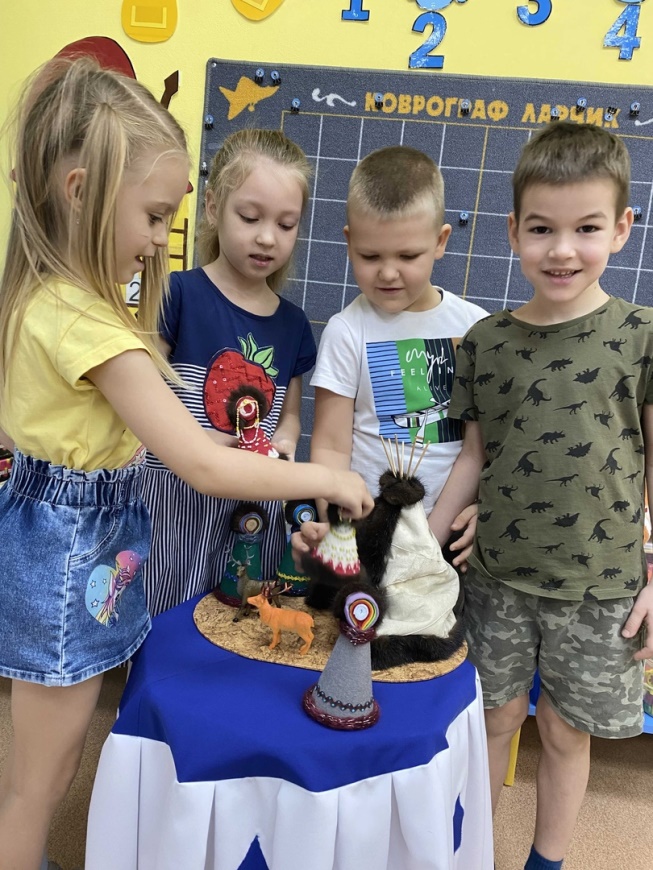 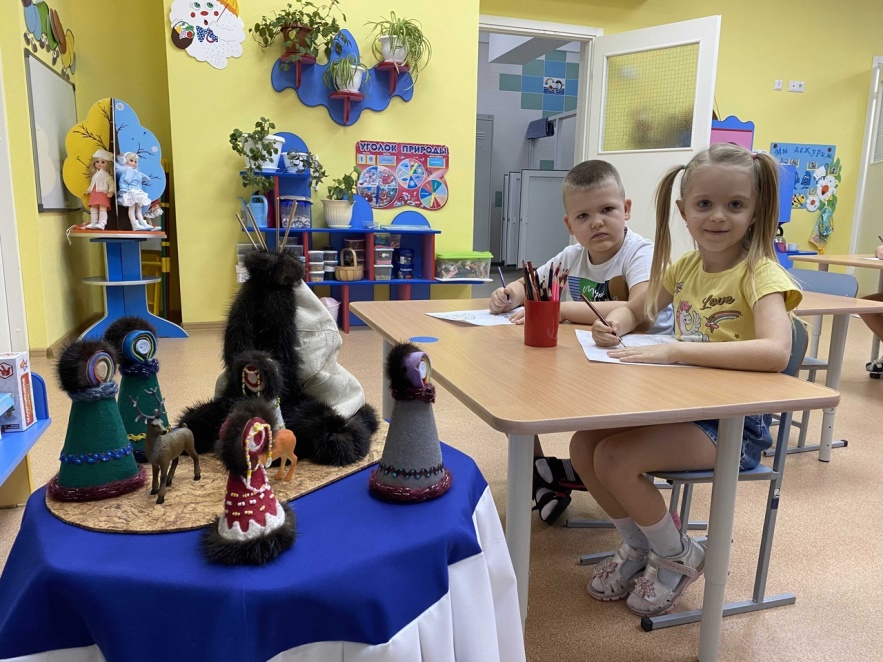 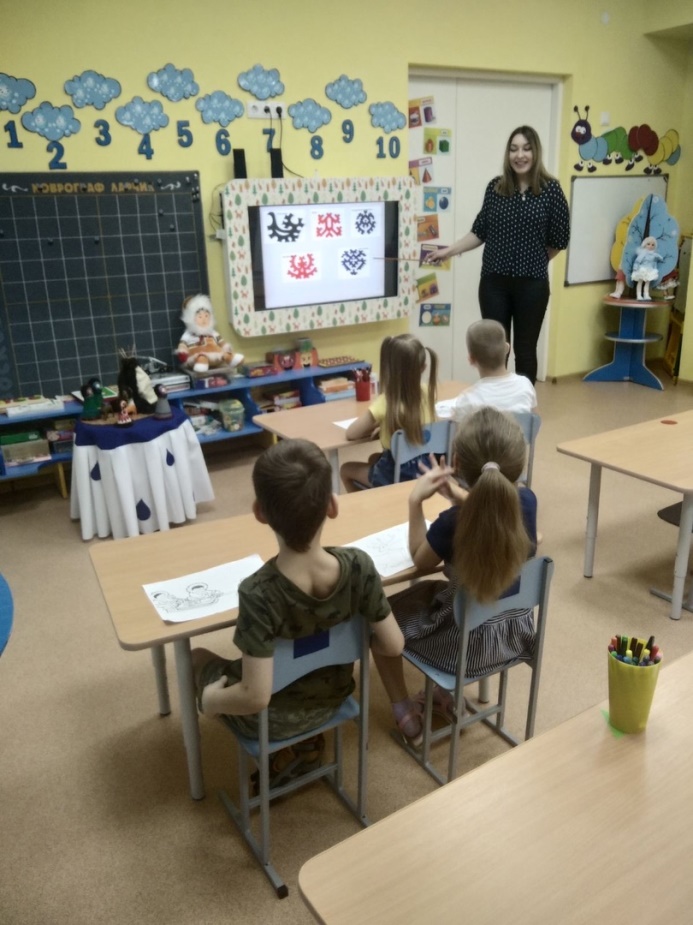 8 Марта во второй младшей группе 2021г. Роль ведущего.
.
Праздник осени в подготовительной группе 2021г. Роль осени.
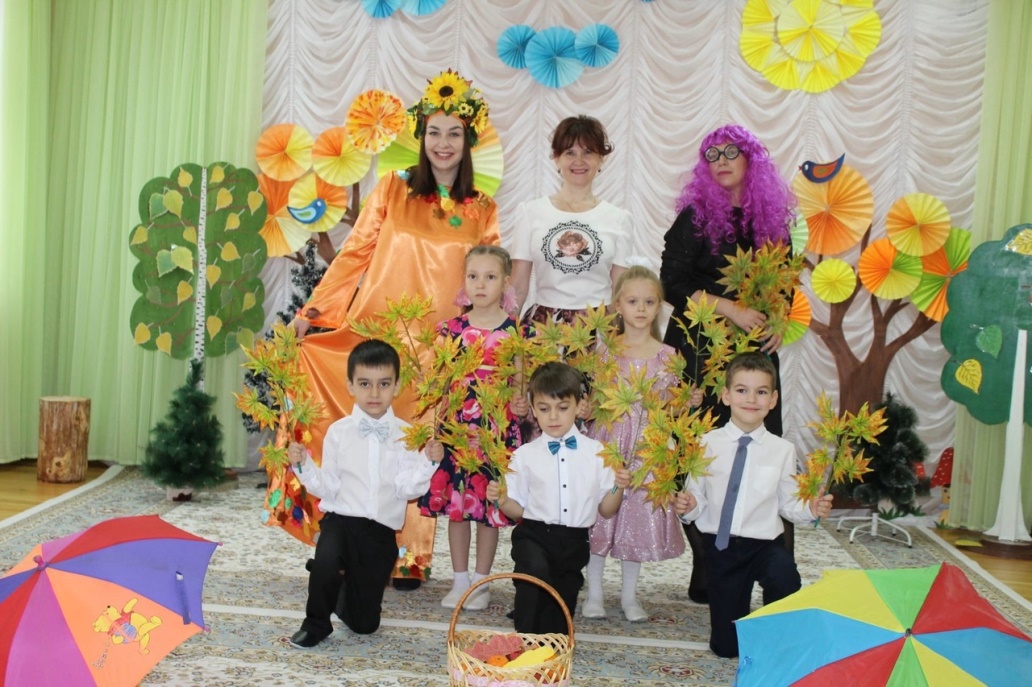 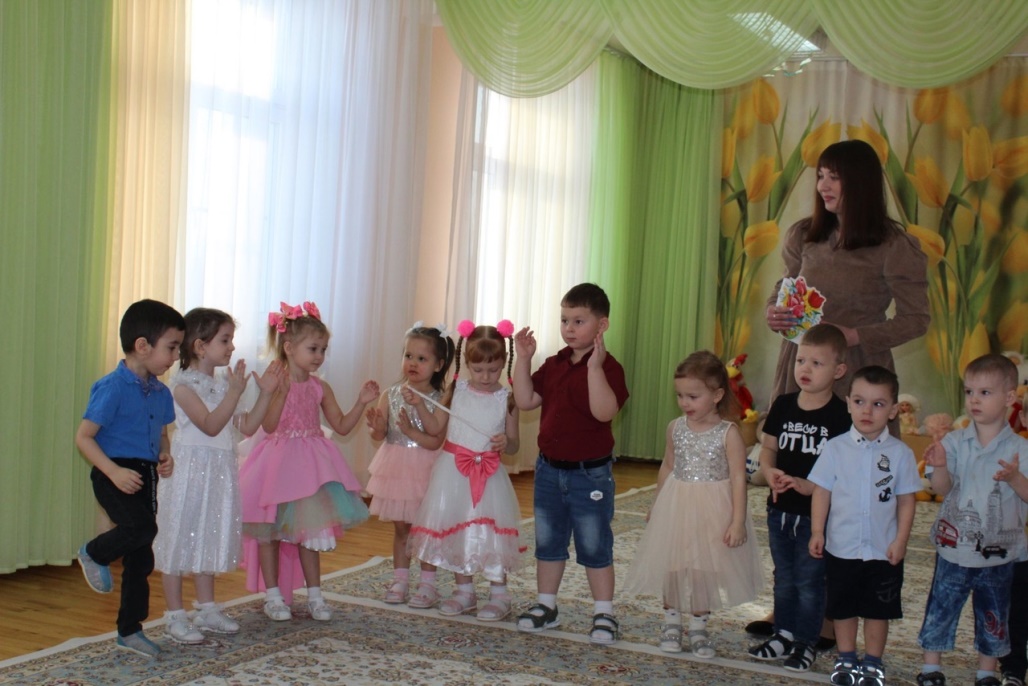 Новогодний утренник во второй младшей группе 2020-2021г. Роль лисички
Новогодний утренник в младших группах 2021-2022.Роль снегурочки.
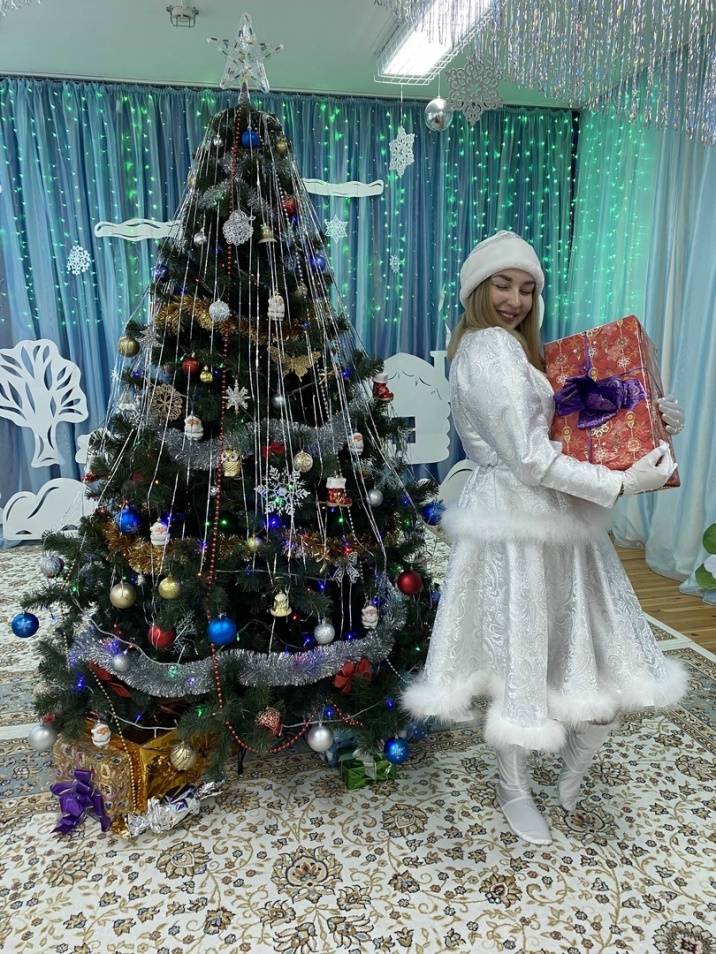 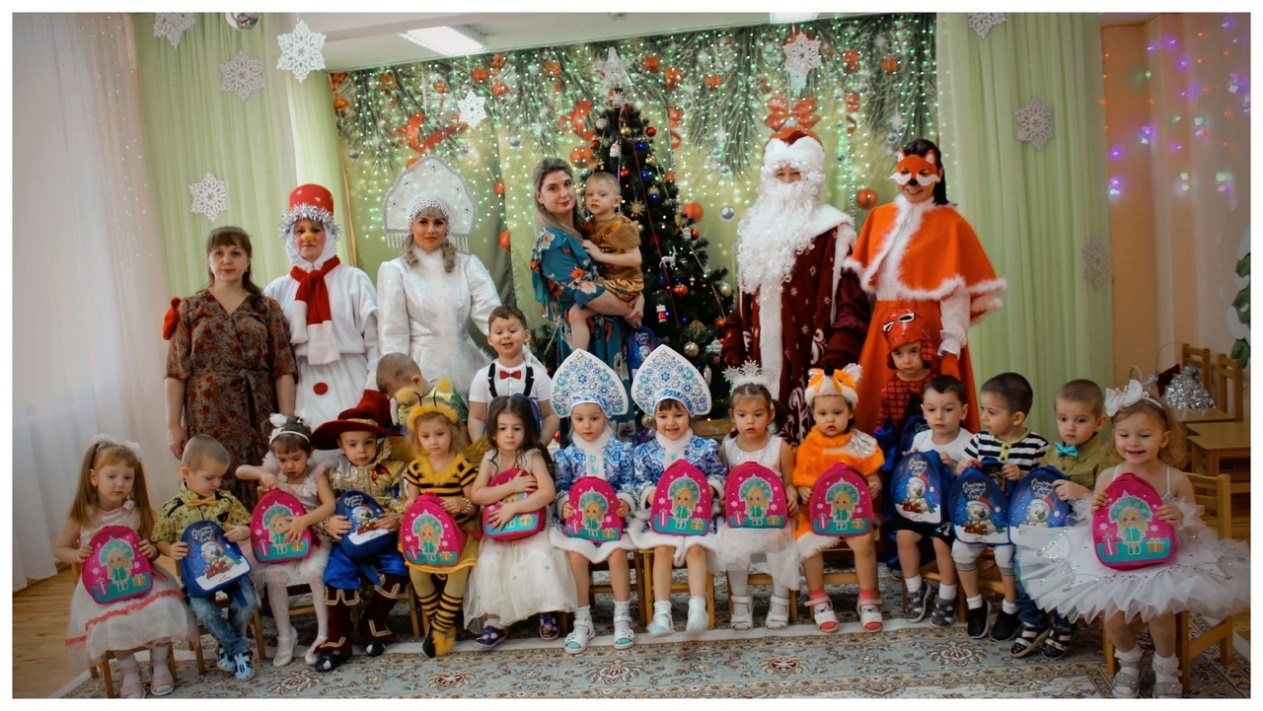 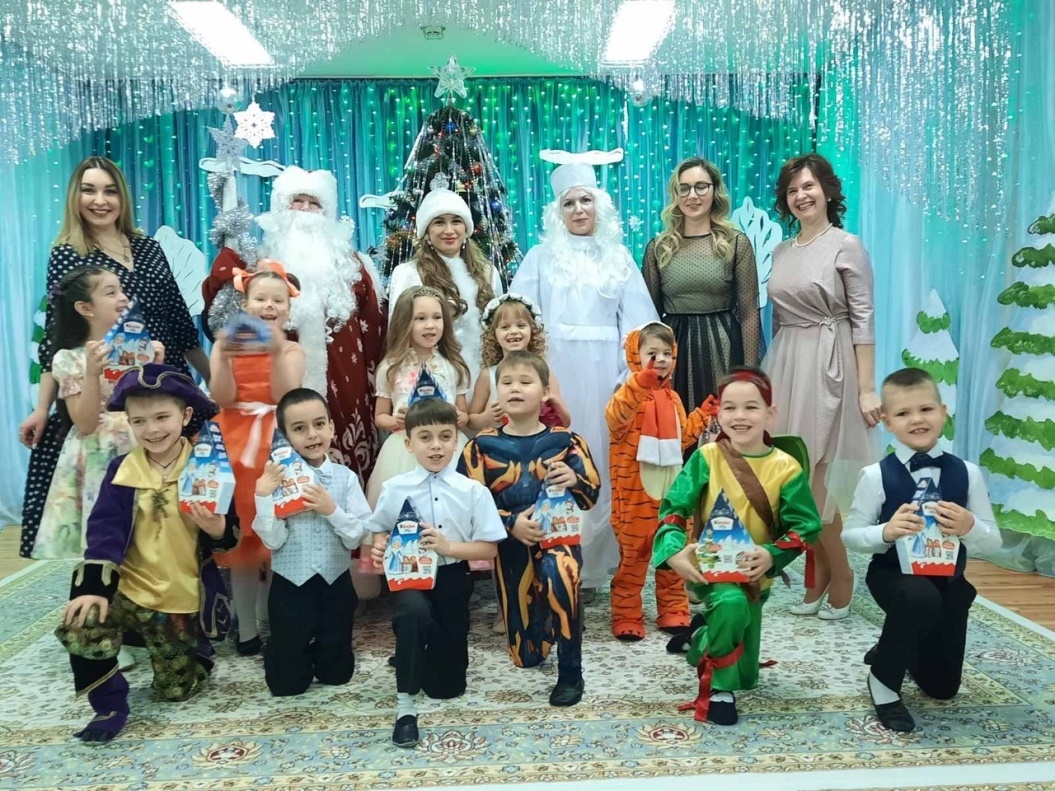 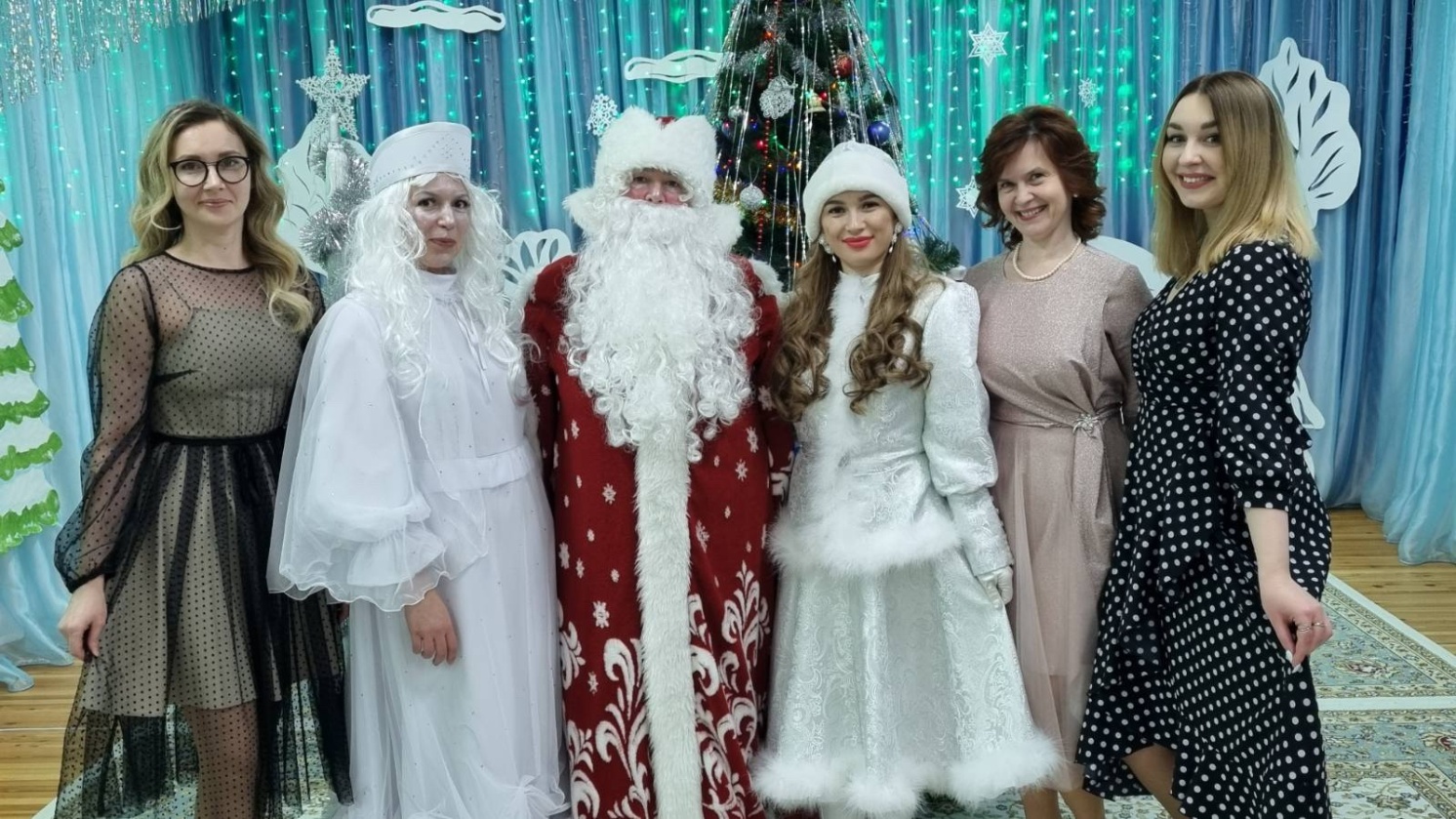 Новогодний утренник в подготовительной группе 2021-2022г.Роль ведущего.
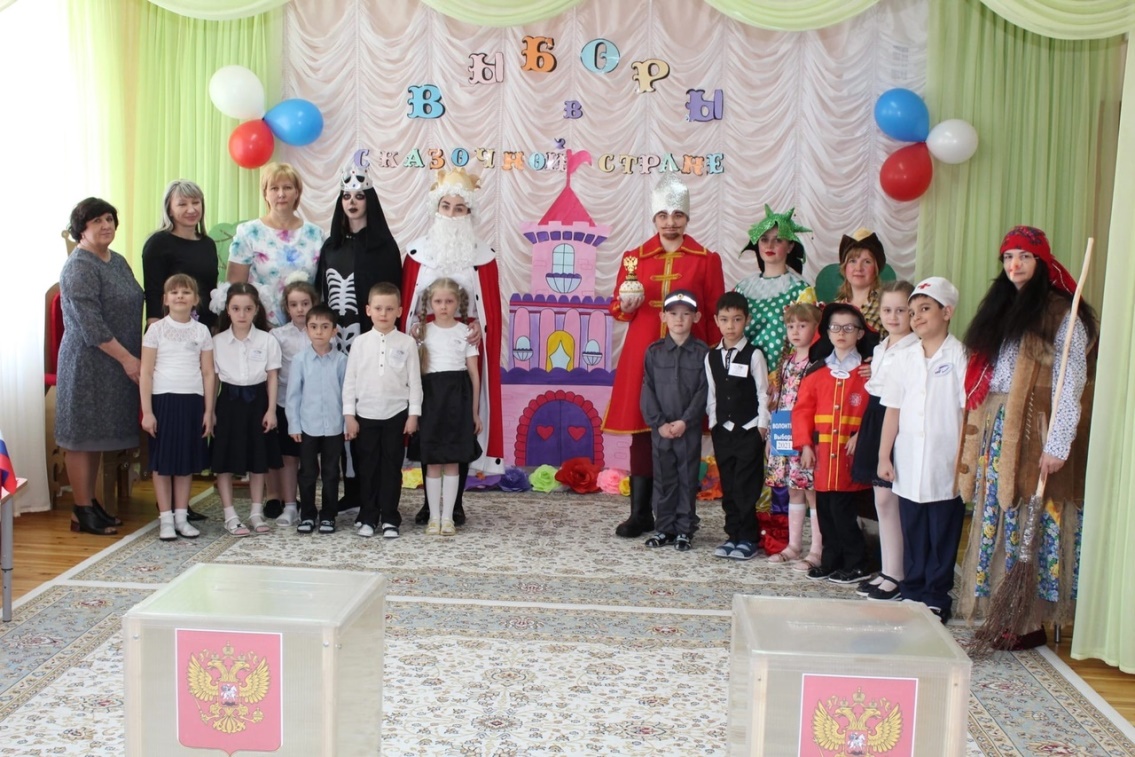 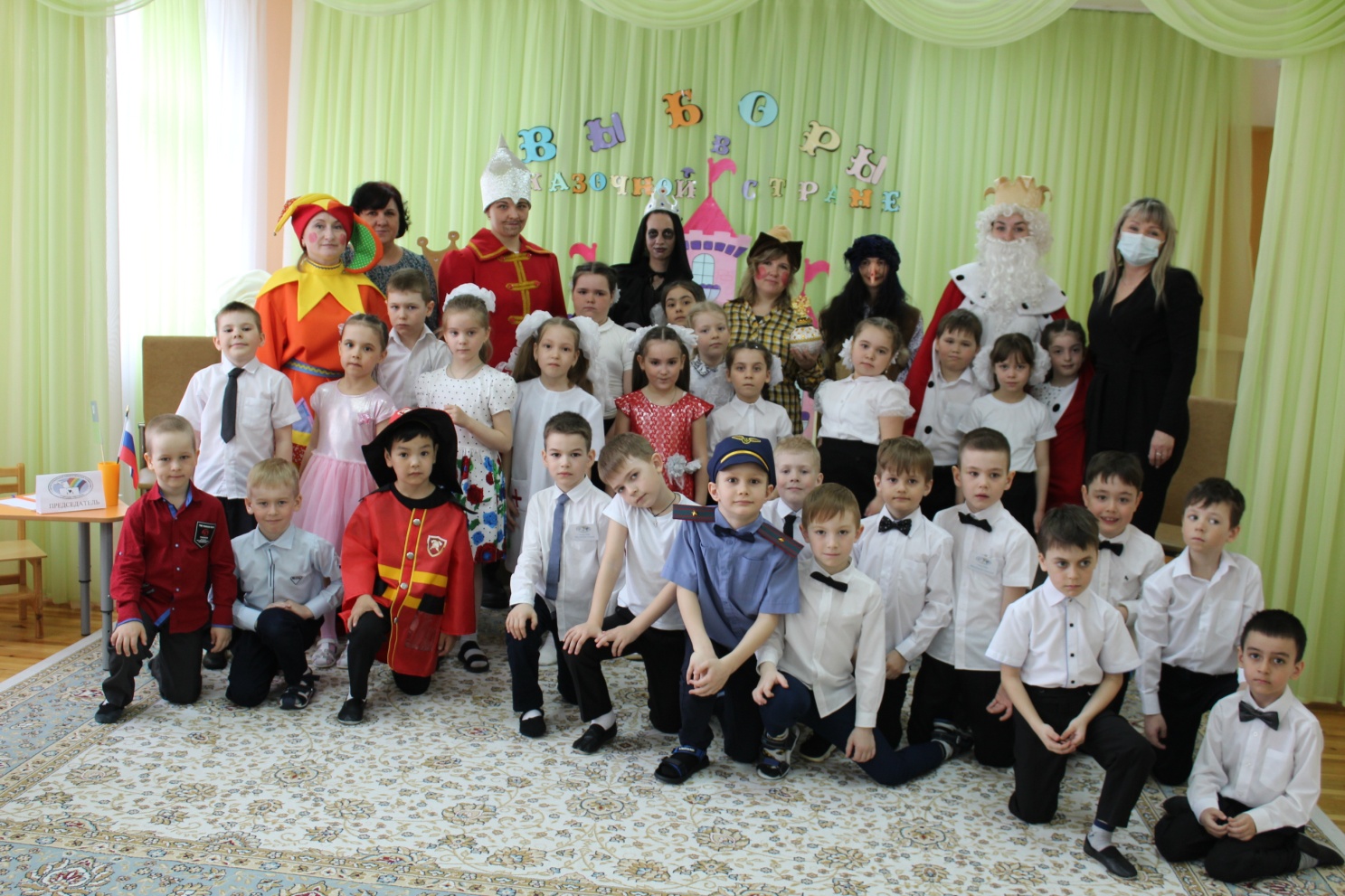 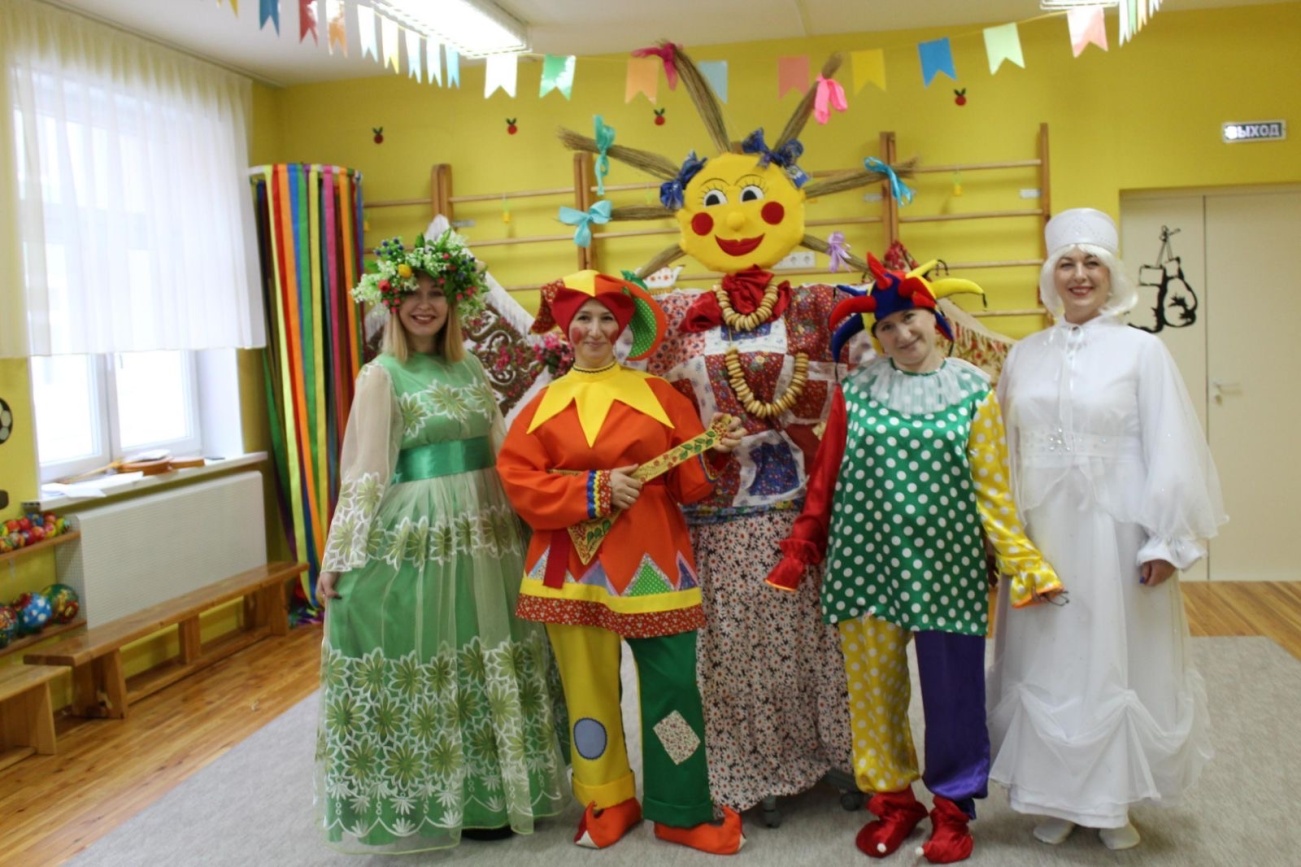 8 Марта в подготовительной группе 2022г.Роль ведущего.
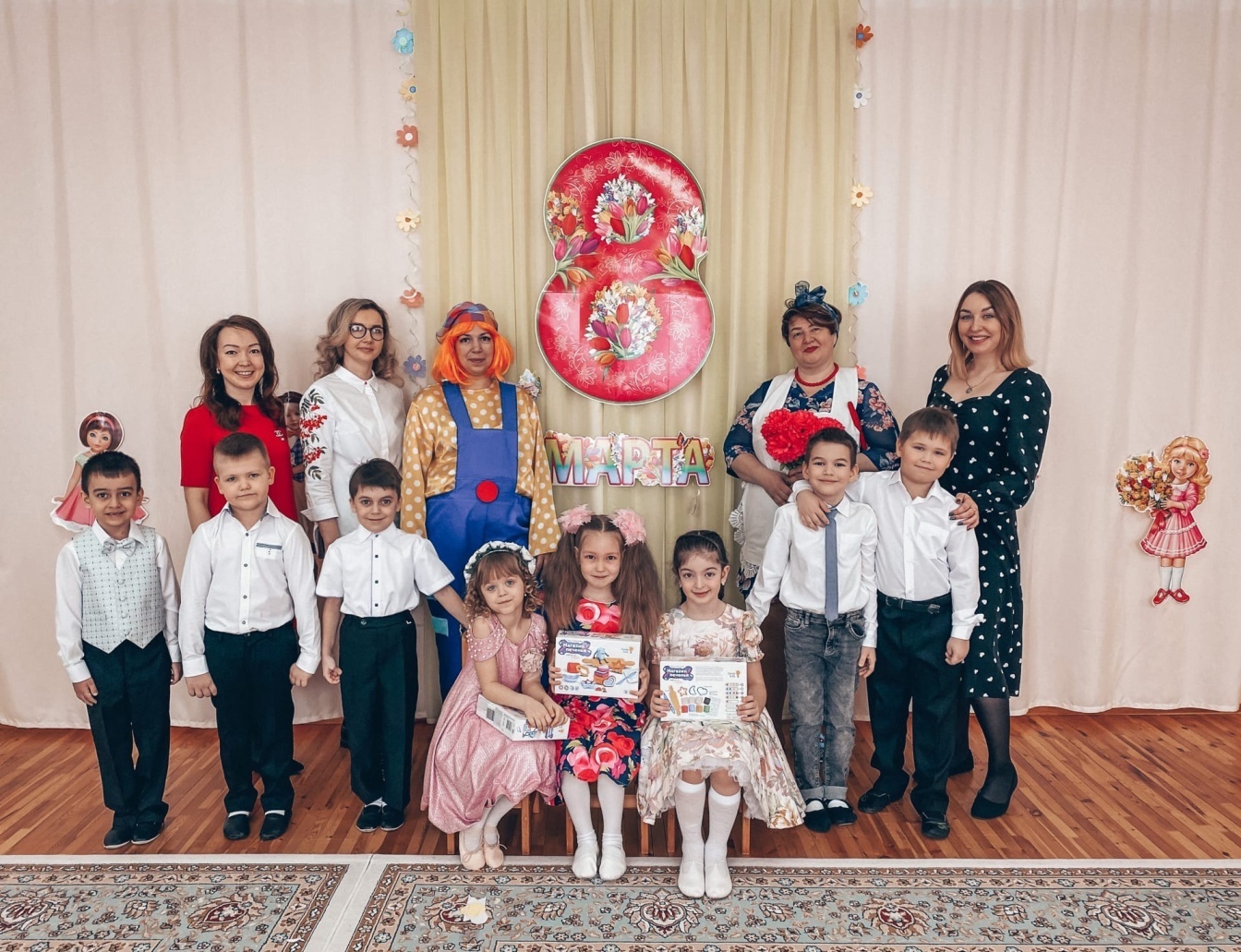 Праздник «Масленица» 2022г. Роль весны.
«Неделя добрых дел» с 28.03.-31.03.2022г.Подари улыбку и рецепт счастья
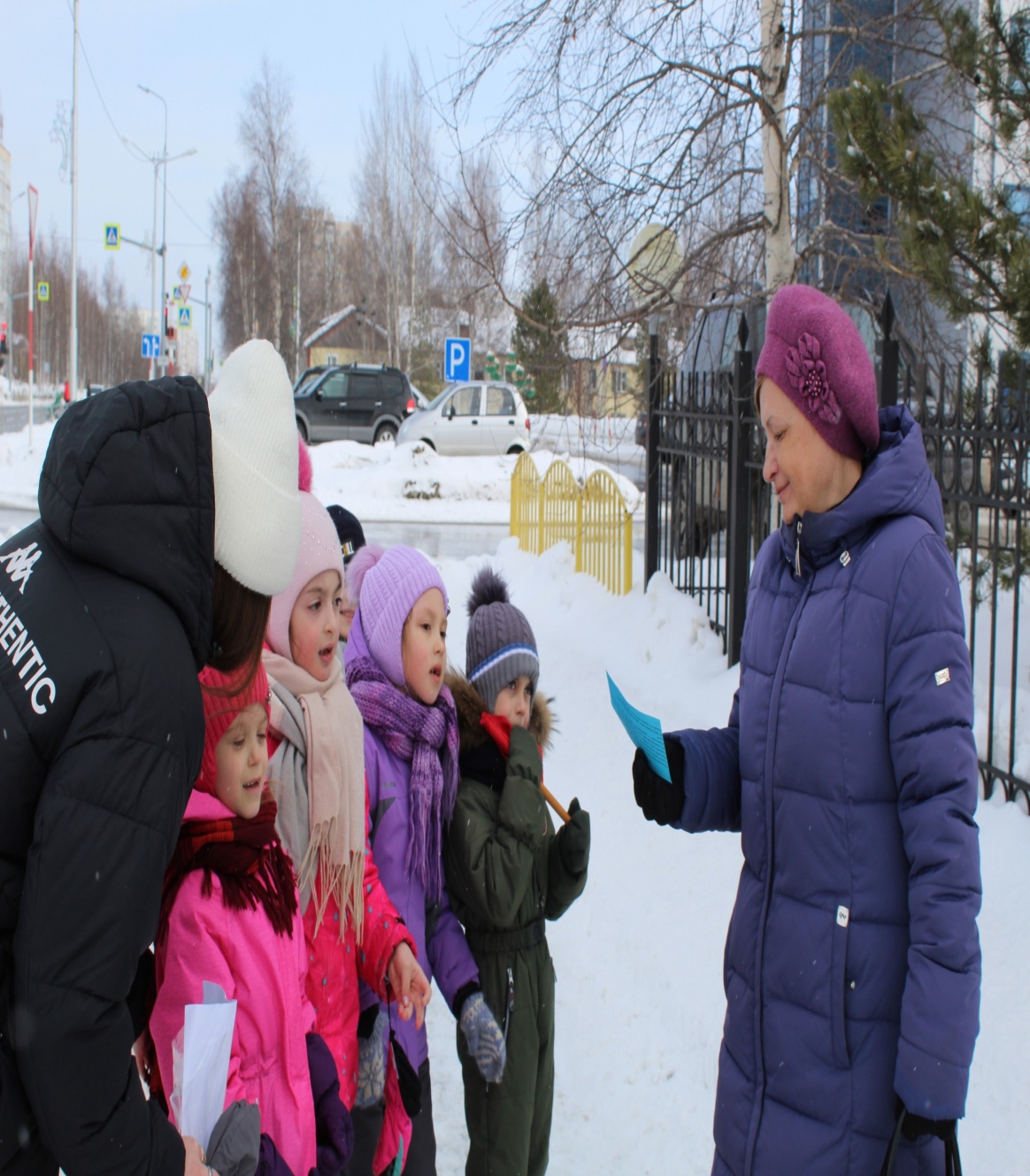 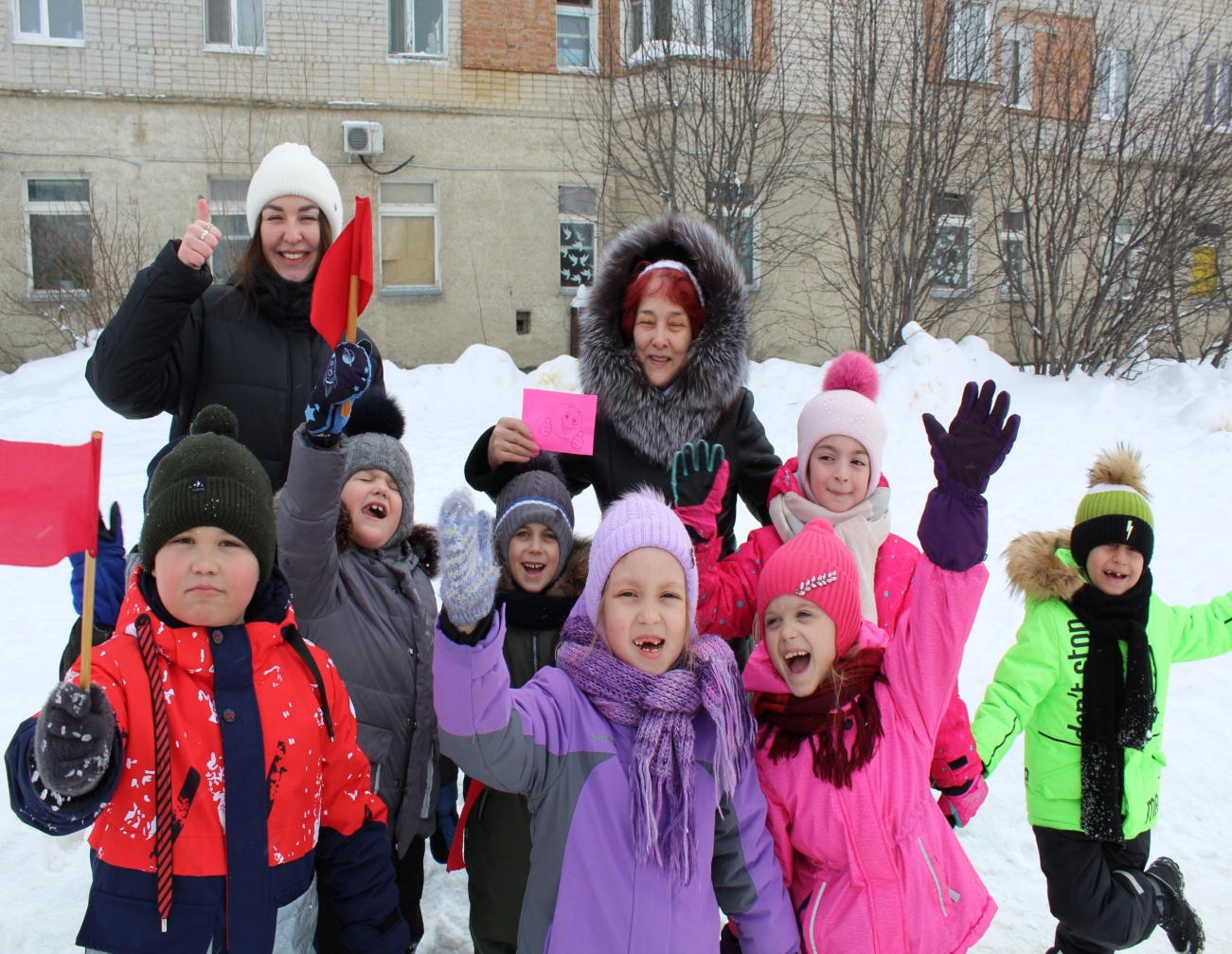 Выпускной в подготовительной группе ТНР
19.05.2022г
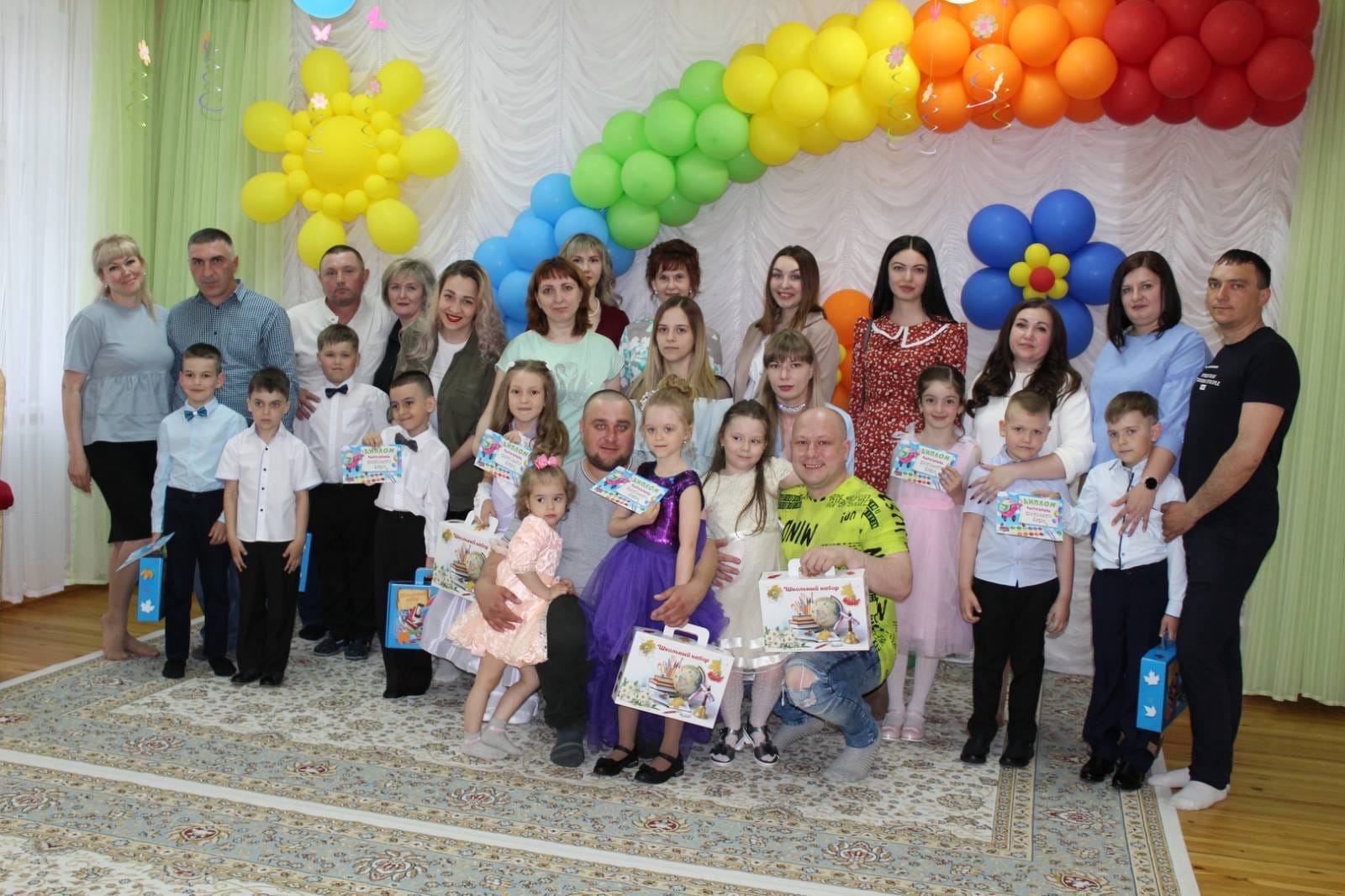 Посадка ёлочки и рябинки с выпускниками
24.05.2022г
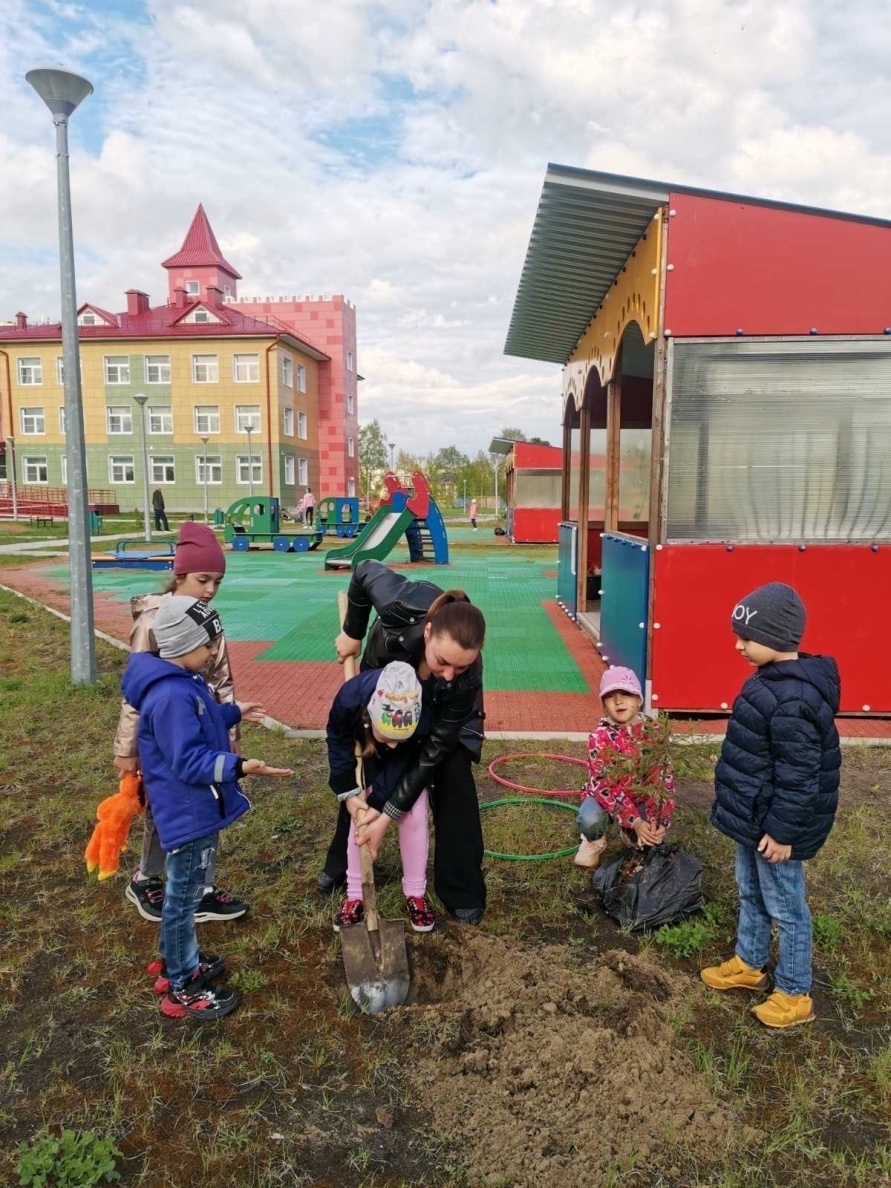 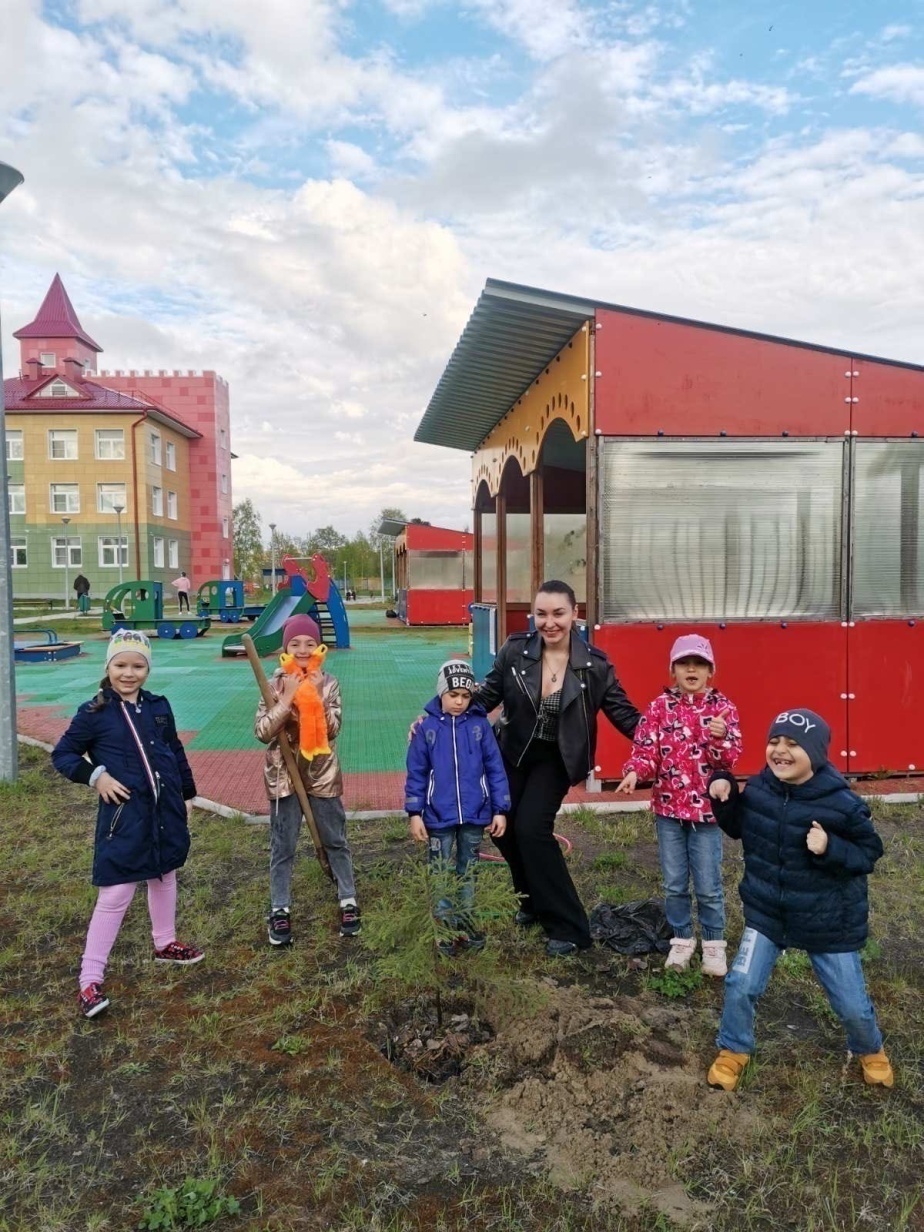 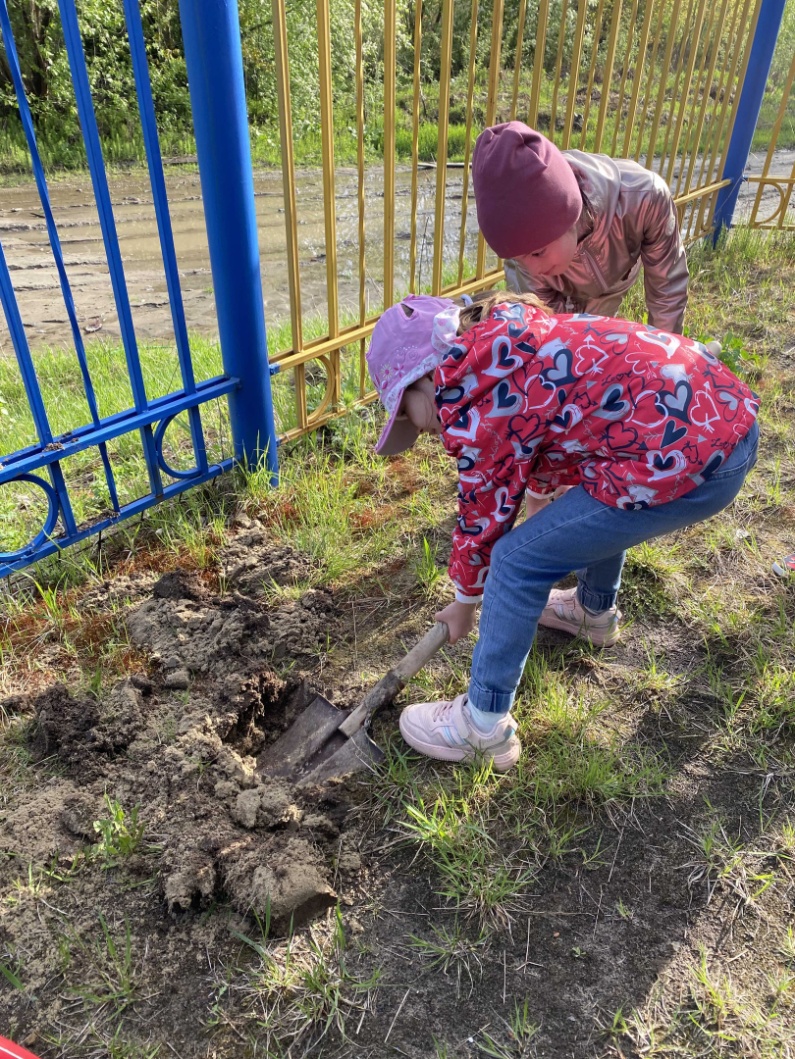 Достижения педагога
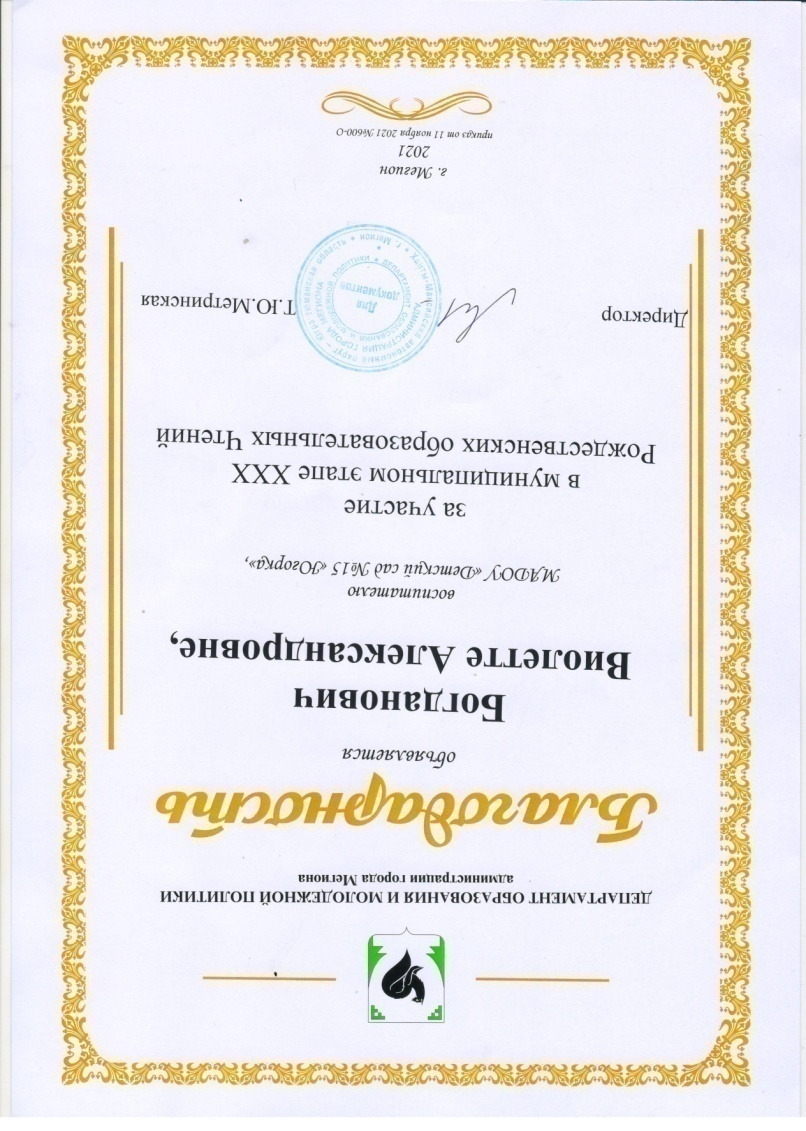 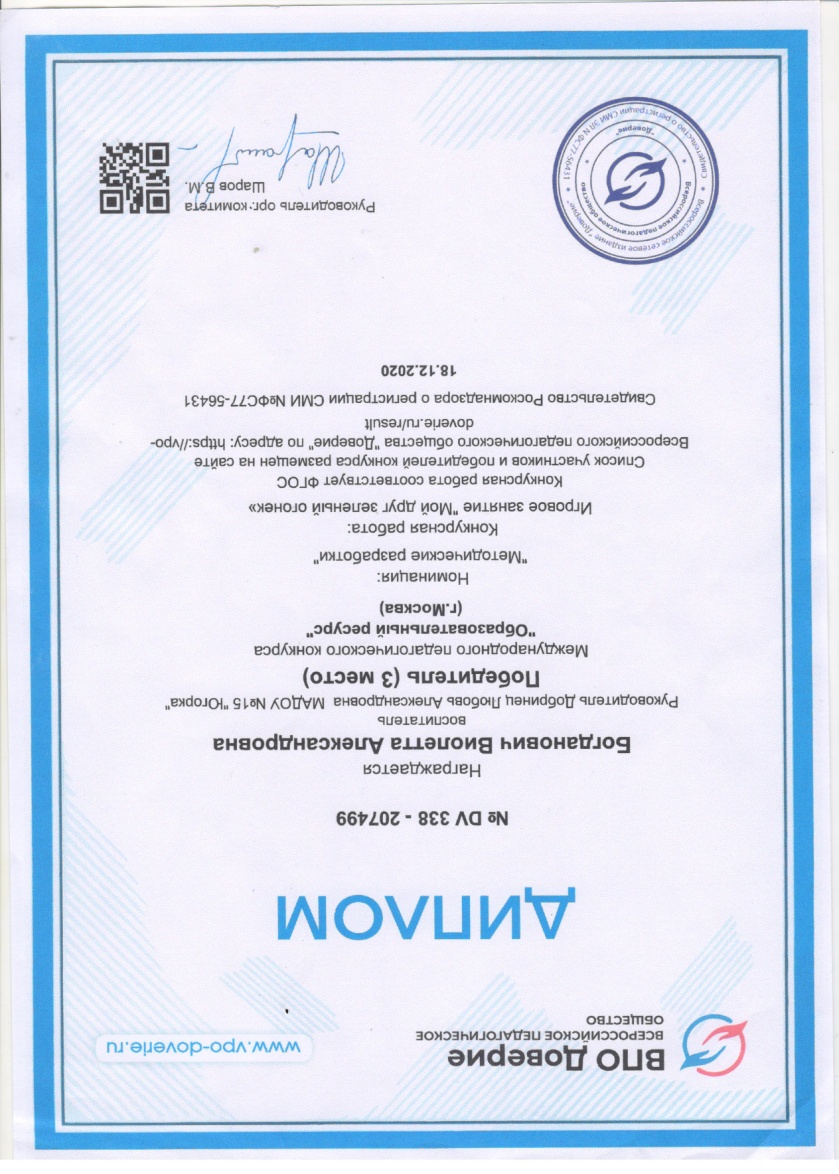 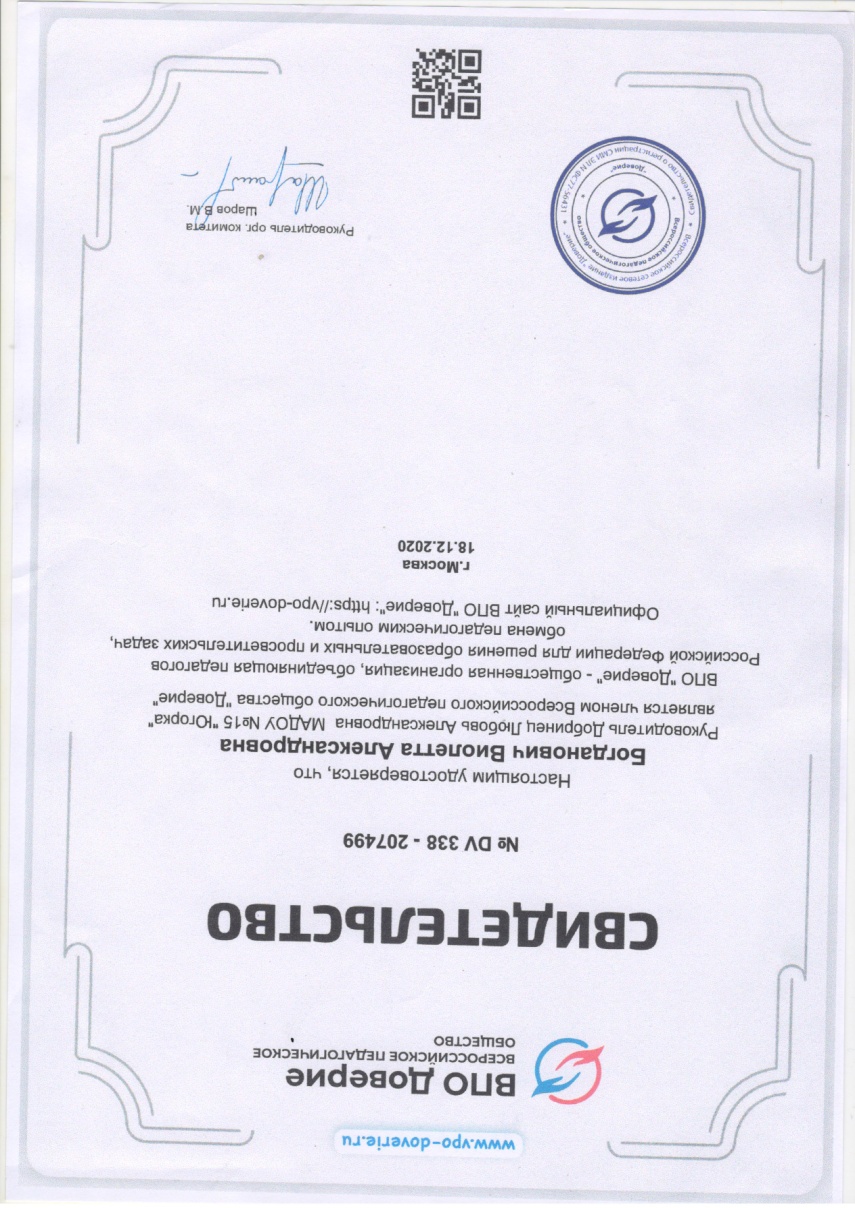 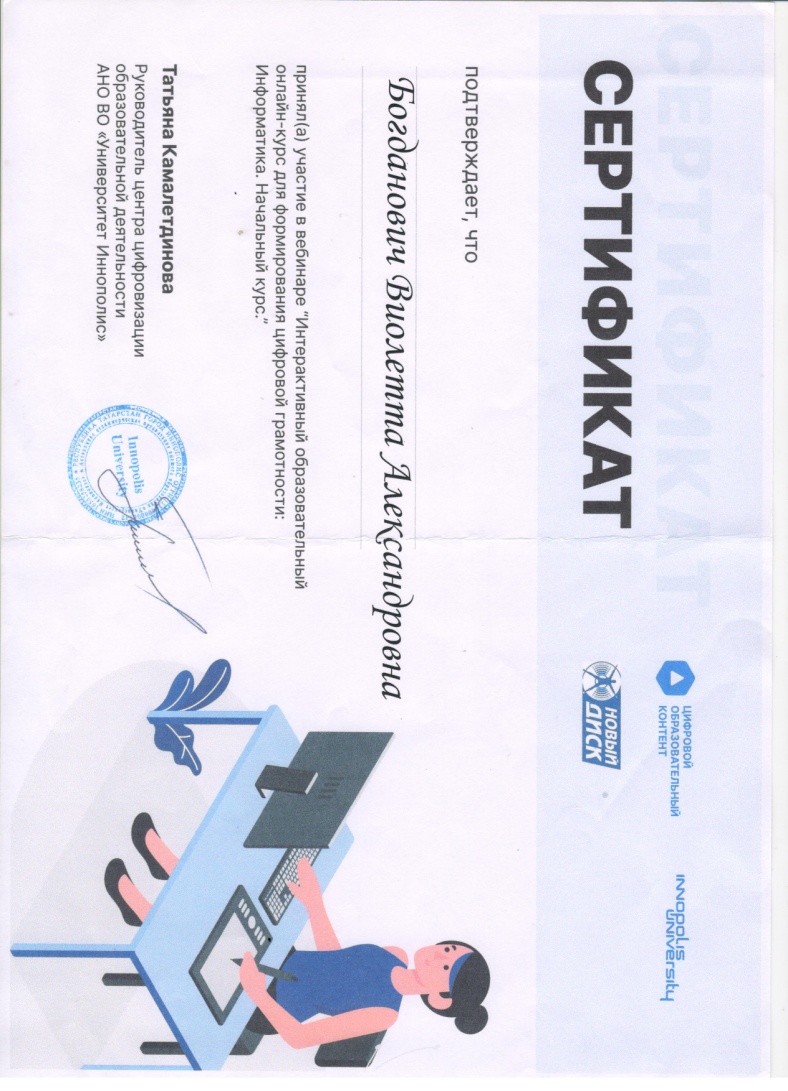 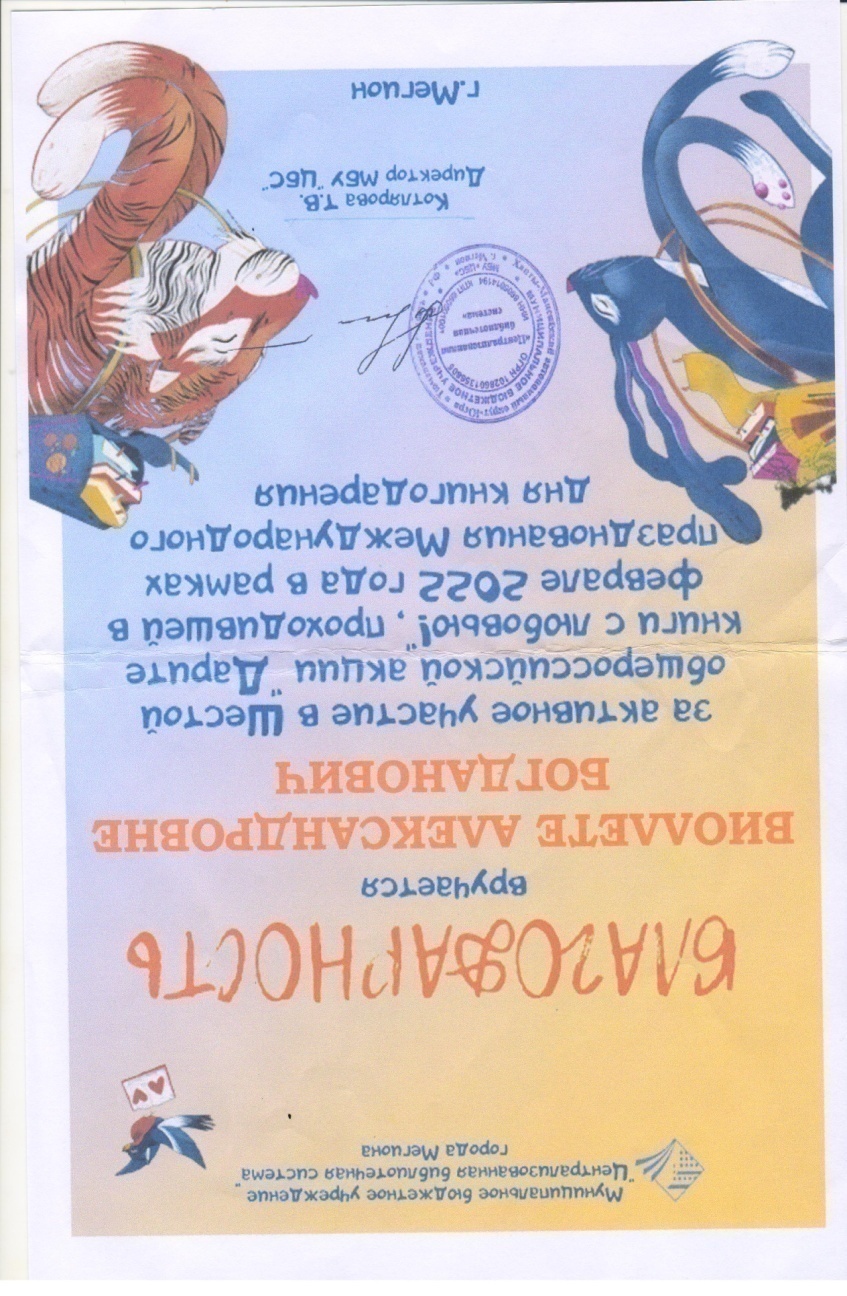 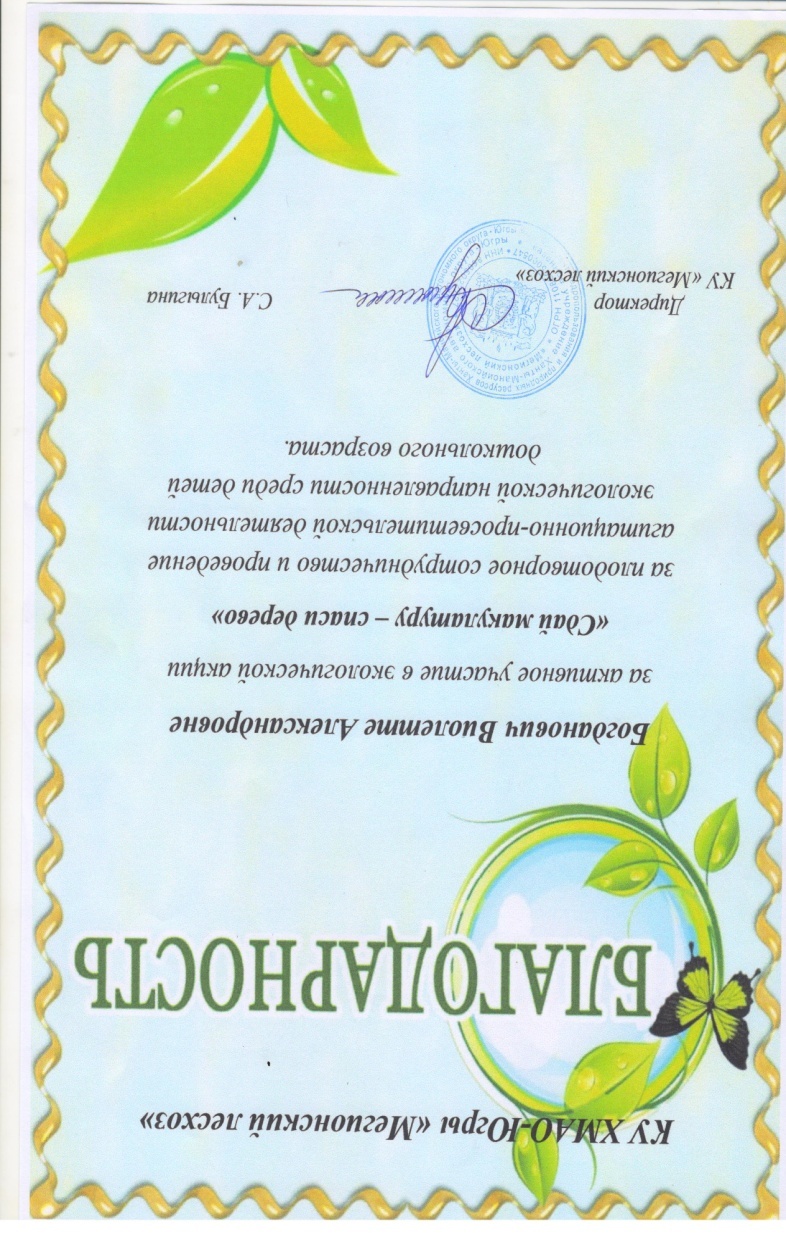 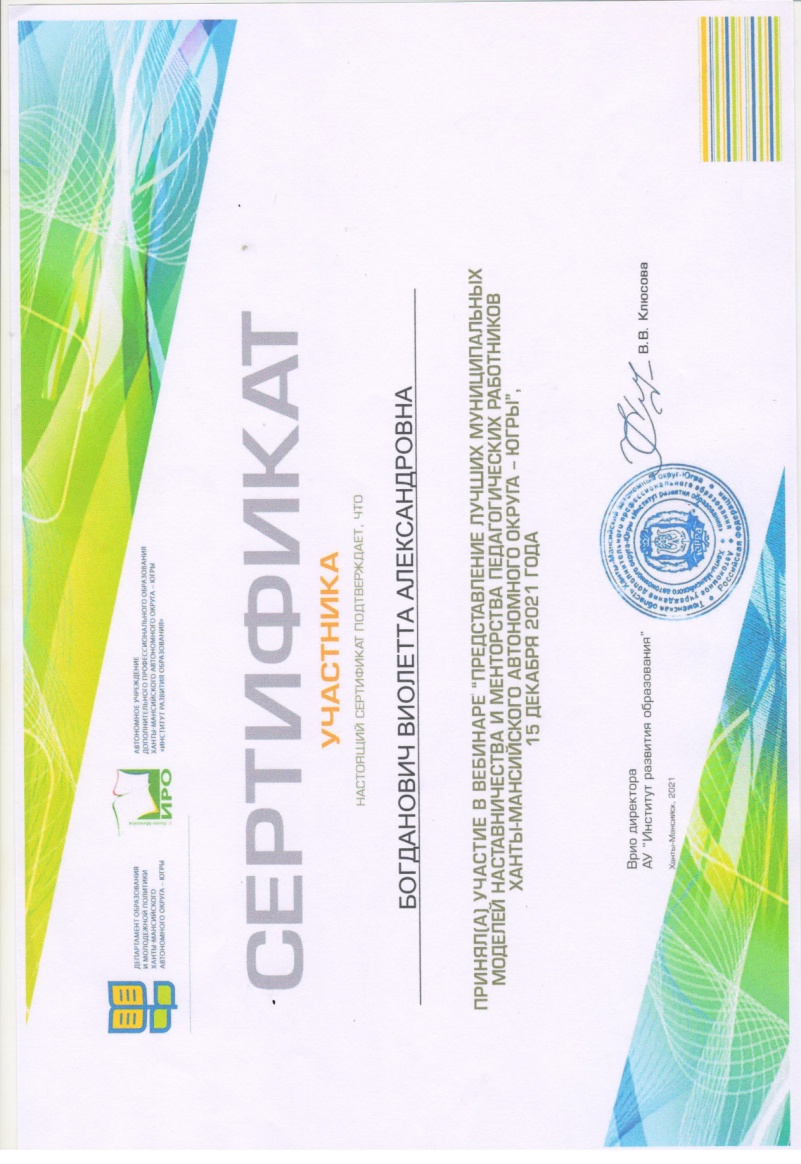 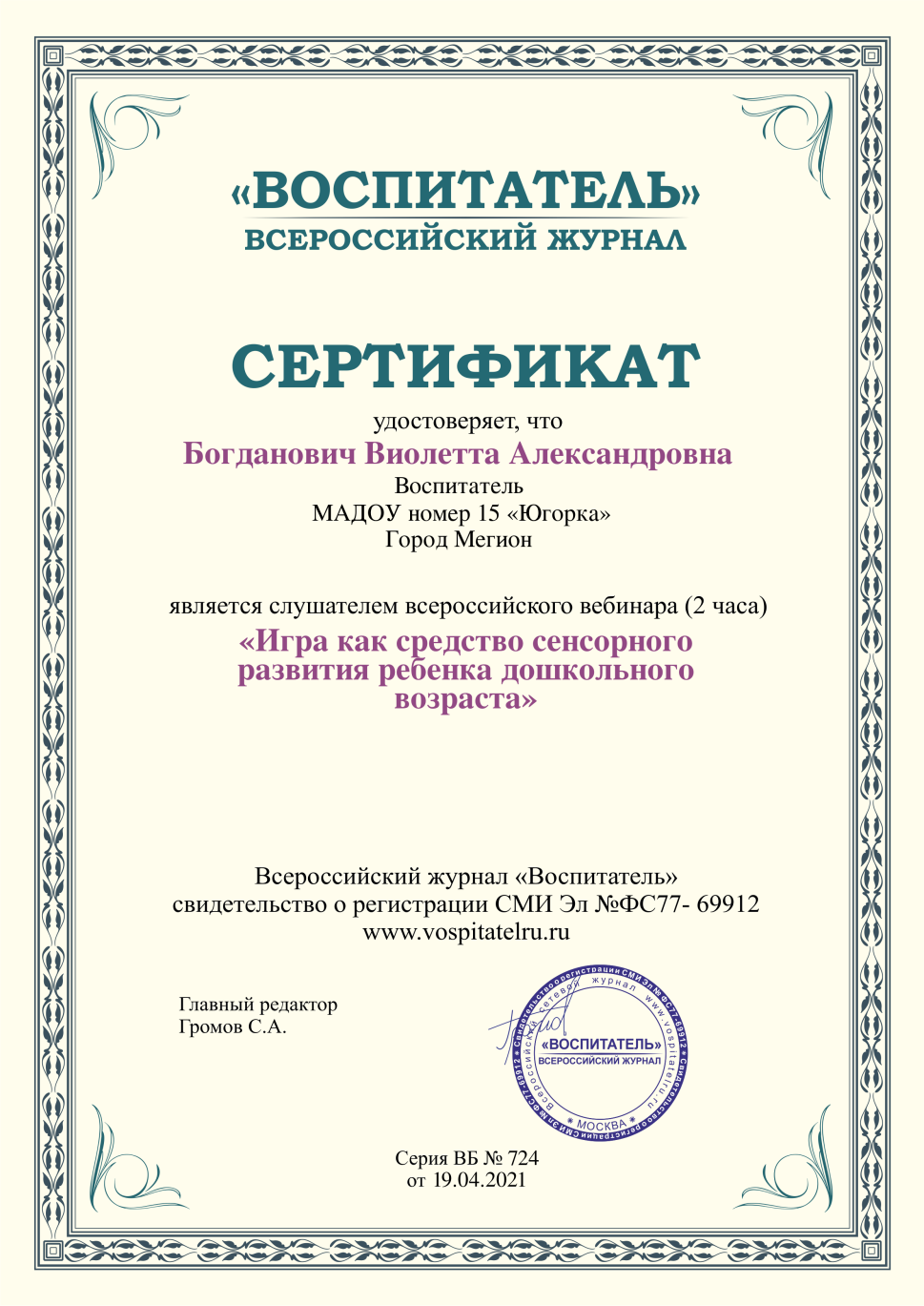 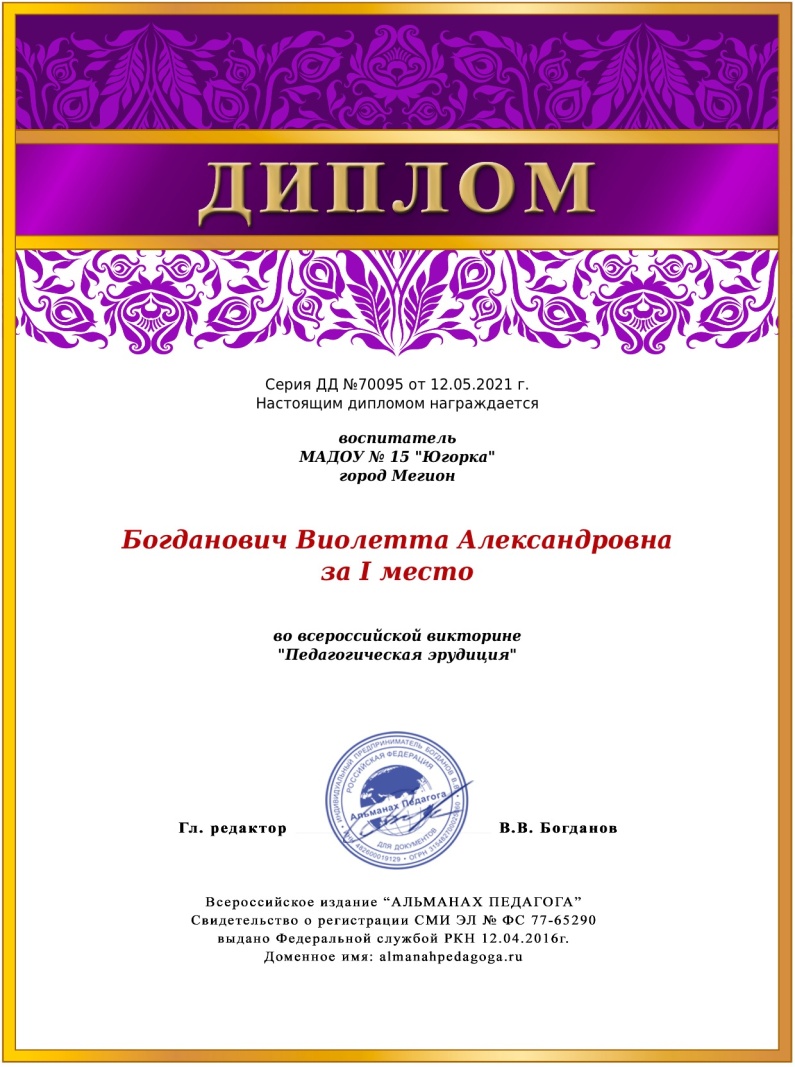 Достижения обучающихся
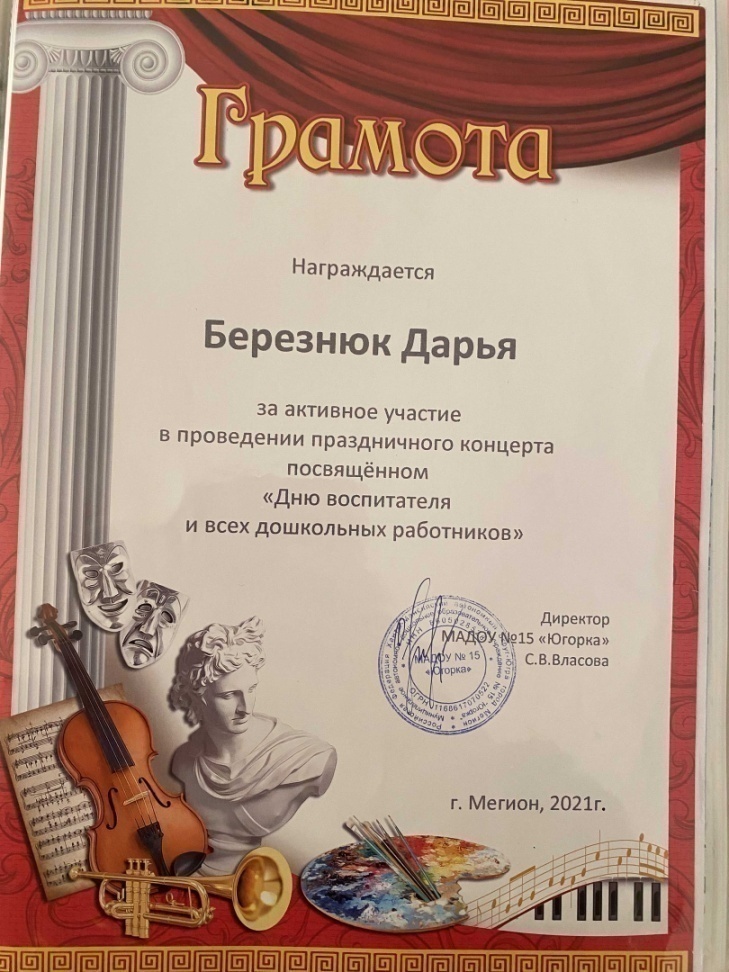 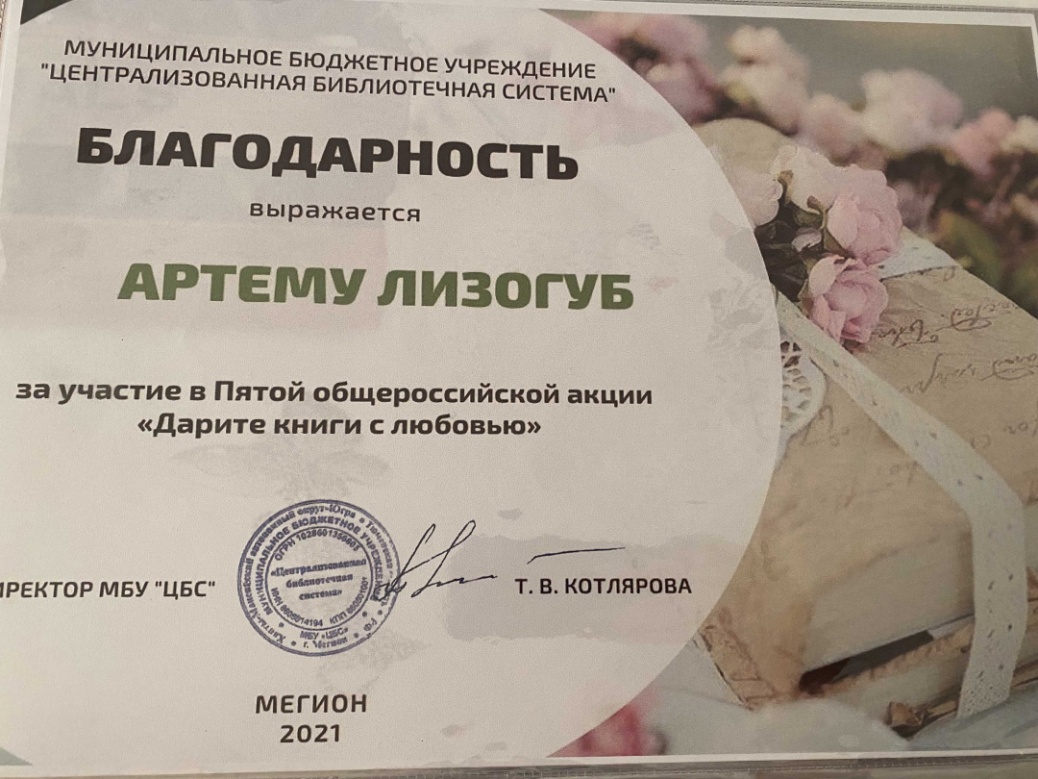 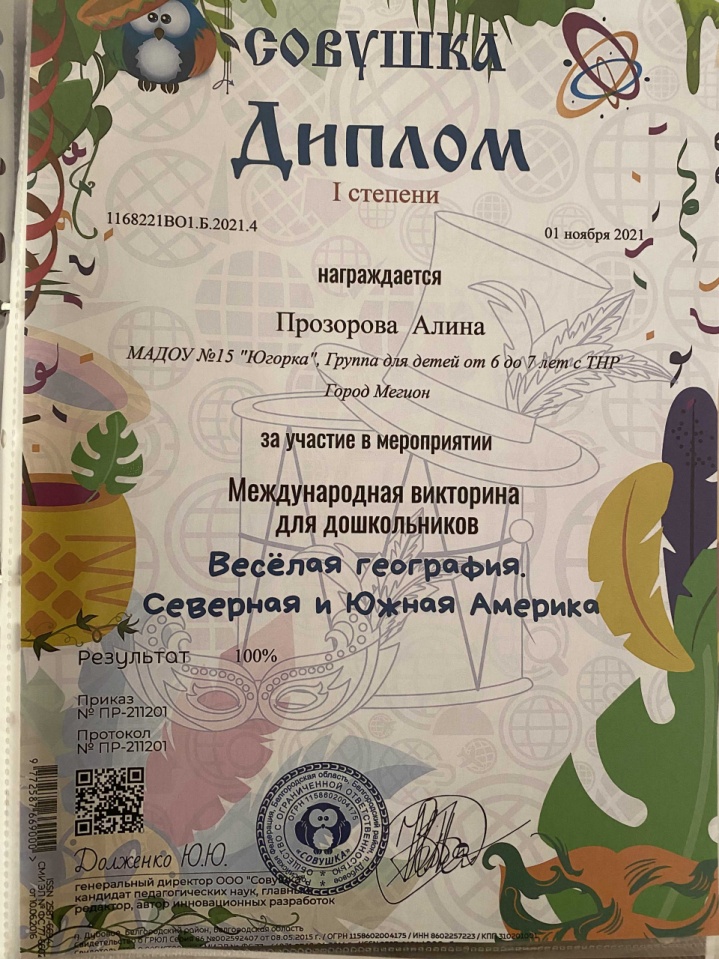 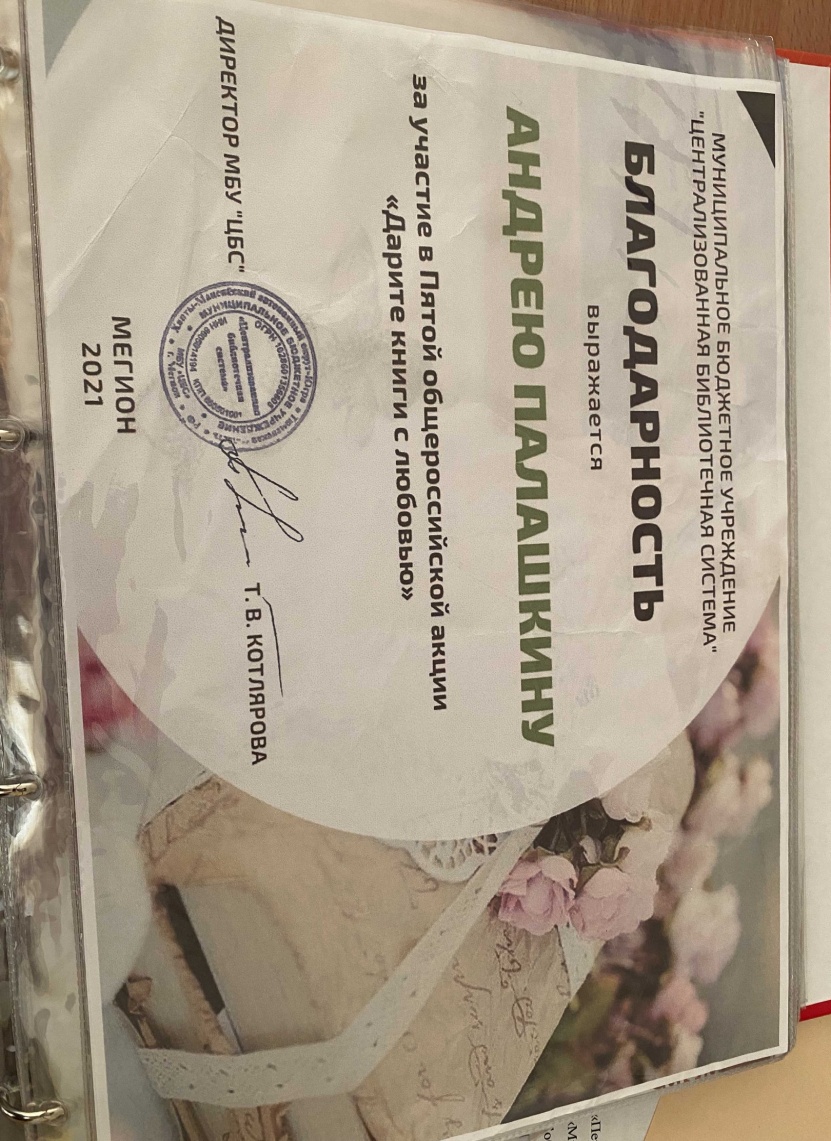 Достижения обучающихся
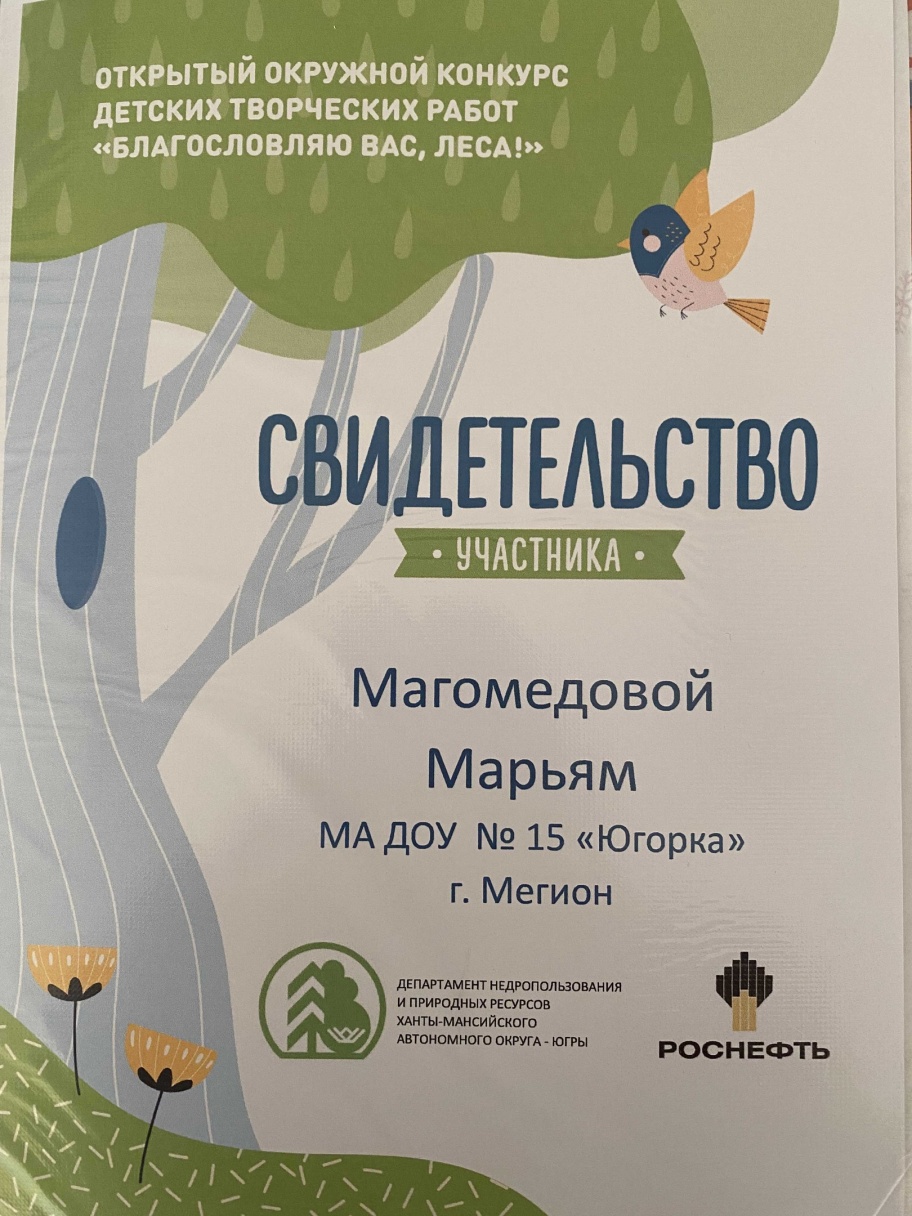 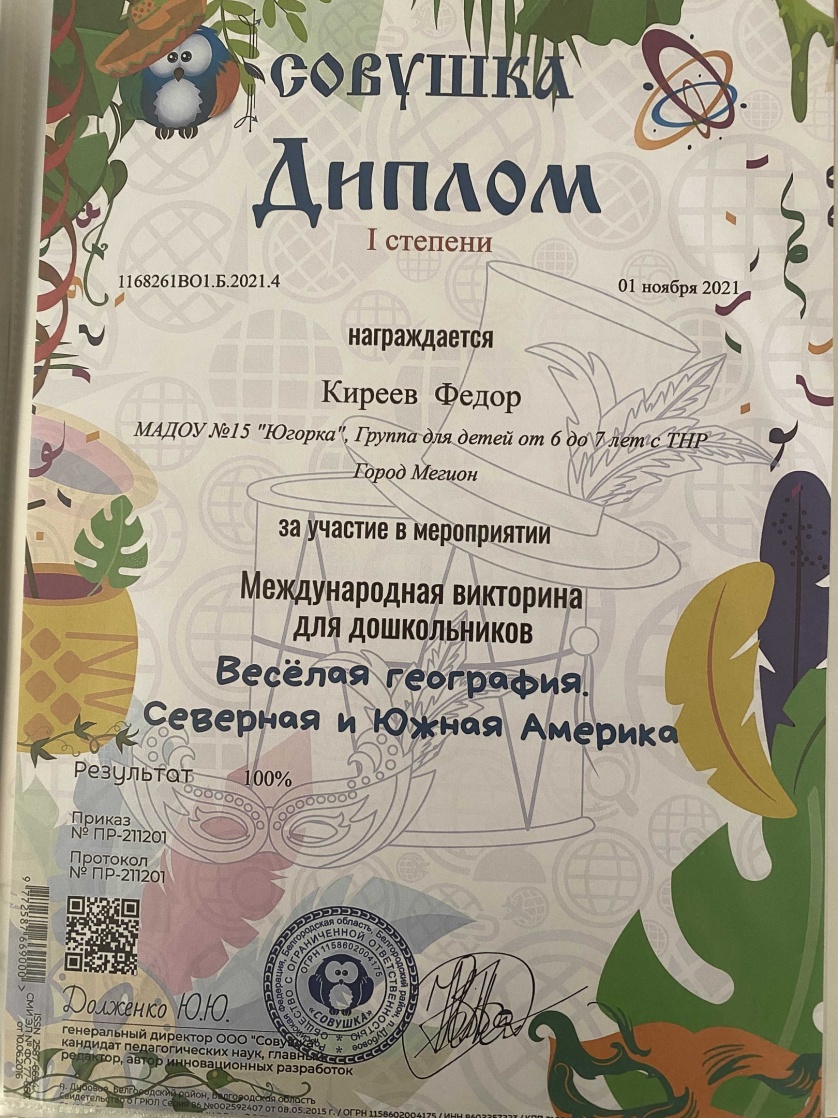 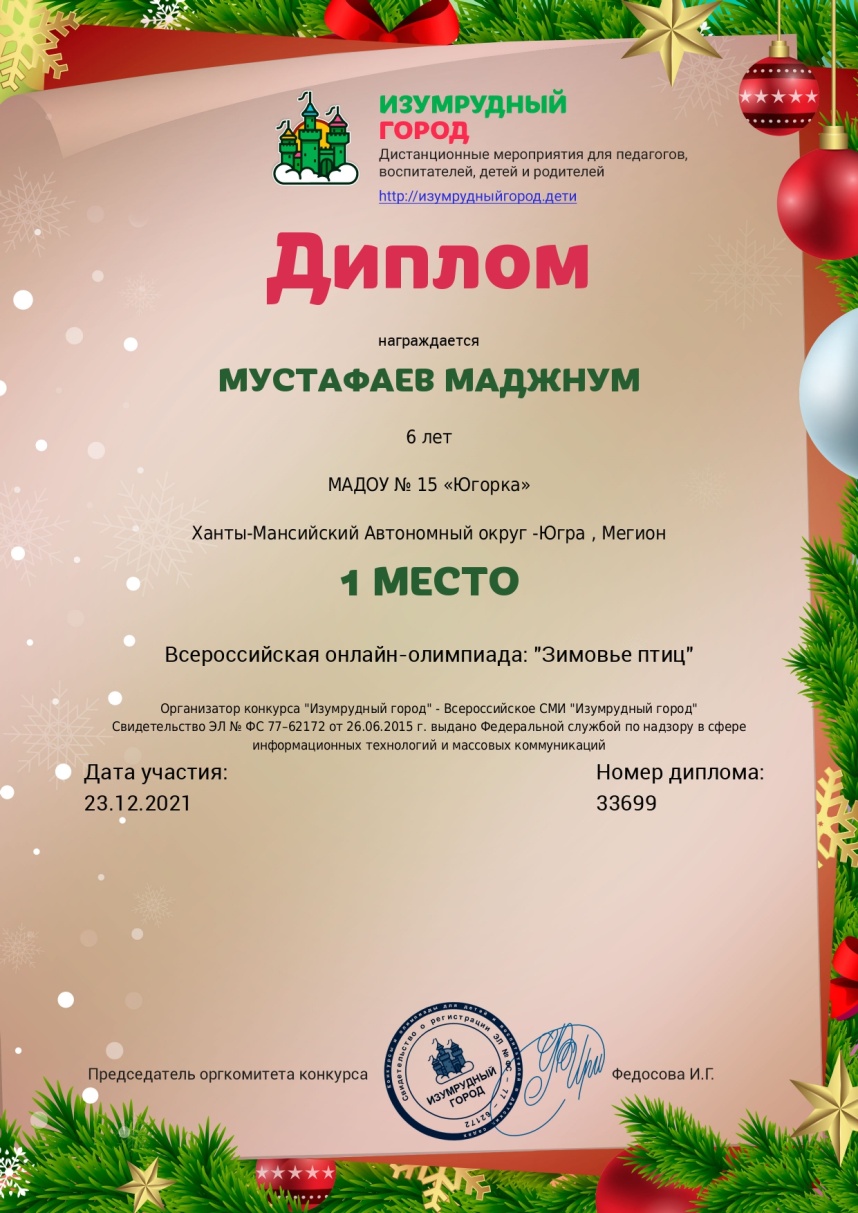 Достижения обучающихся
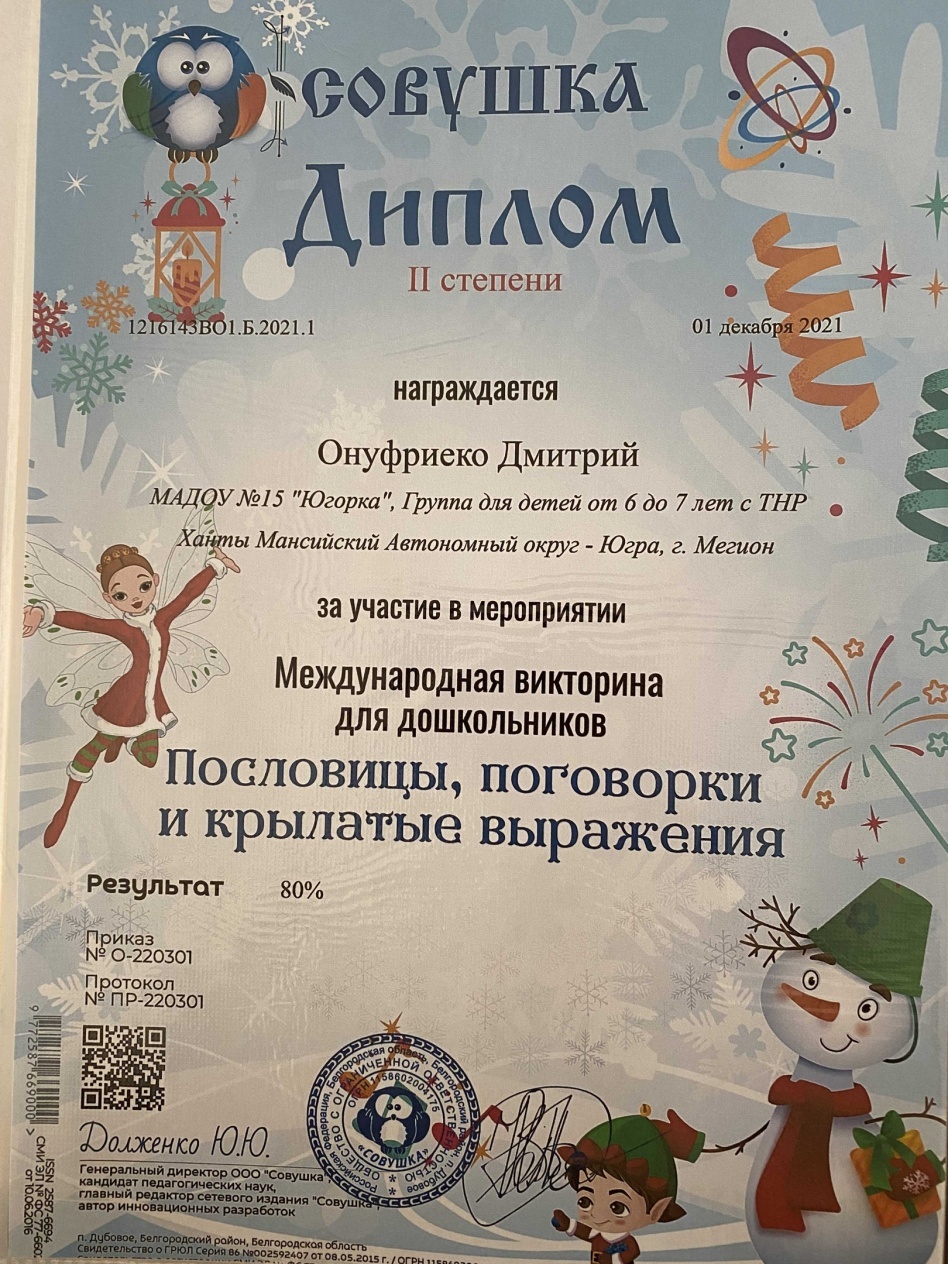 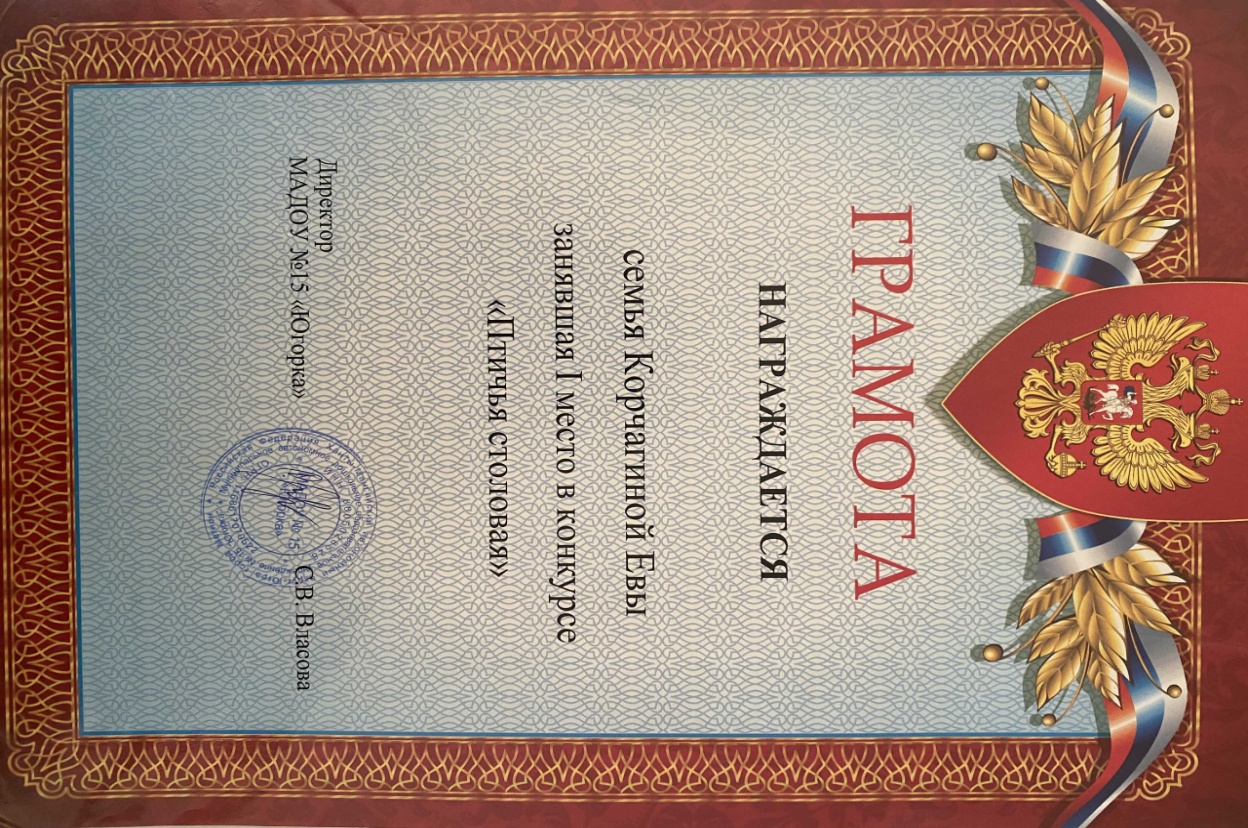 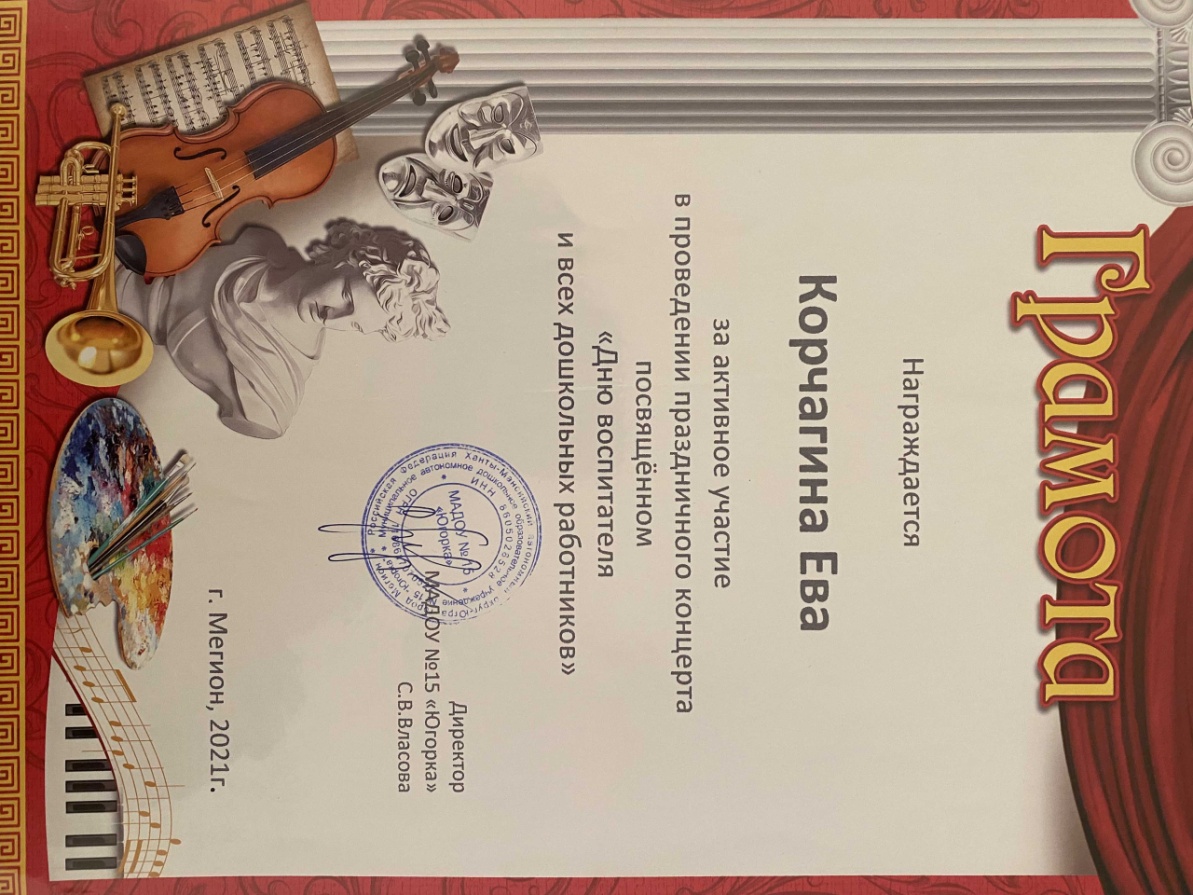 Достижения обучающихся
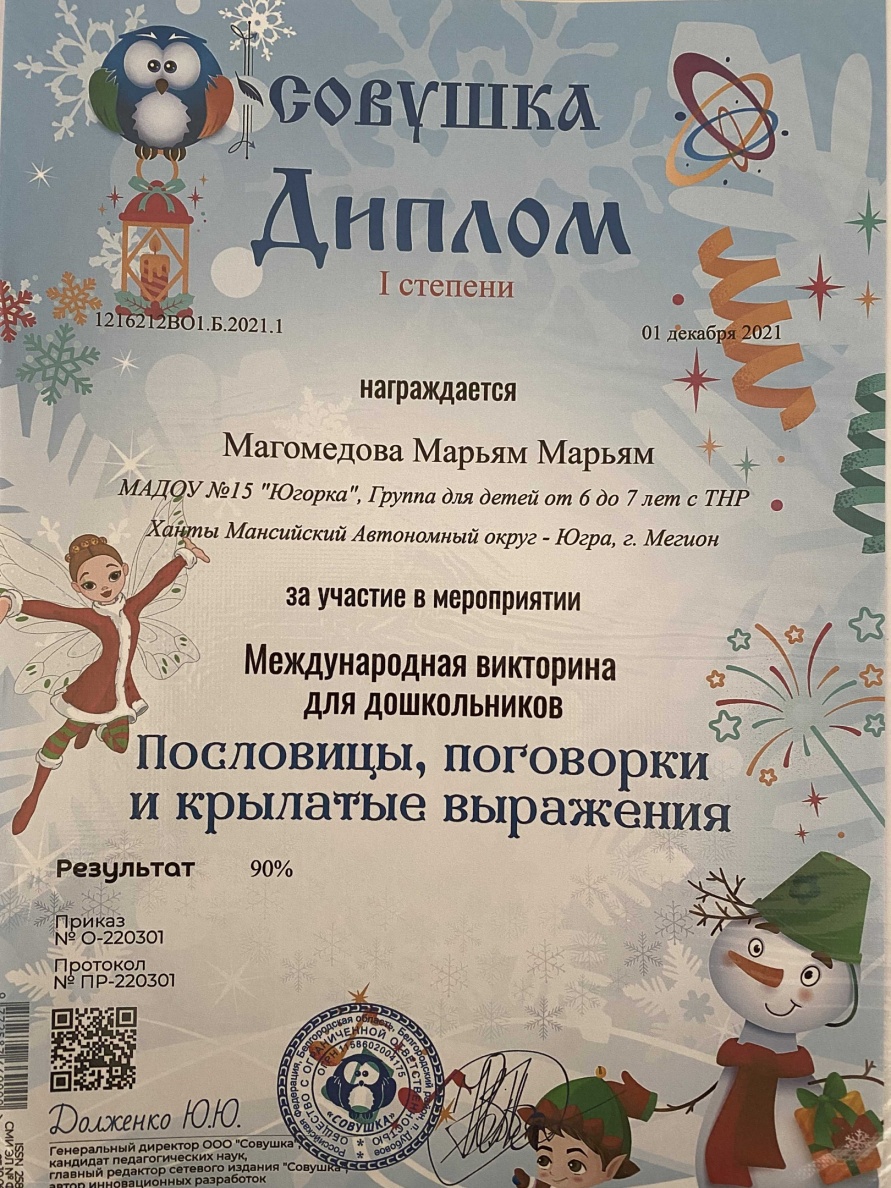 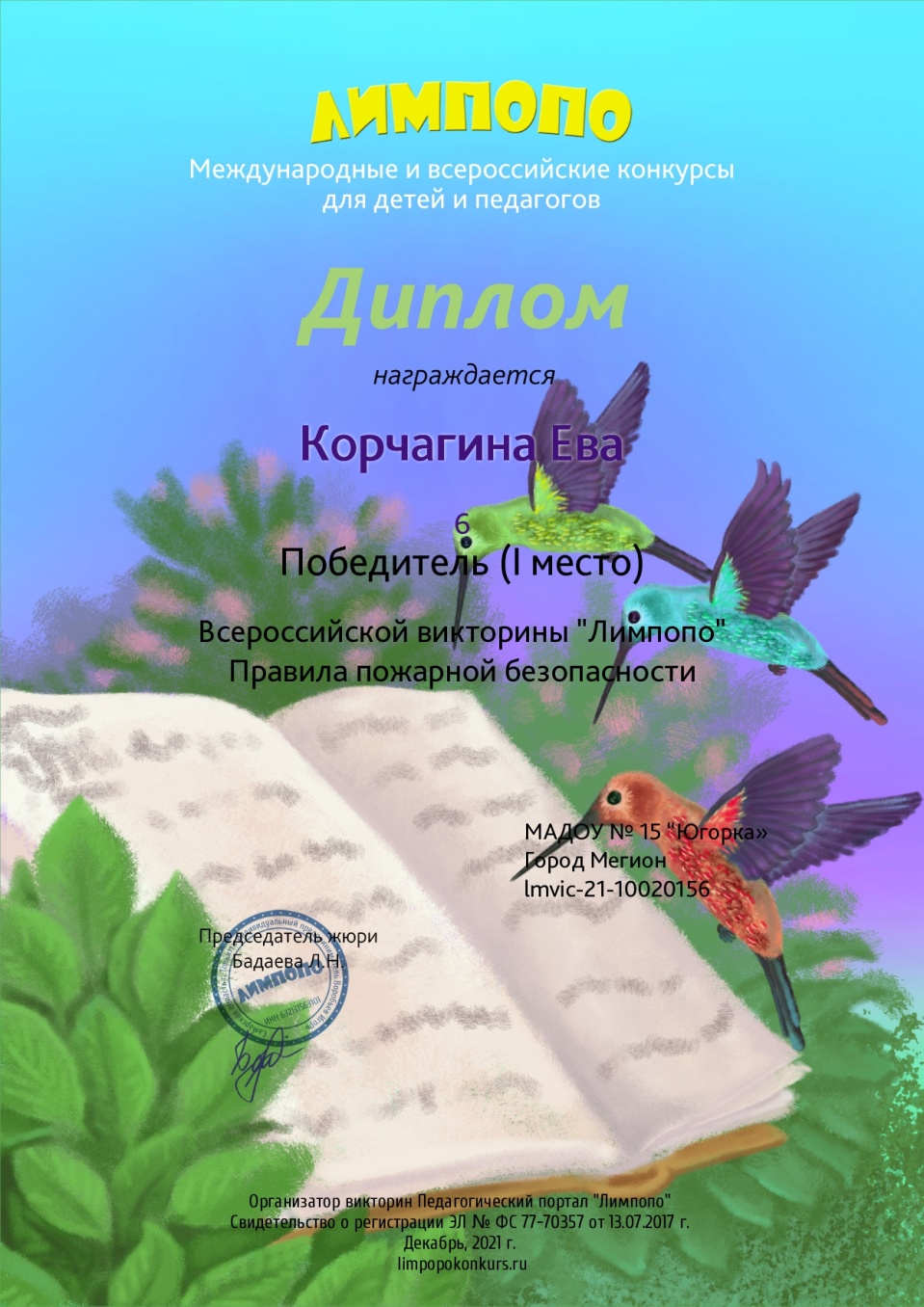 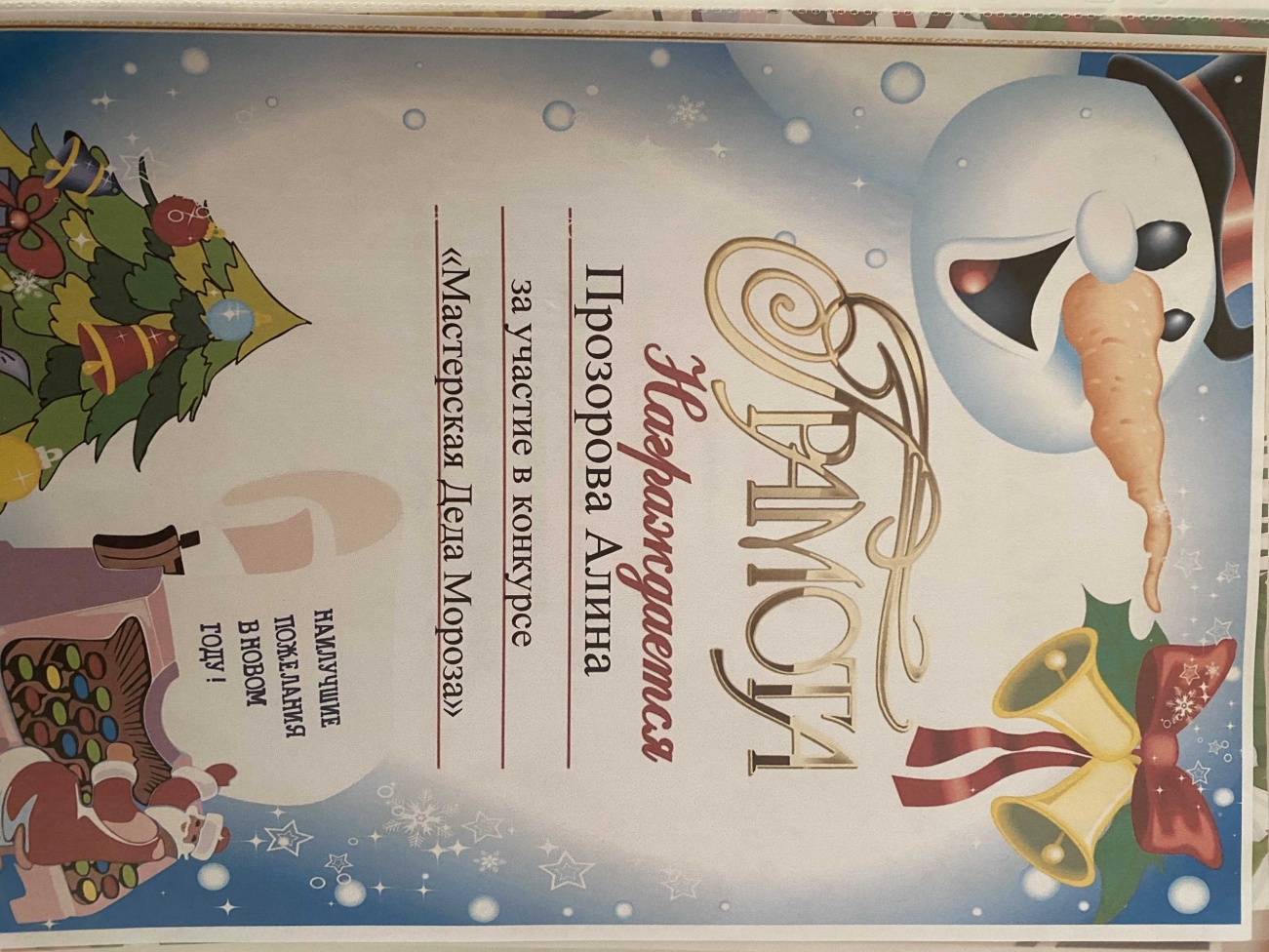 Достижения обучающихся
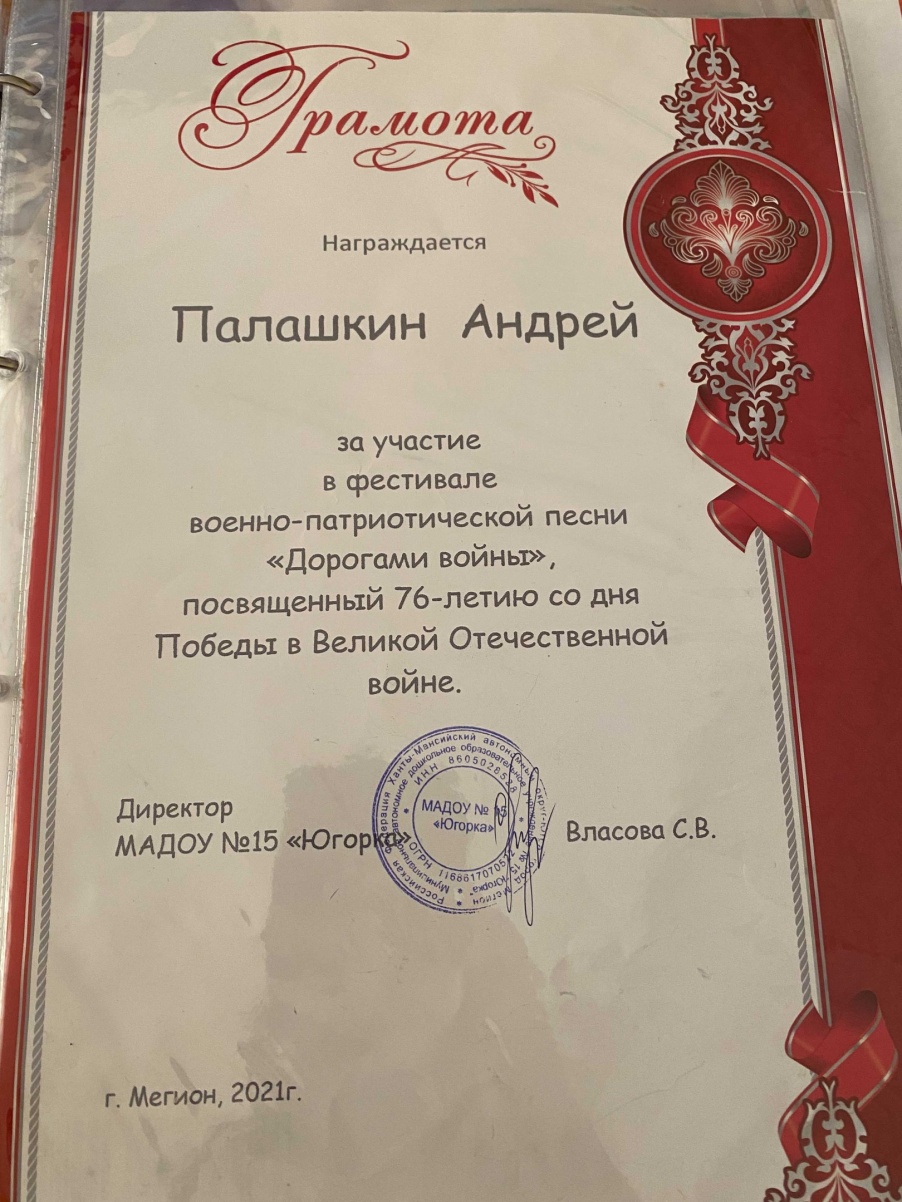 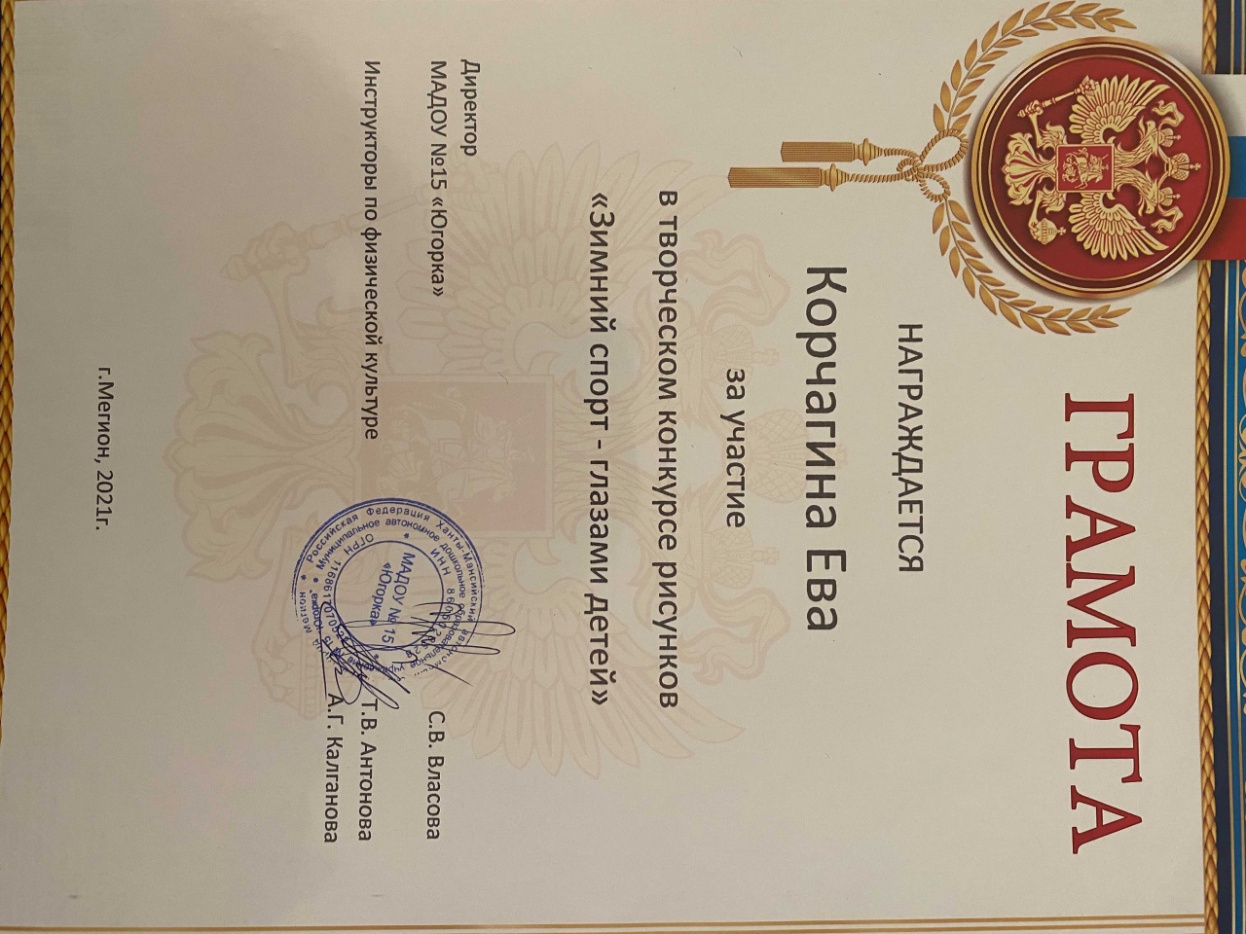 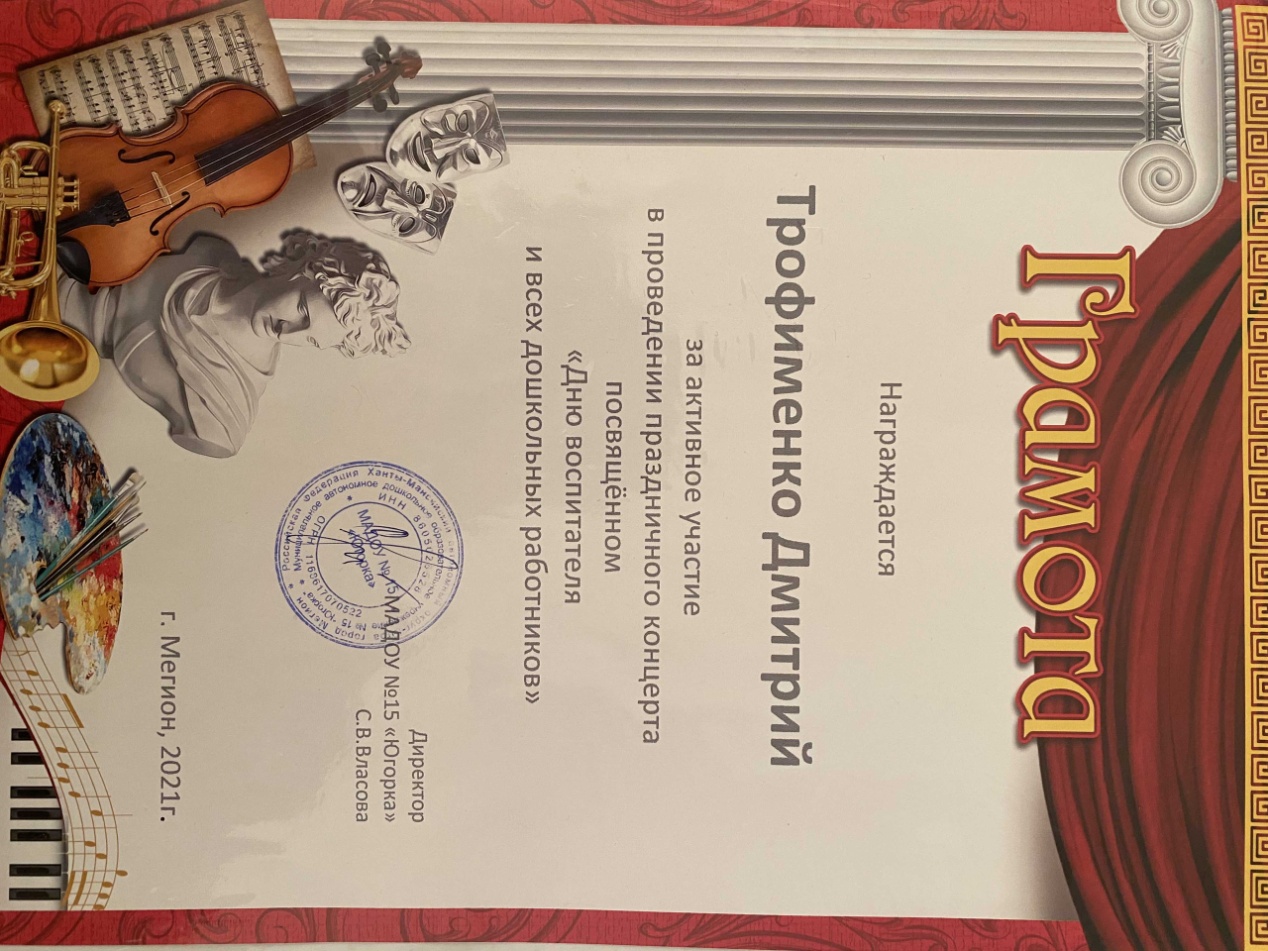 Достижения обучающихся
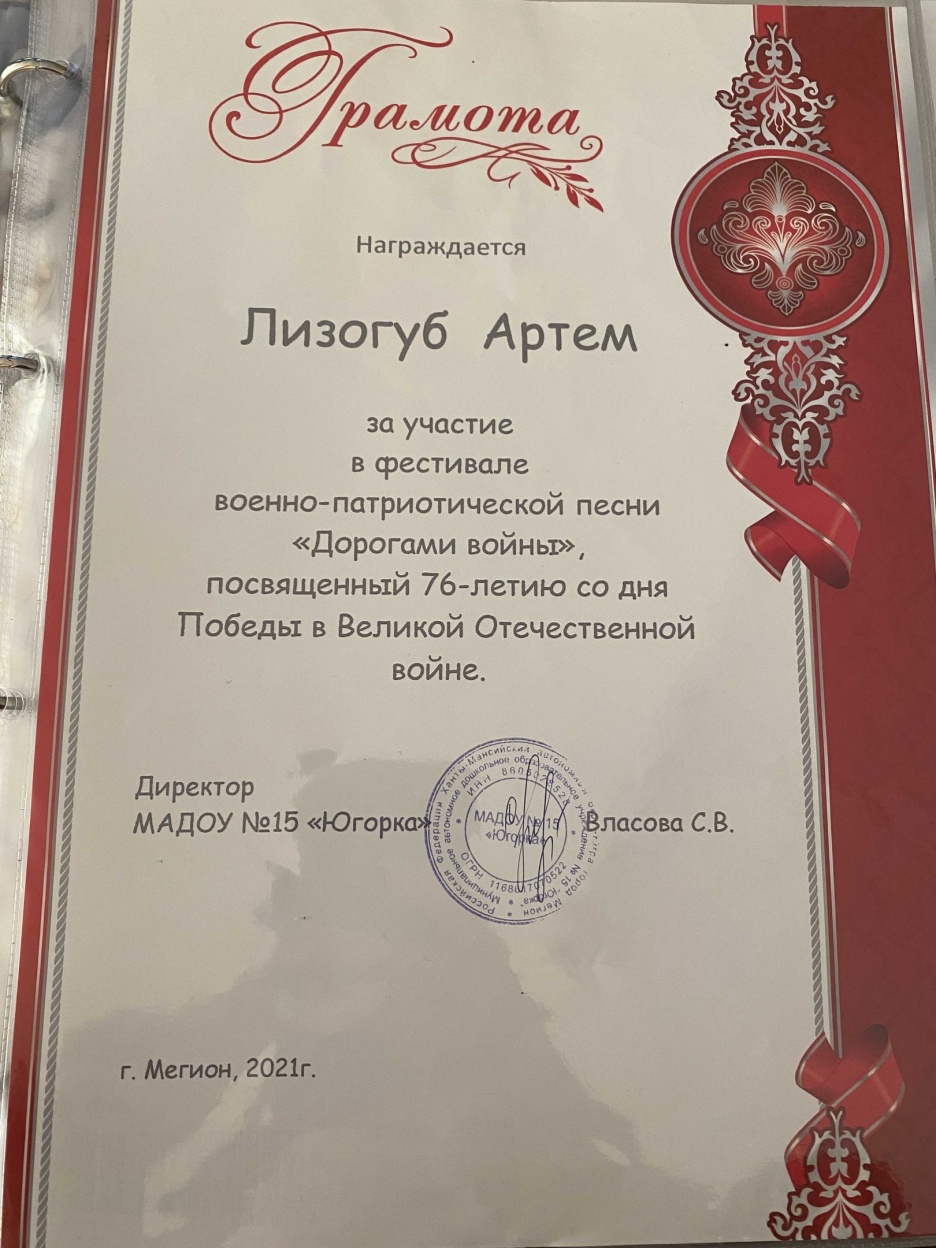 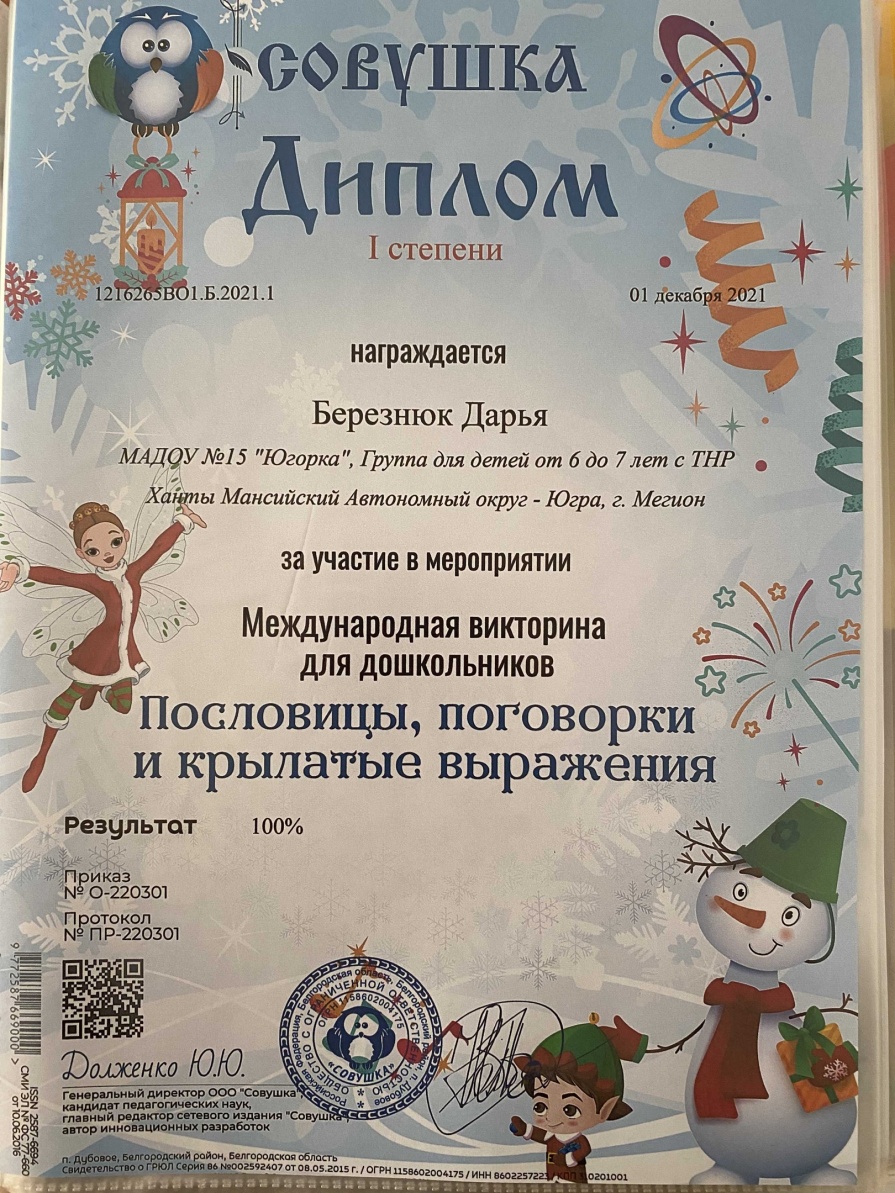 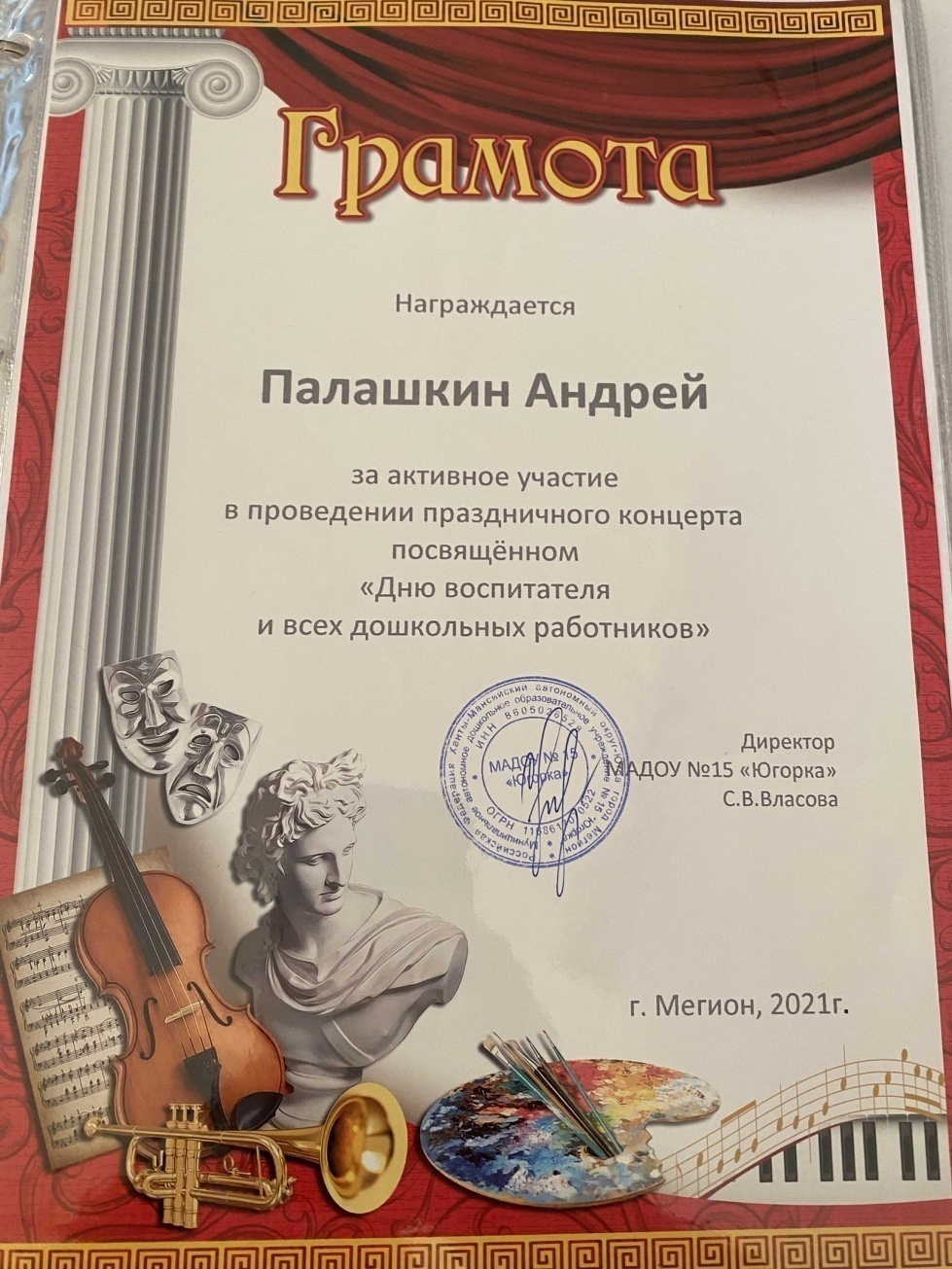 Достижения обучающихся
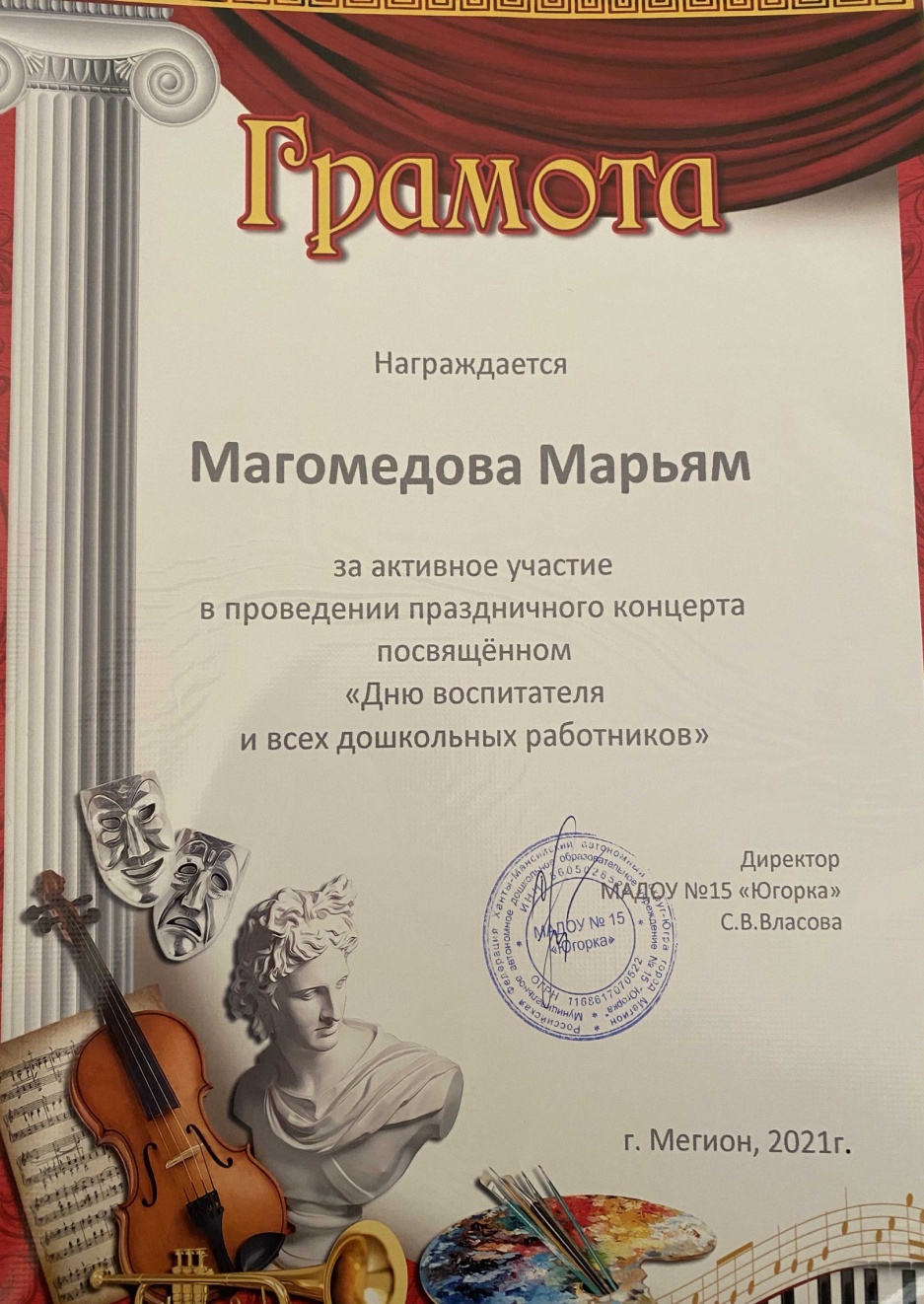 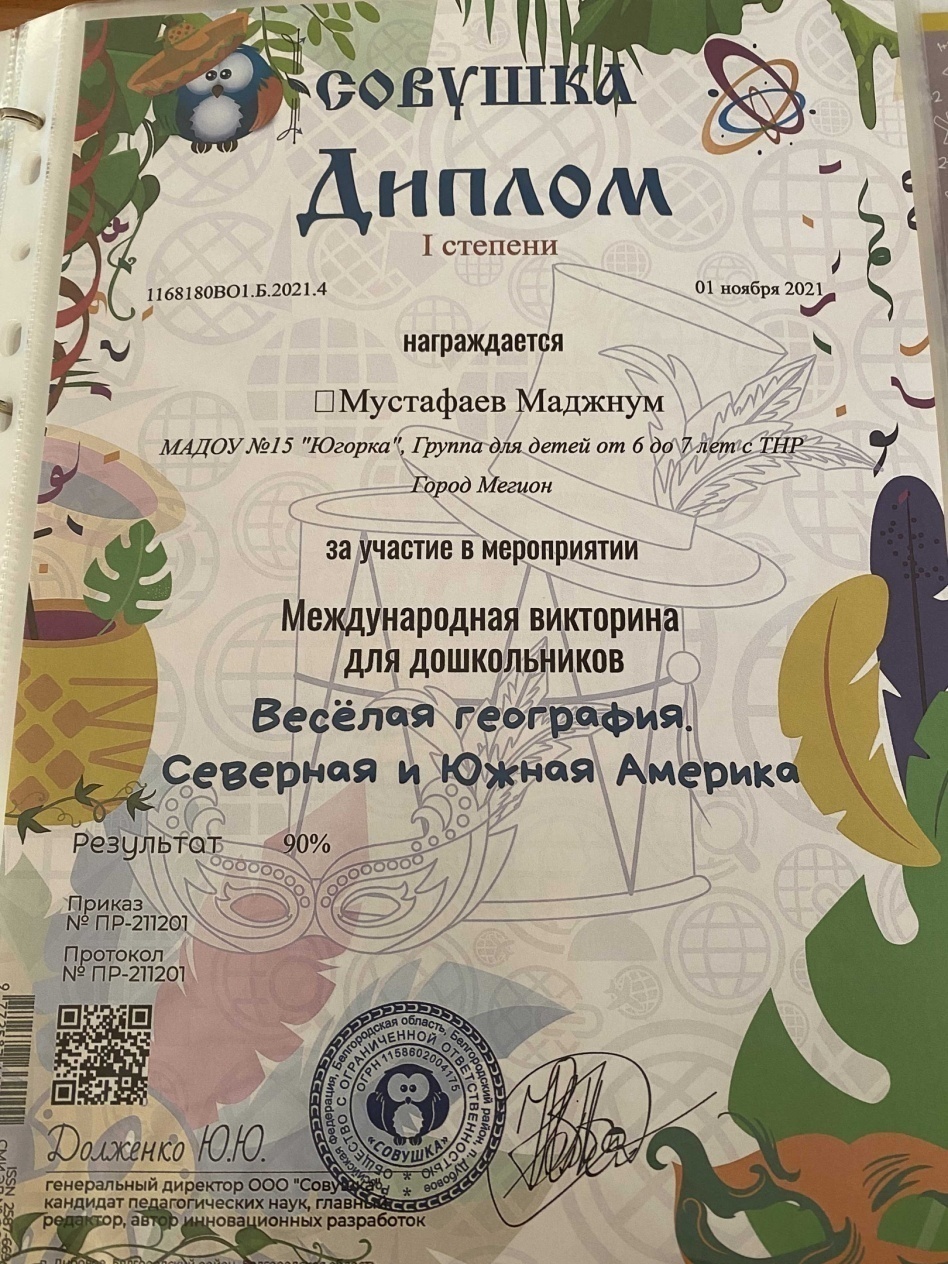 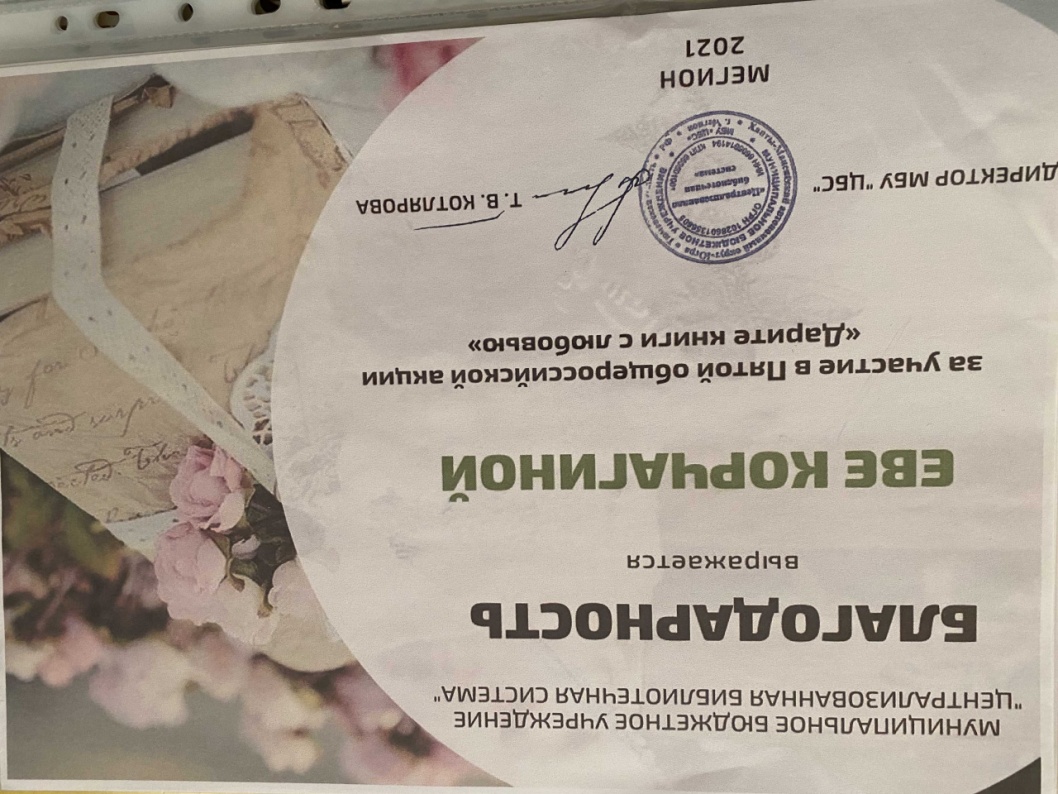 Достижения обучающихся
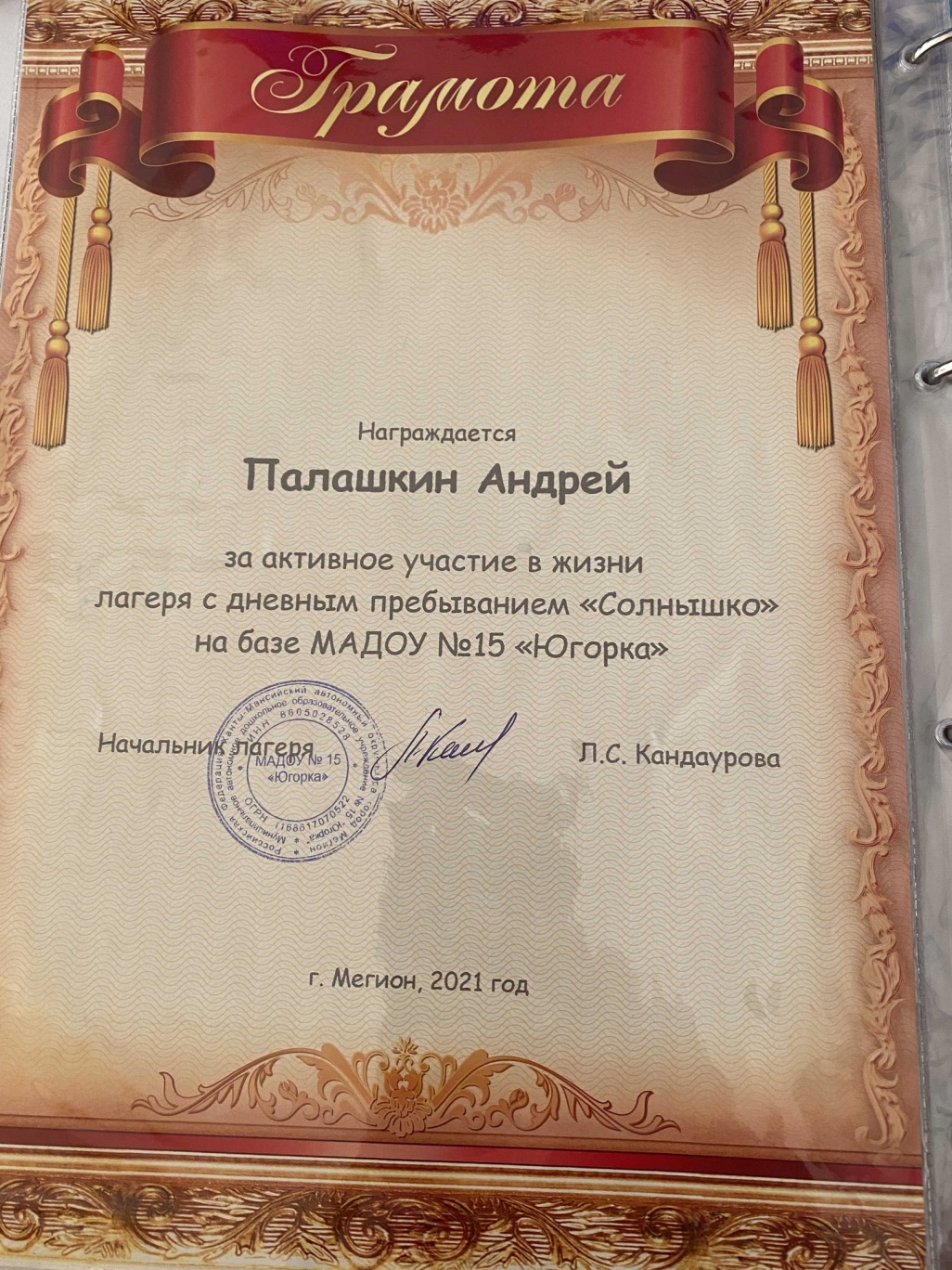 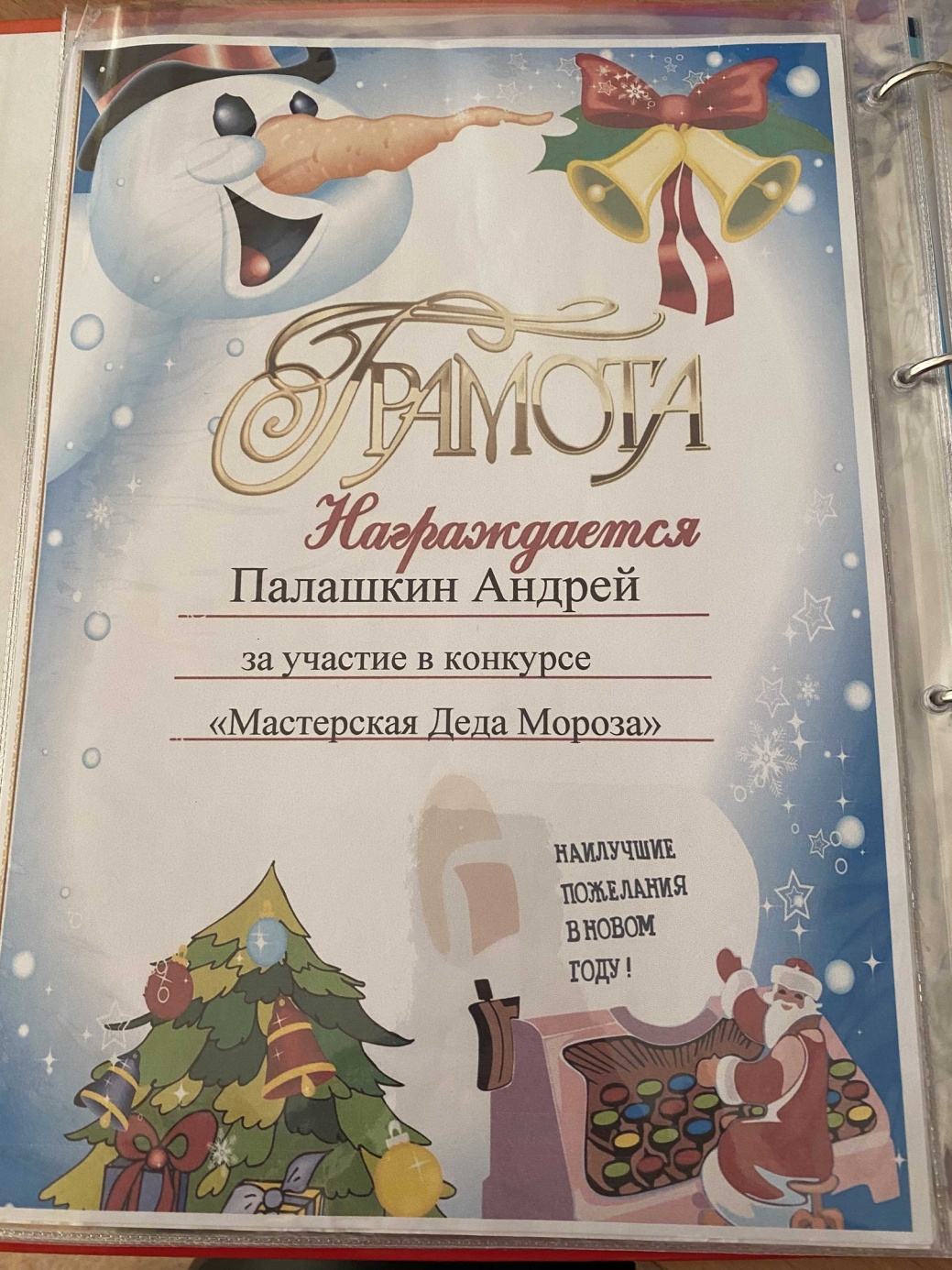 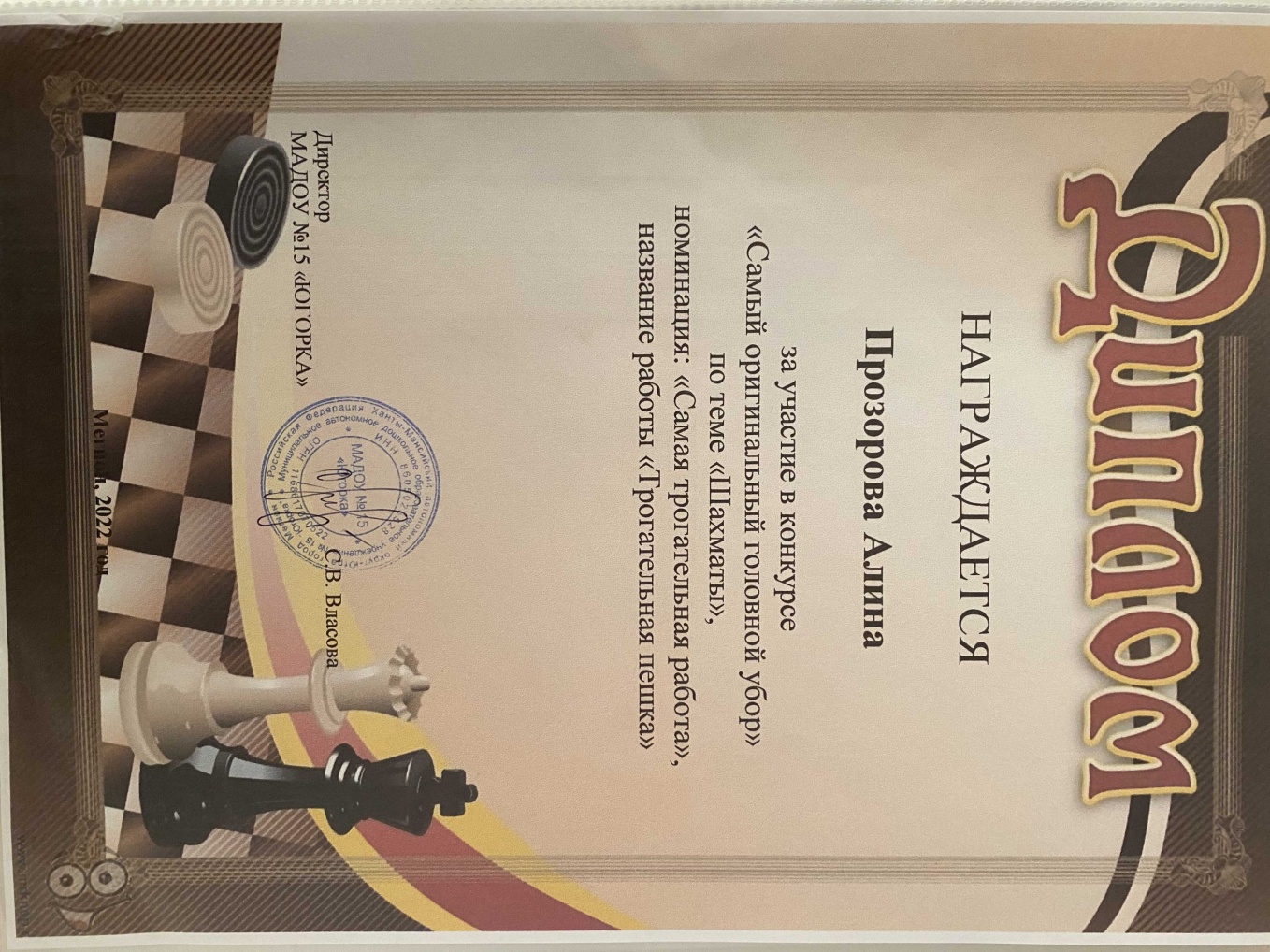 Оценка результативности и эффективности деятельности педагога
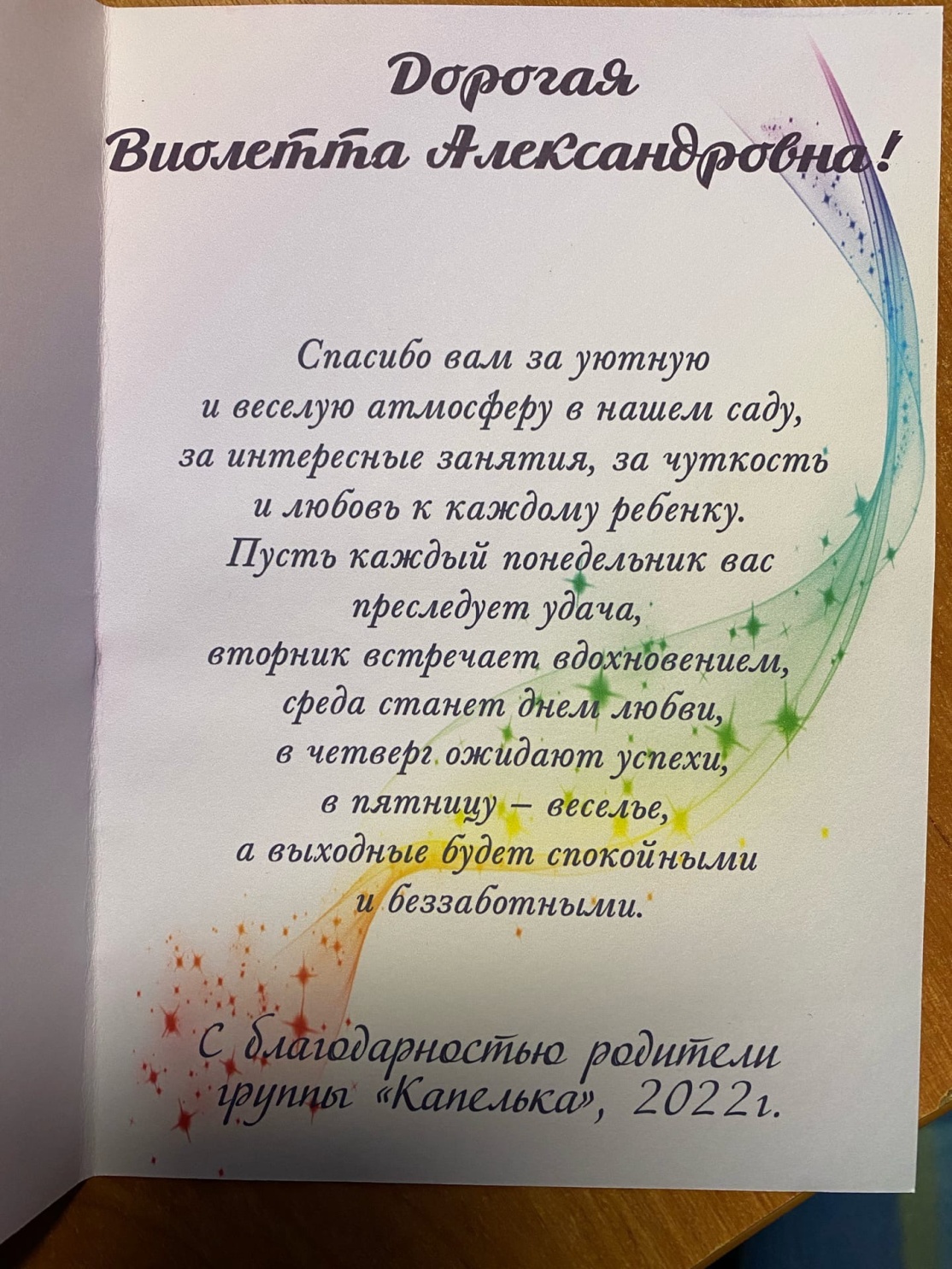